Министерство образования РМПортфолио Прохоровой Светланы Леонидовны, воспитателя МДОУ «Детский сад №82 комбинированного вида», г.о. Саранск
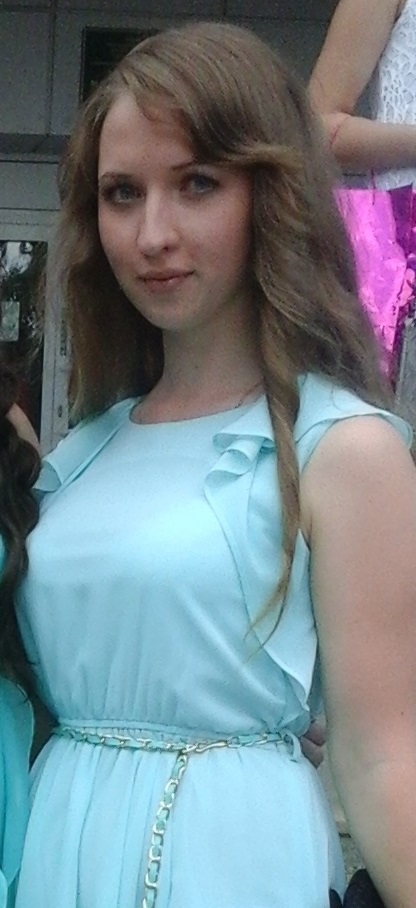 Дата рождения: 17.12.1992 г.
 Профессиональное образование: высшее,  2015г, МГПИ   им.М.    Е.Евсевьева    по специальности  «Математика», с дополнительной  специальностью «Информатика», квалификация «Учитель математики, учитель информатики»
Профессиональной переподготовка: ГБПОУ РМ «Ичалковский педагогический колледж» по программе «Дошкольное образование», «Воспитатель детей дошкольного возраста», 2017г. 
Стаж педагогической работы: 2 года
Общий трудовой стаж: 2 года
Квалификационная категория: соответствие занимаемой должности
Дата последней аттестации: Приказ № 163/1 от 05.10.2016
Занимаемая должность: воспитатель
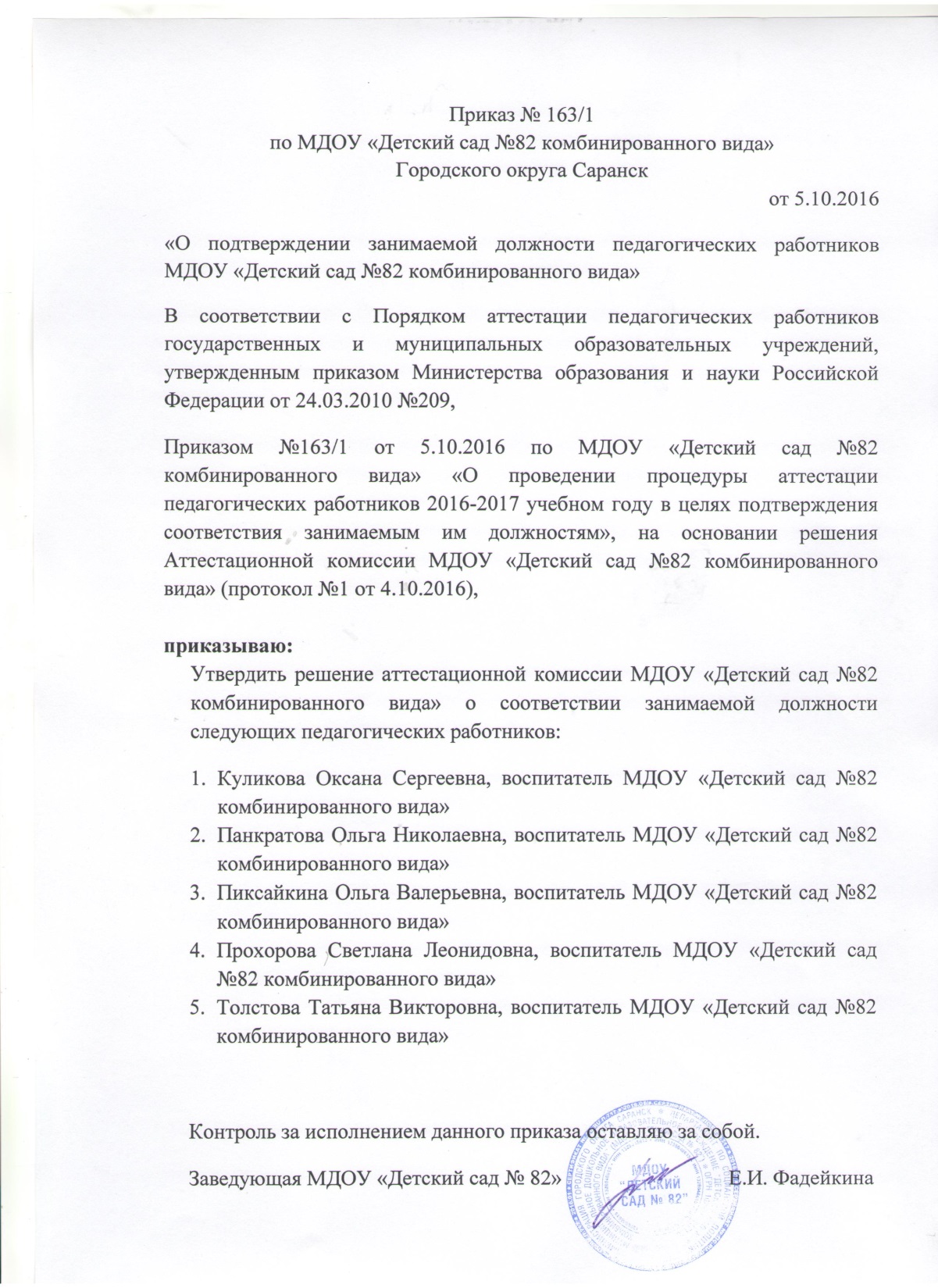 РАЗДЕЛ 1.Применение информационно-коммуникационных технологий
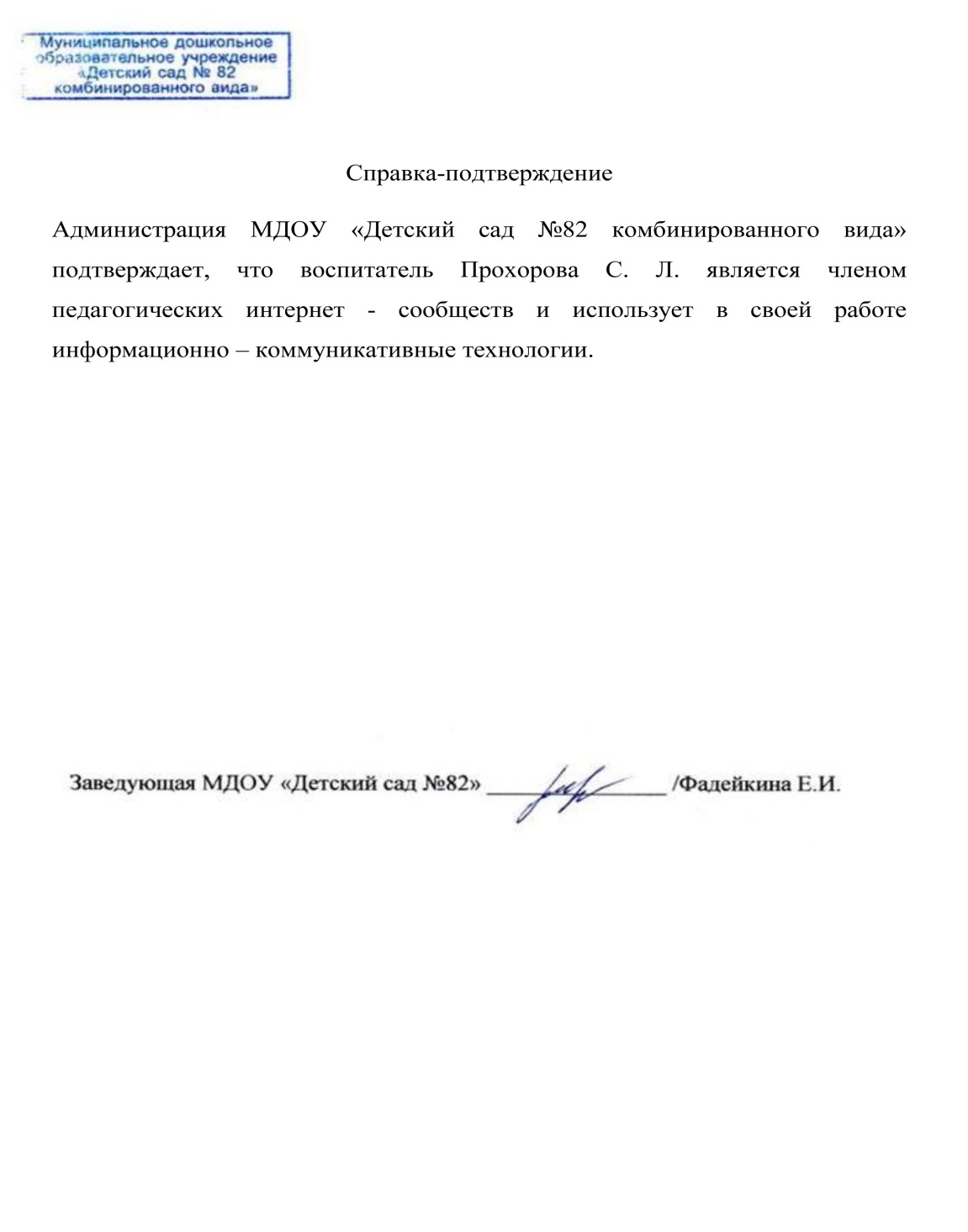 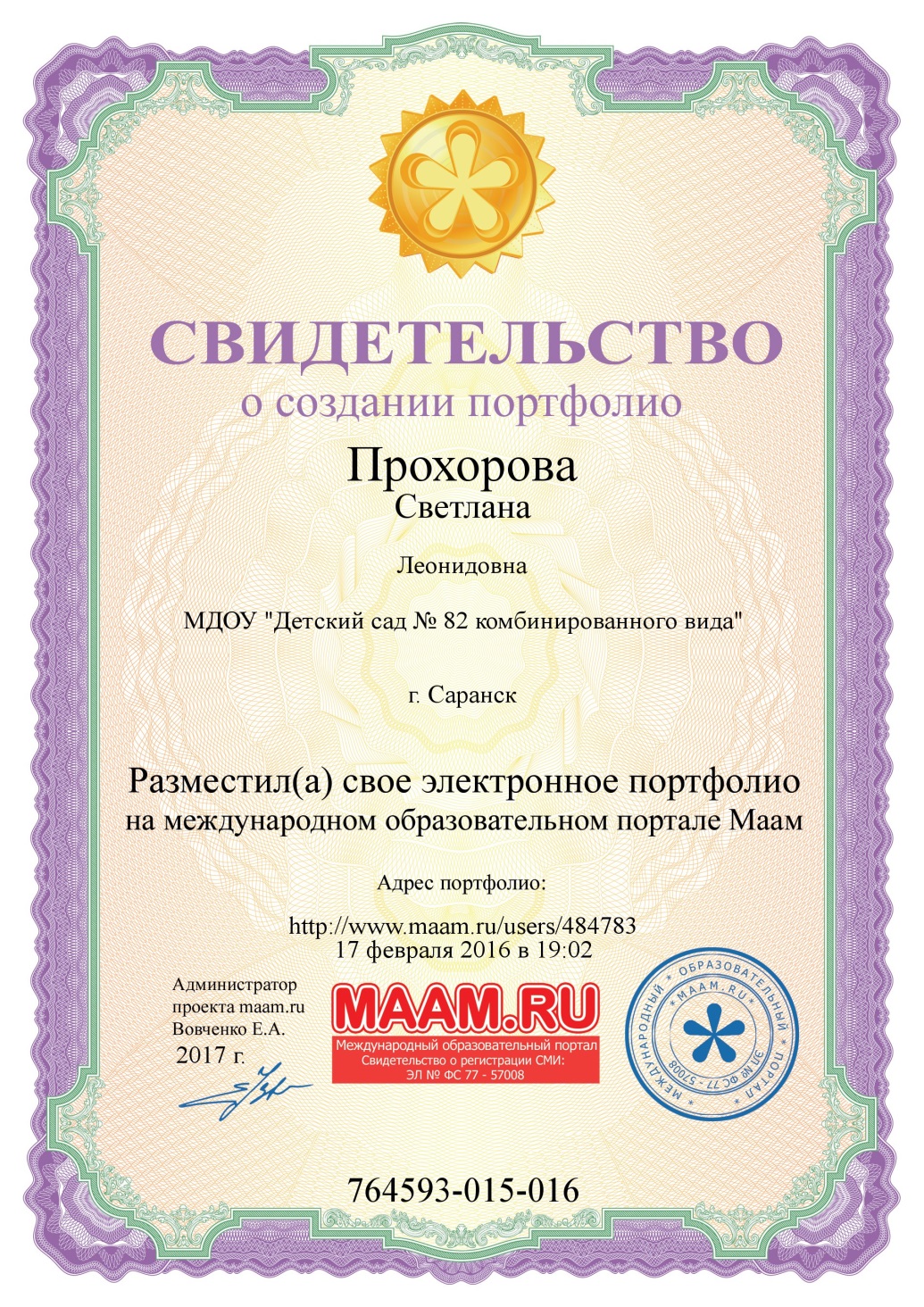 РАЗДЕЛ 2.
Участие в инновационной деятельности
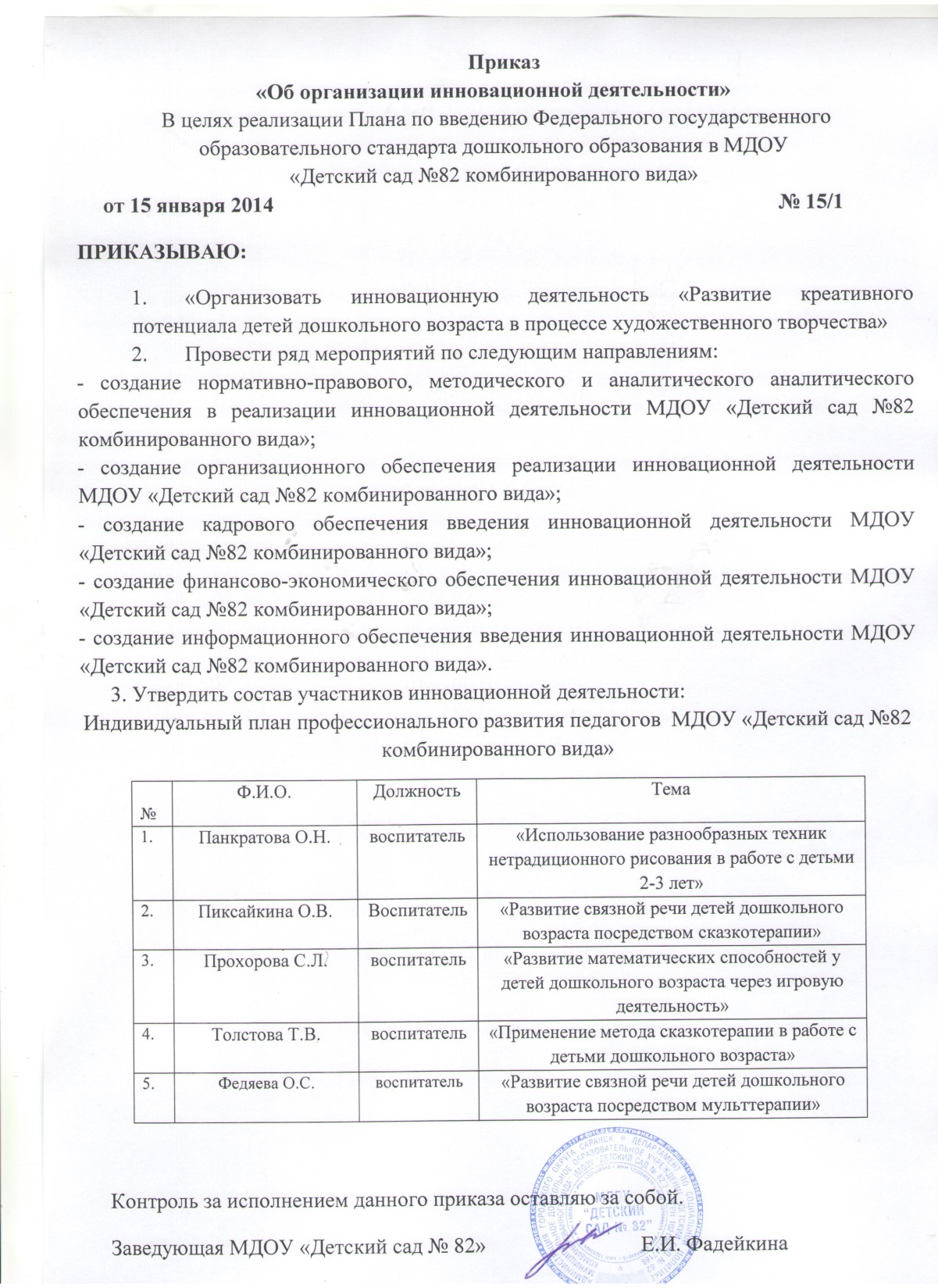 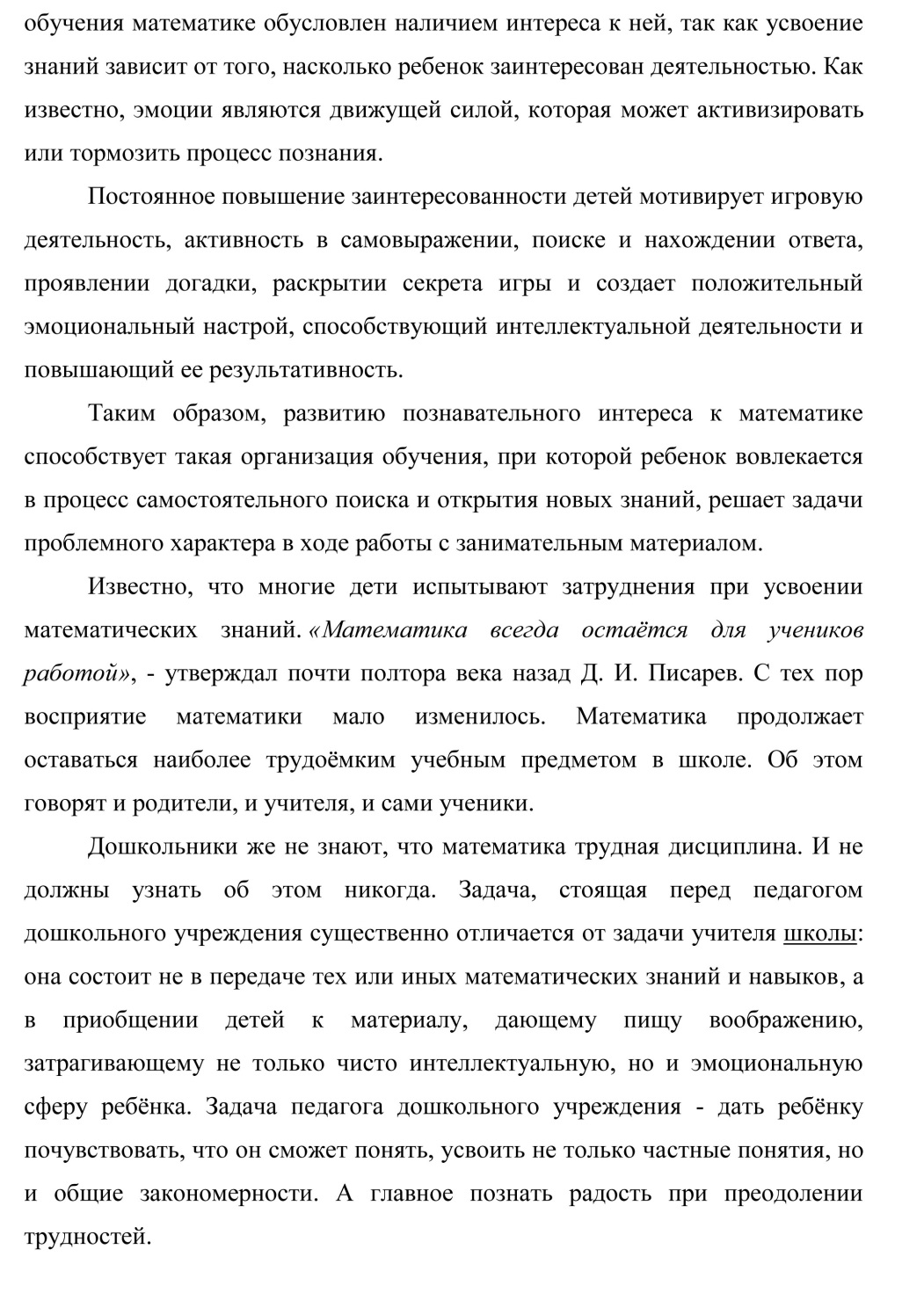 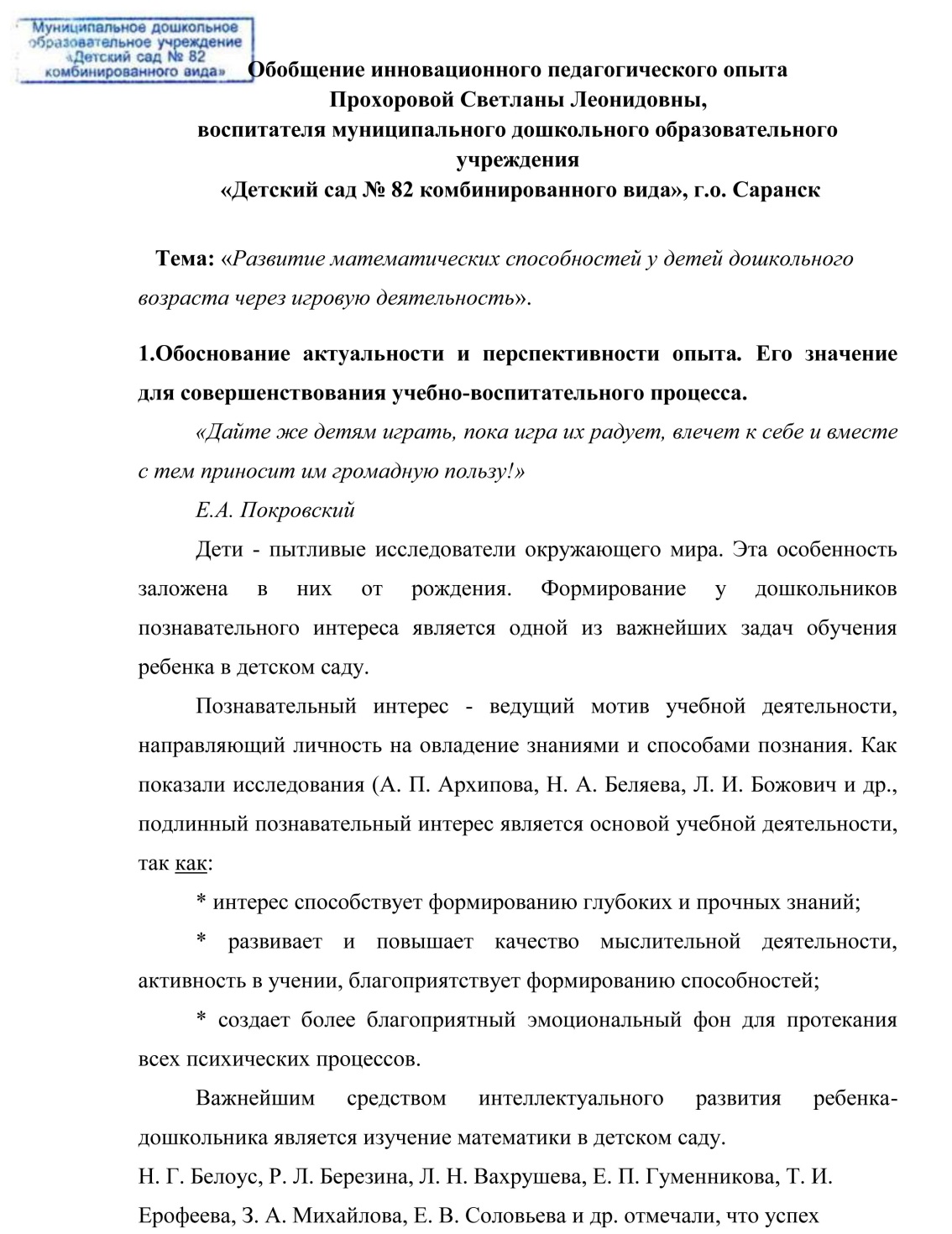 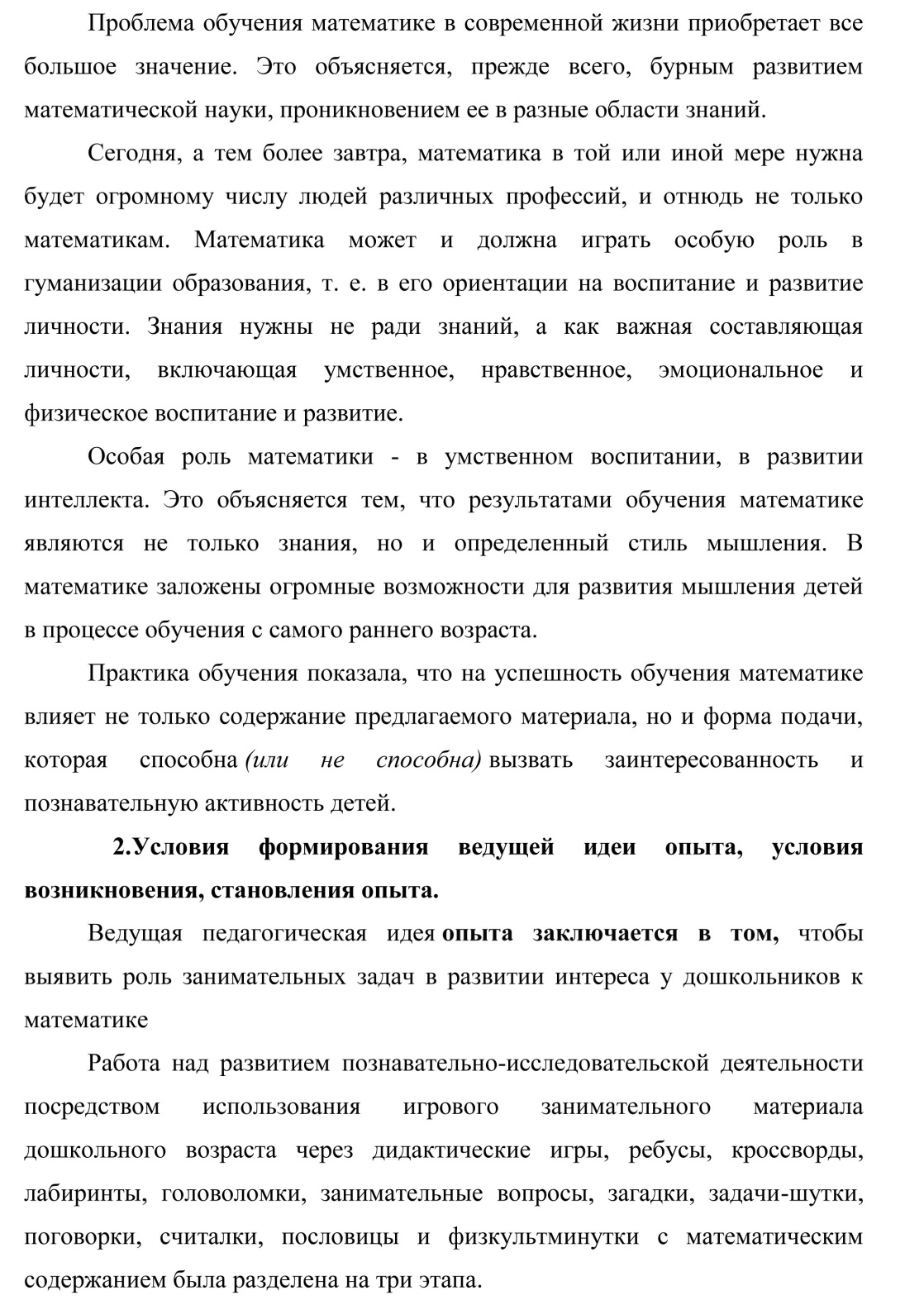 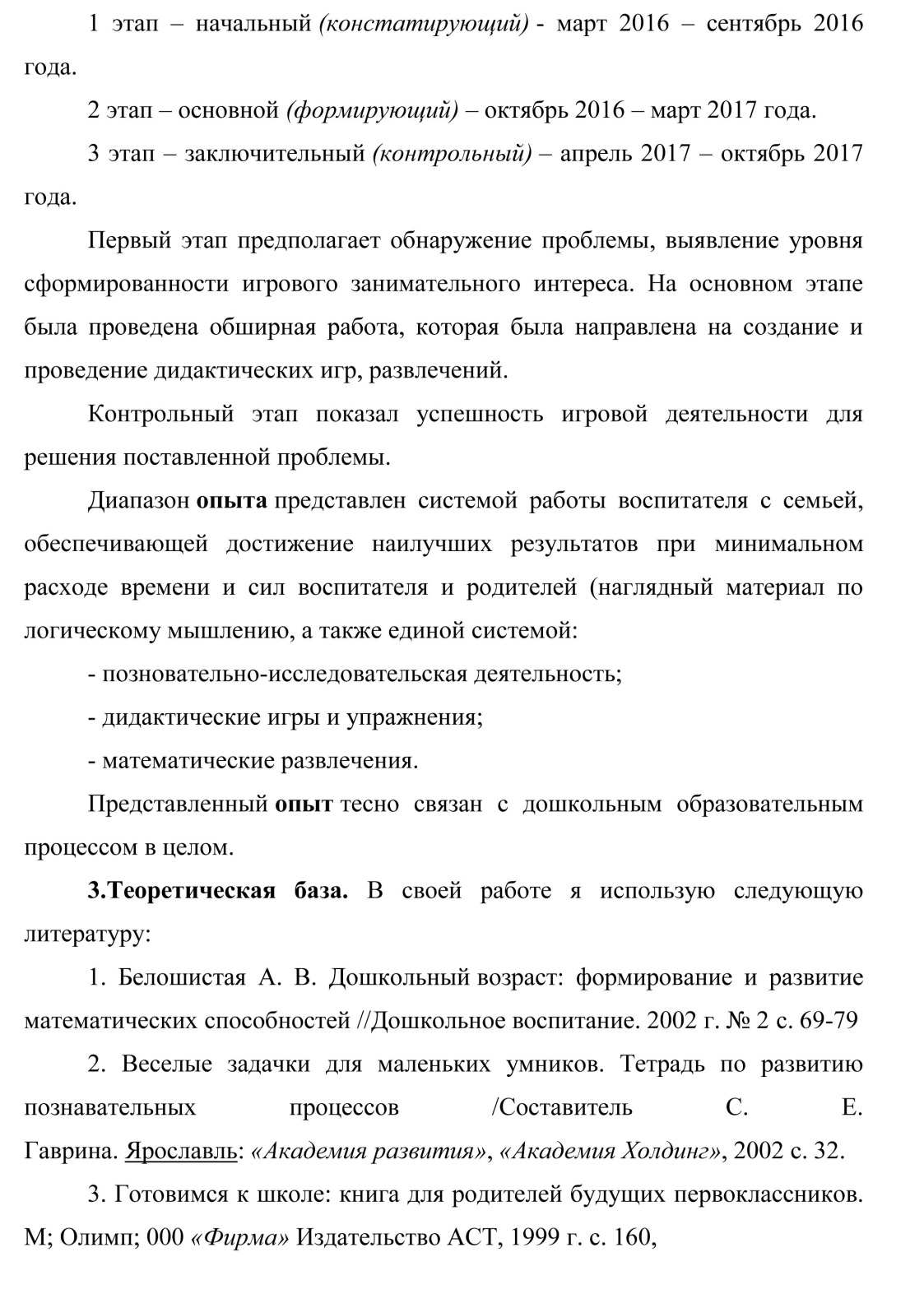 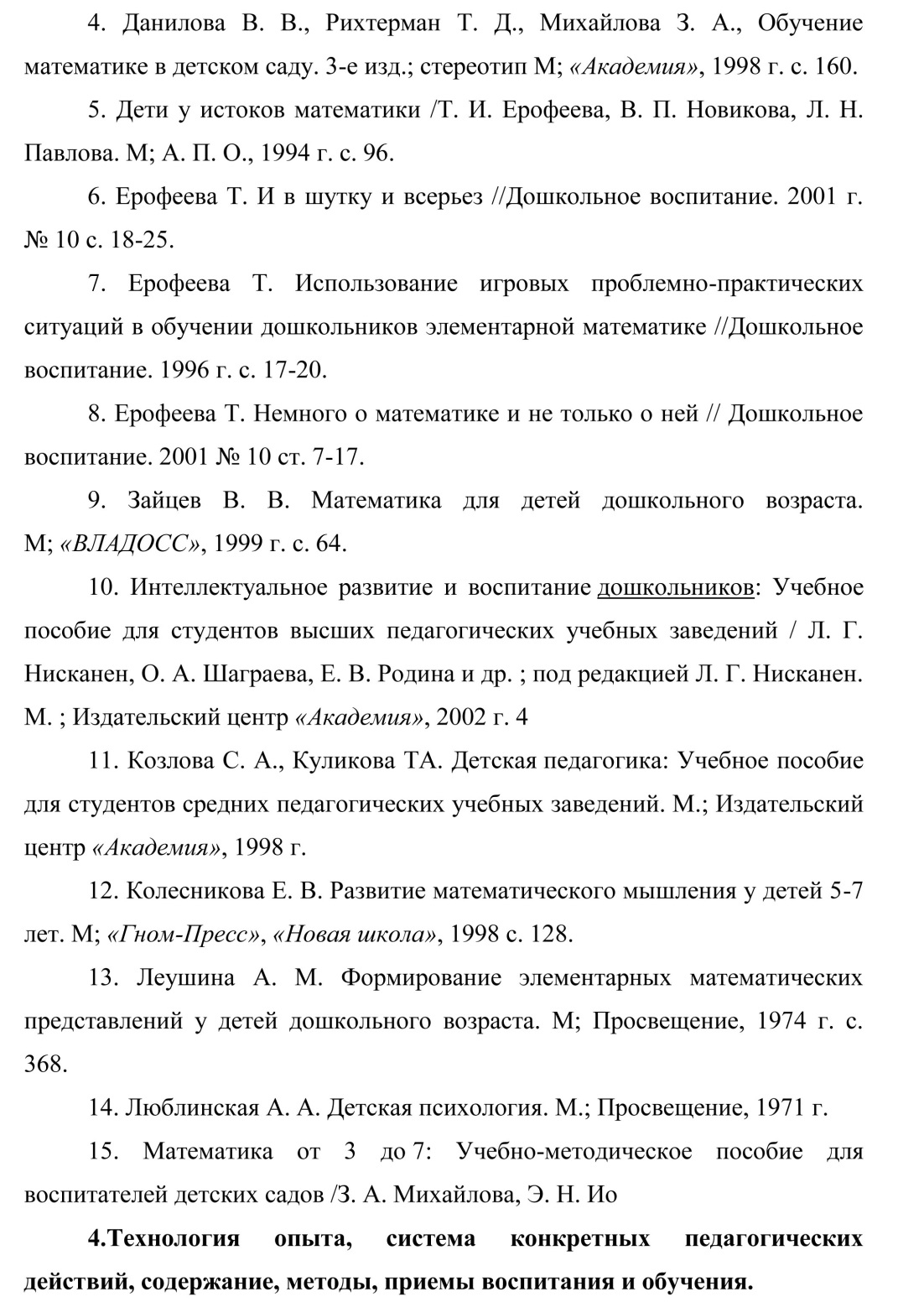 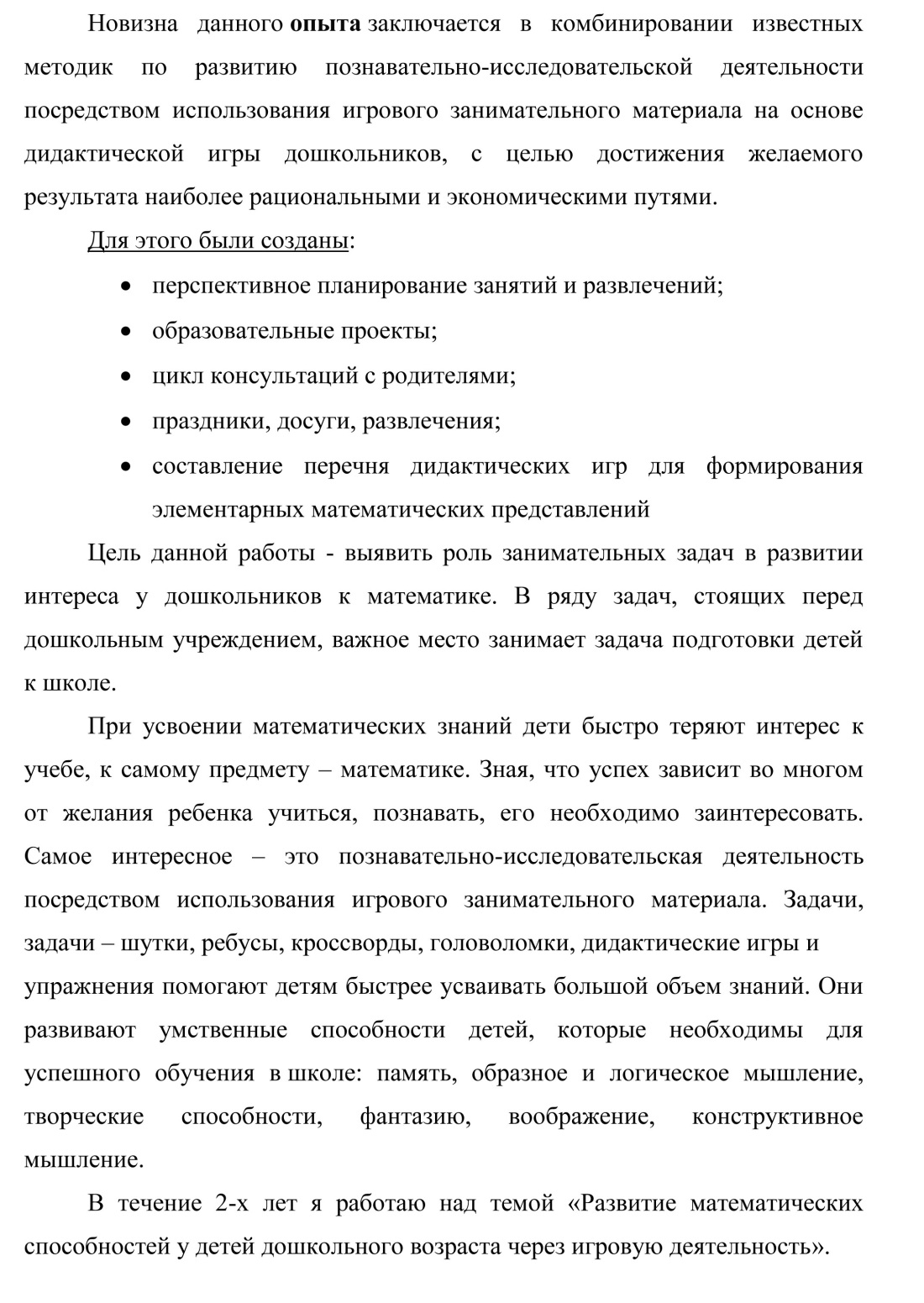 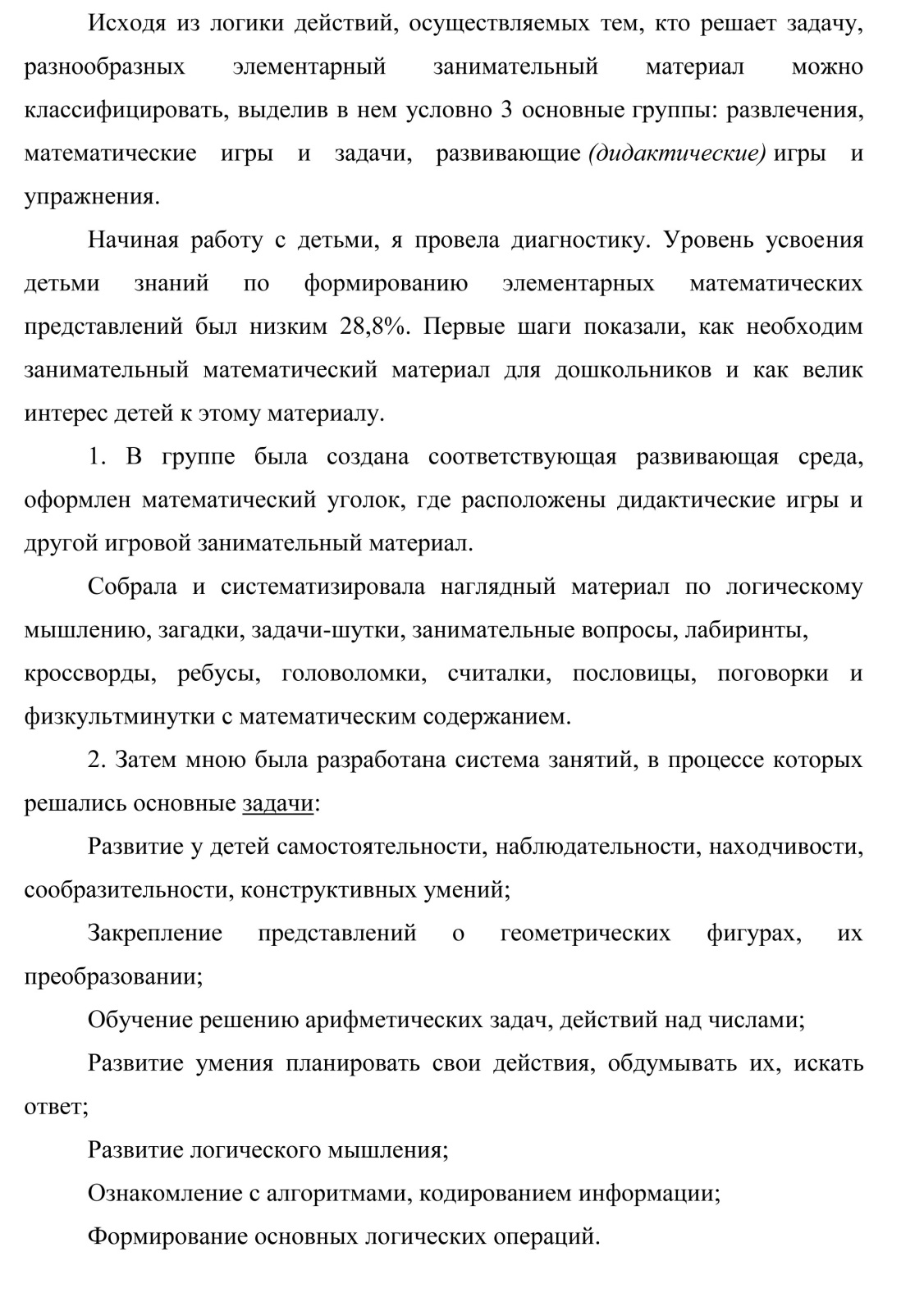 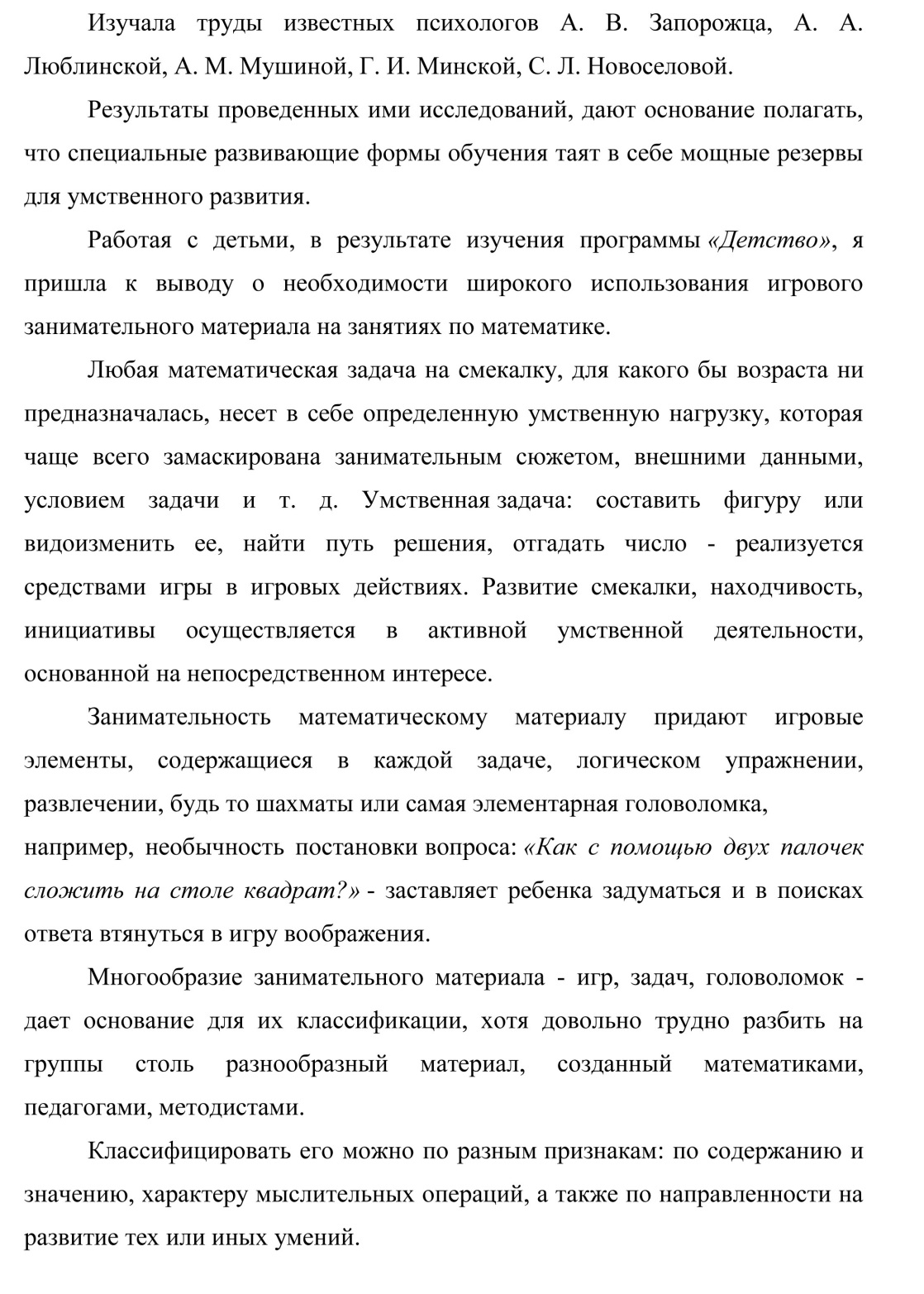 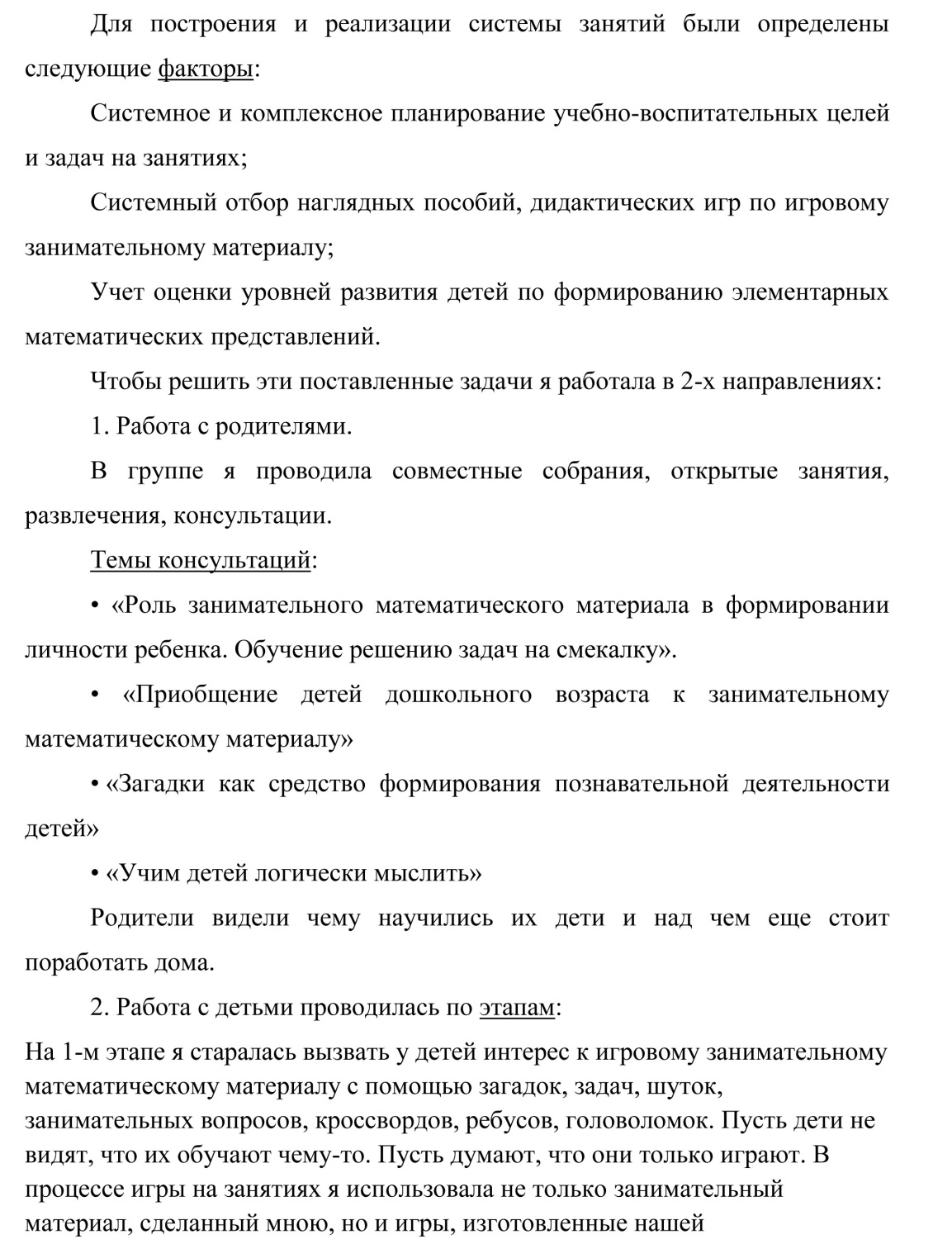 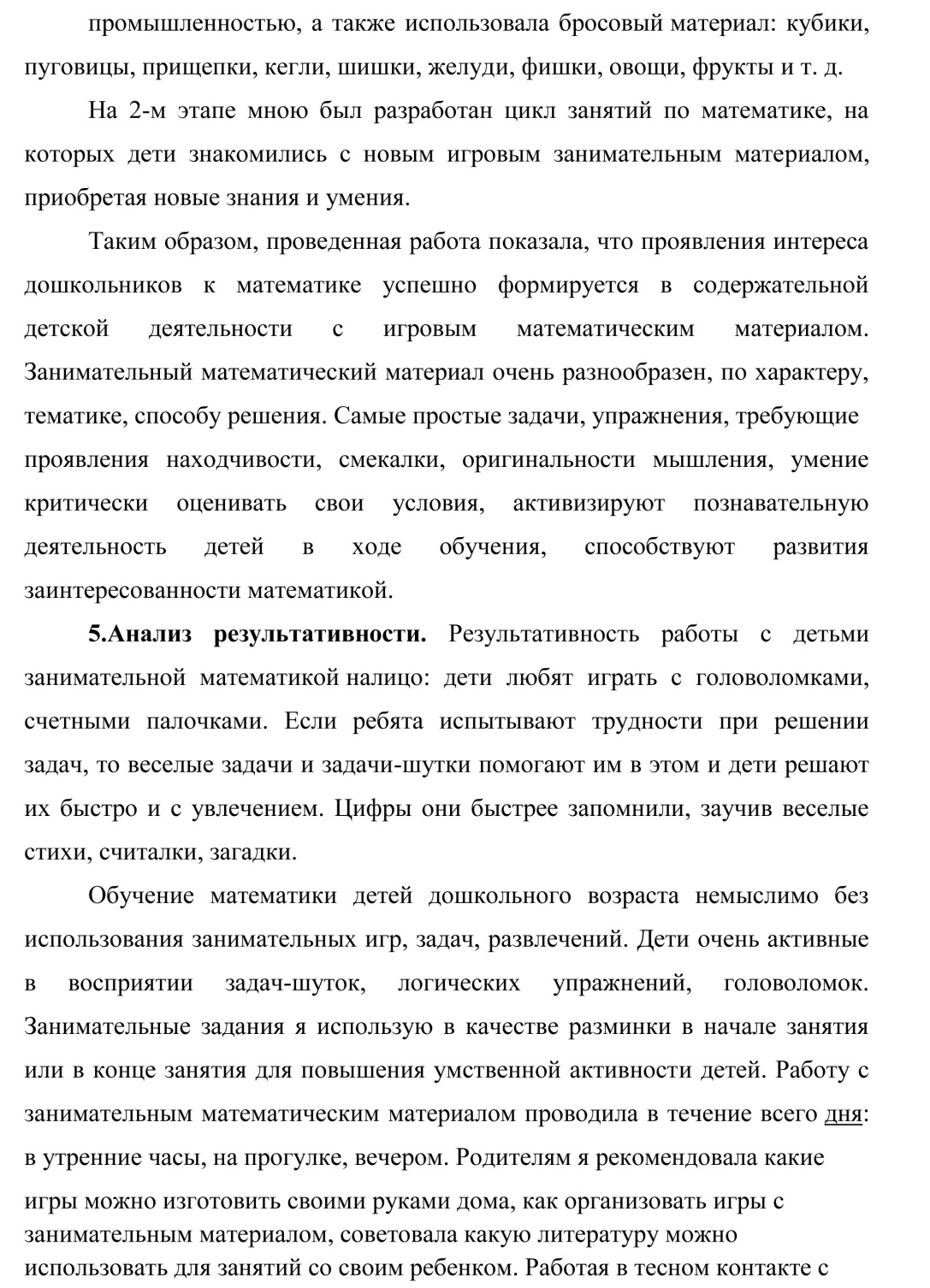 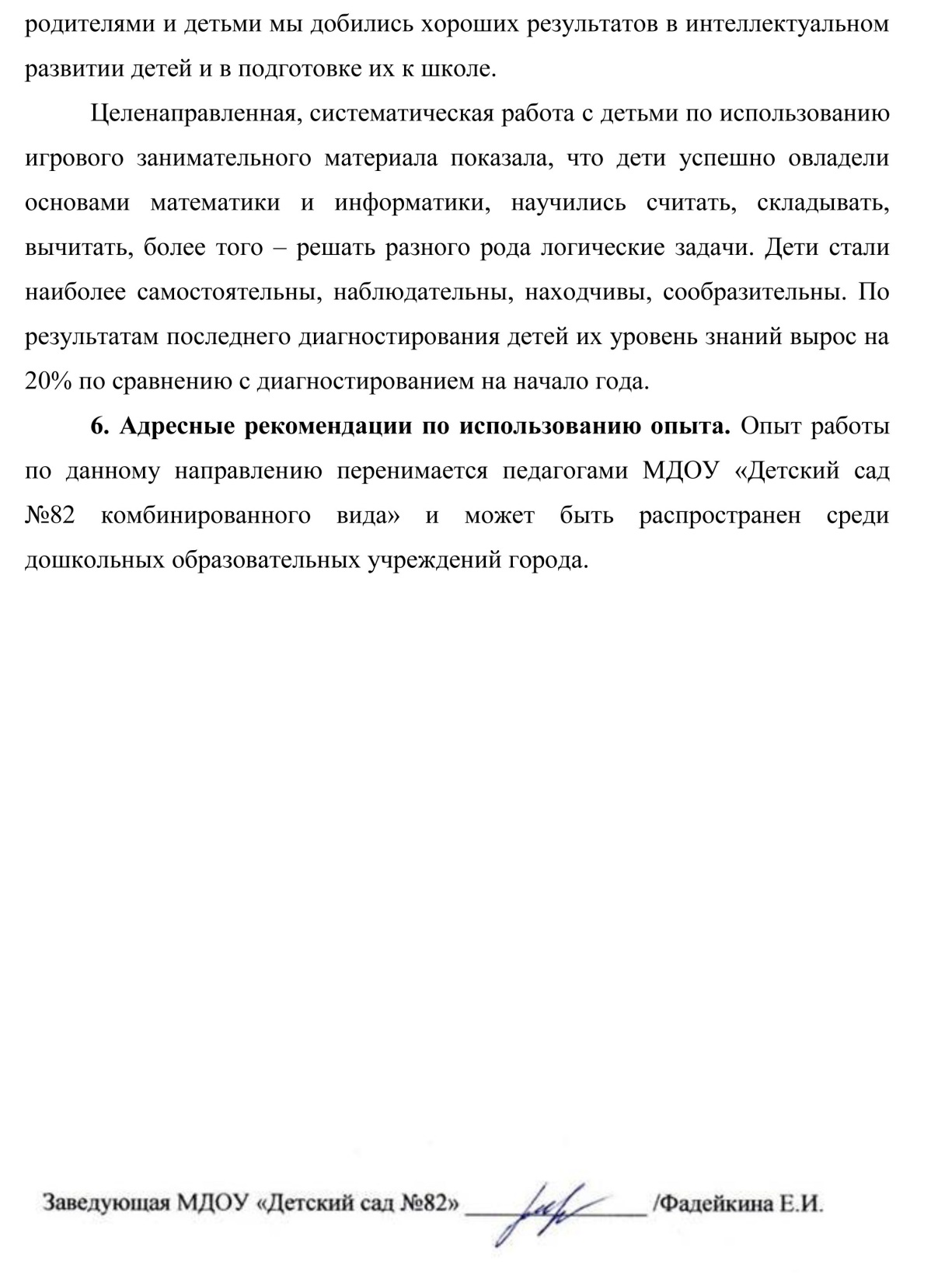 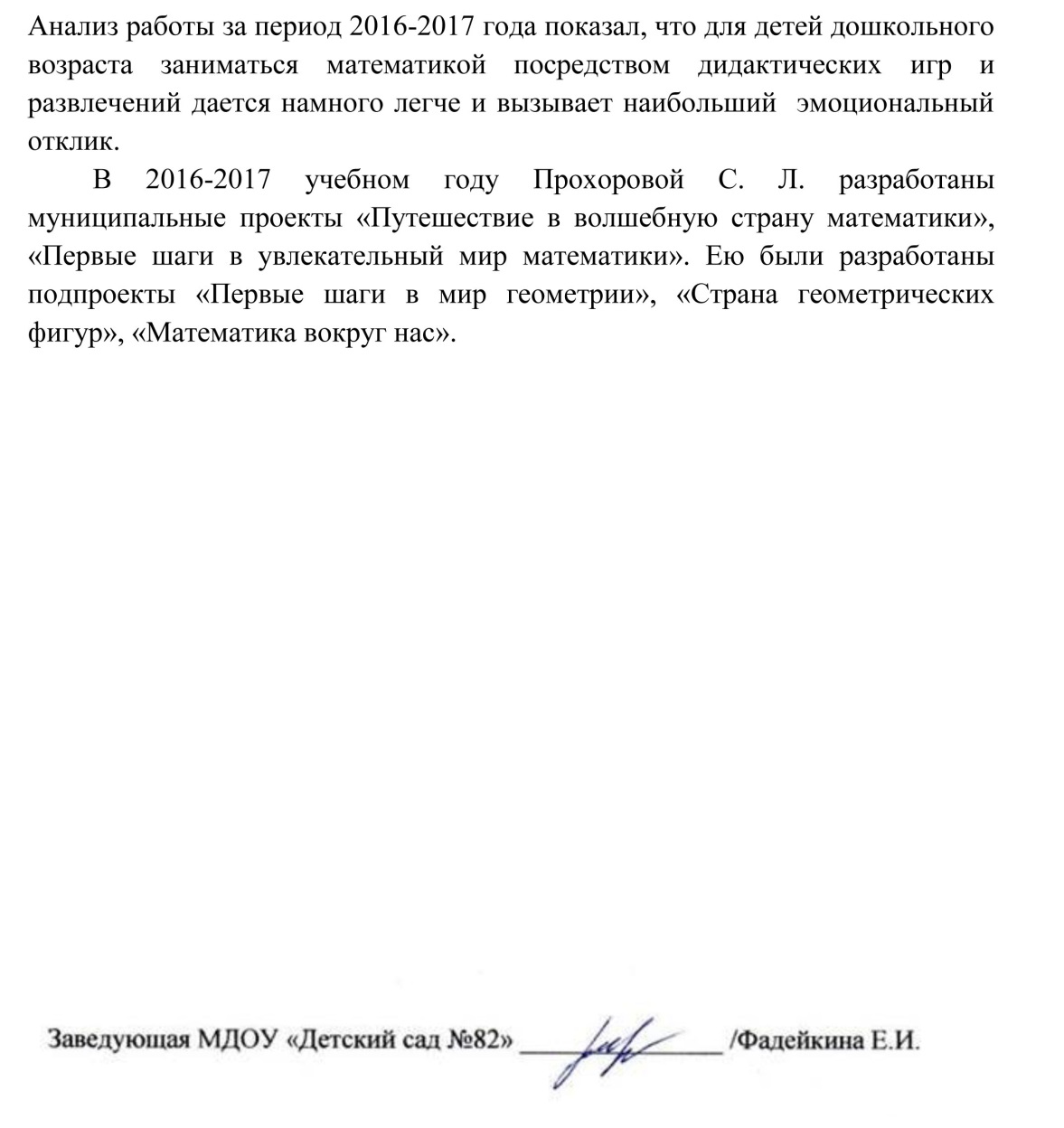 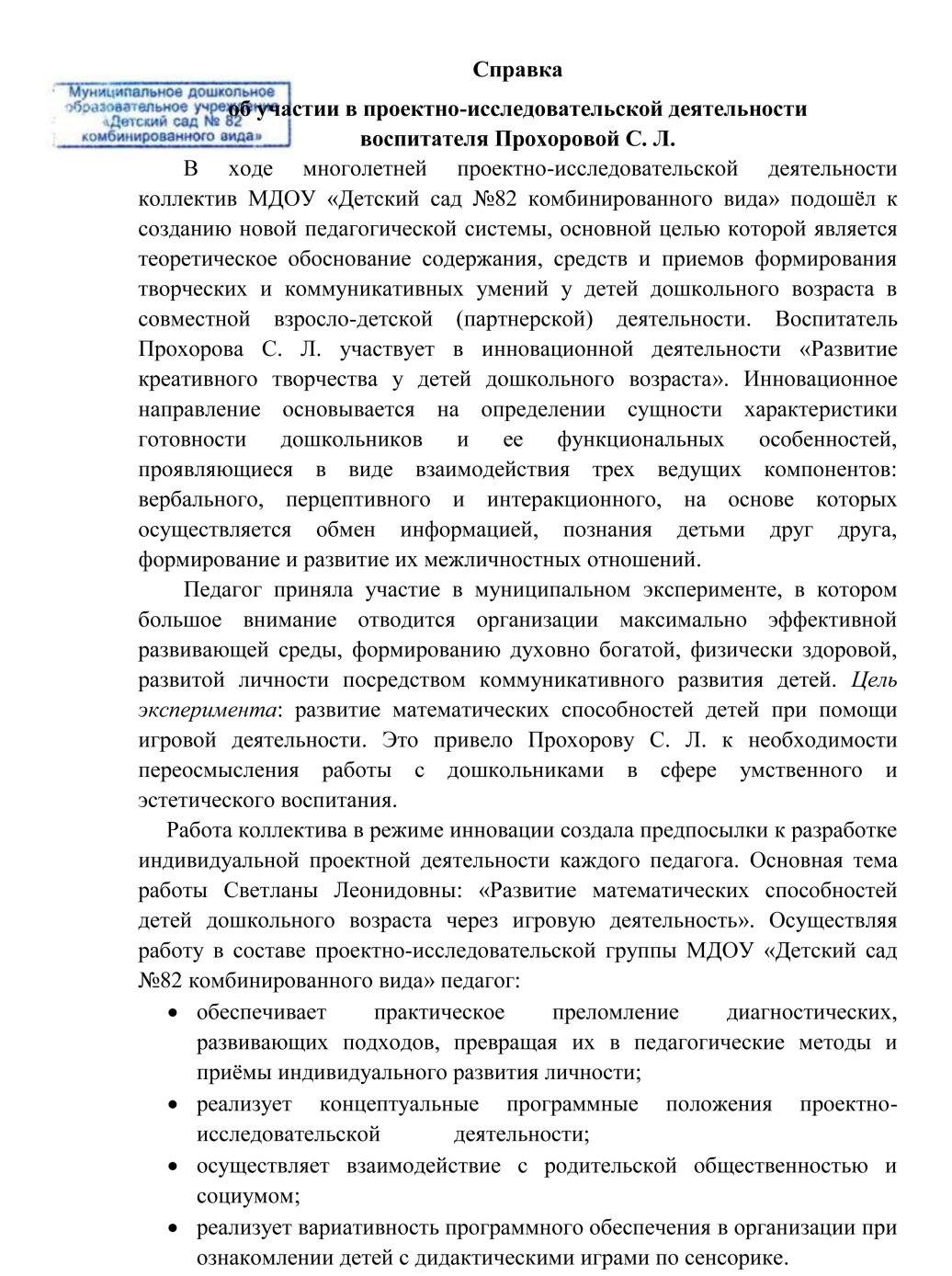 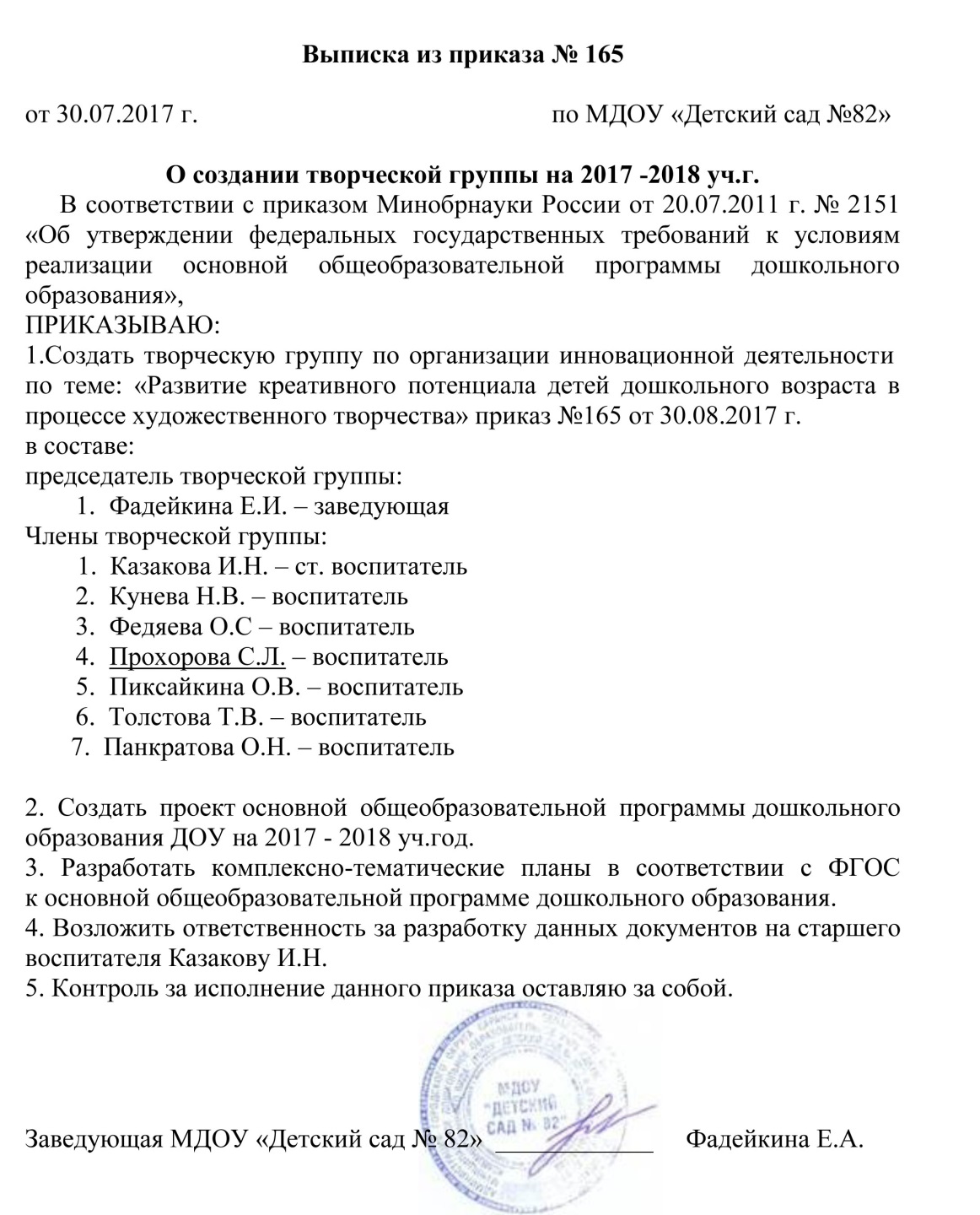 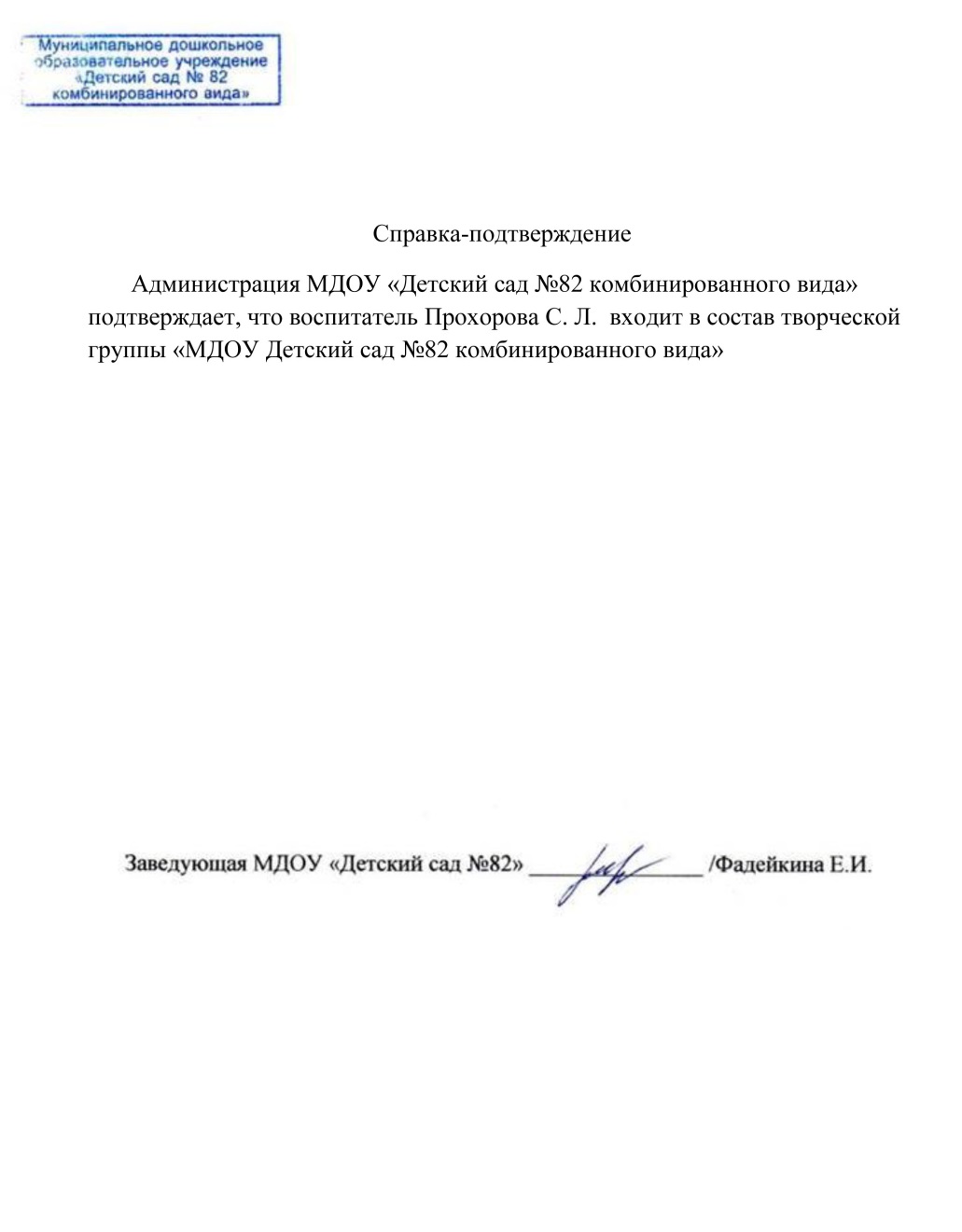 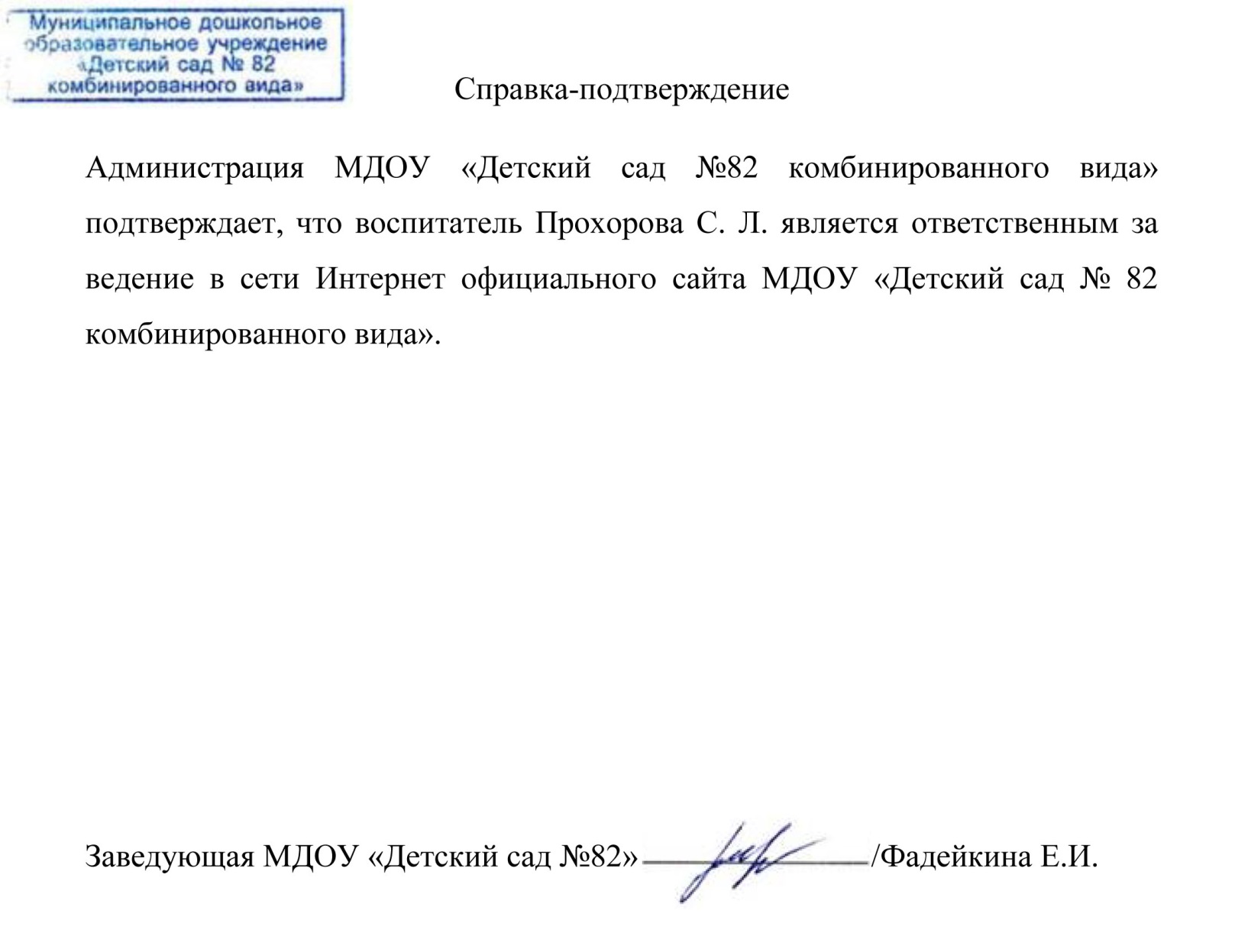 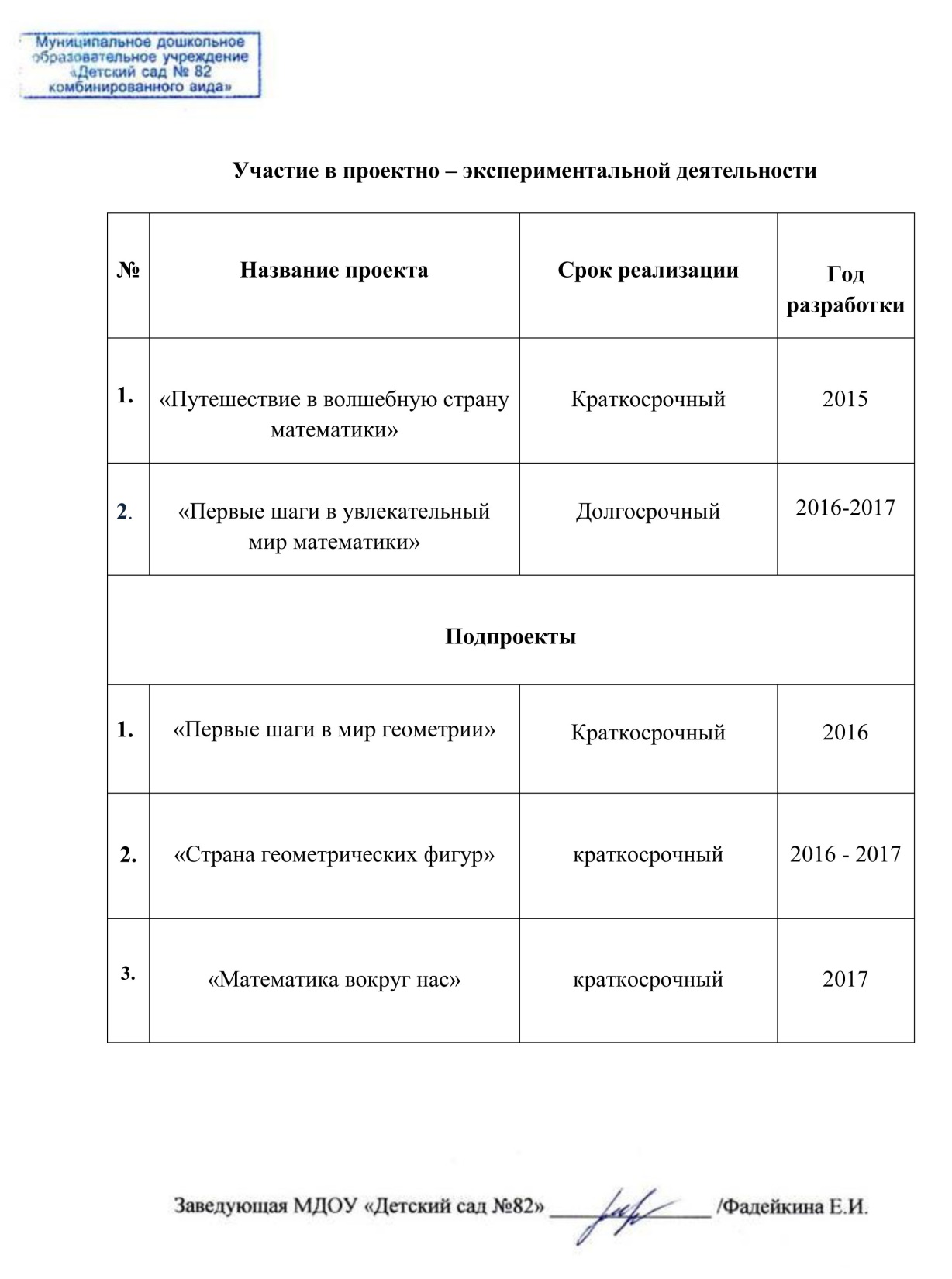 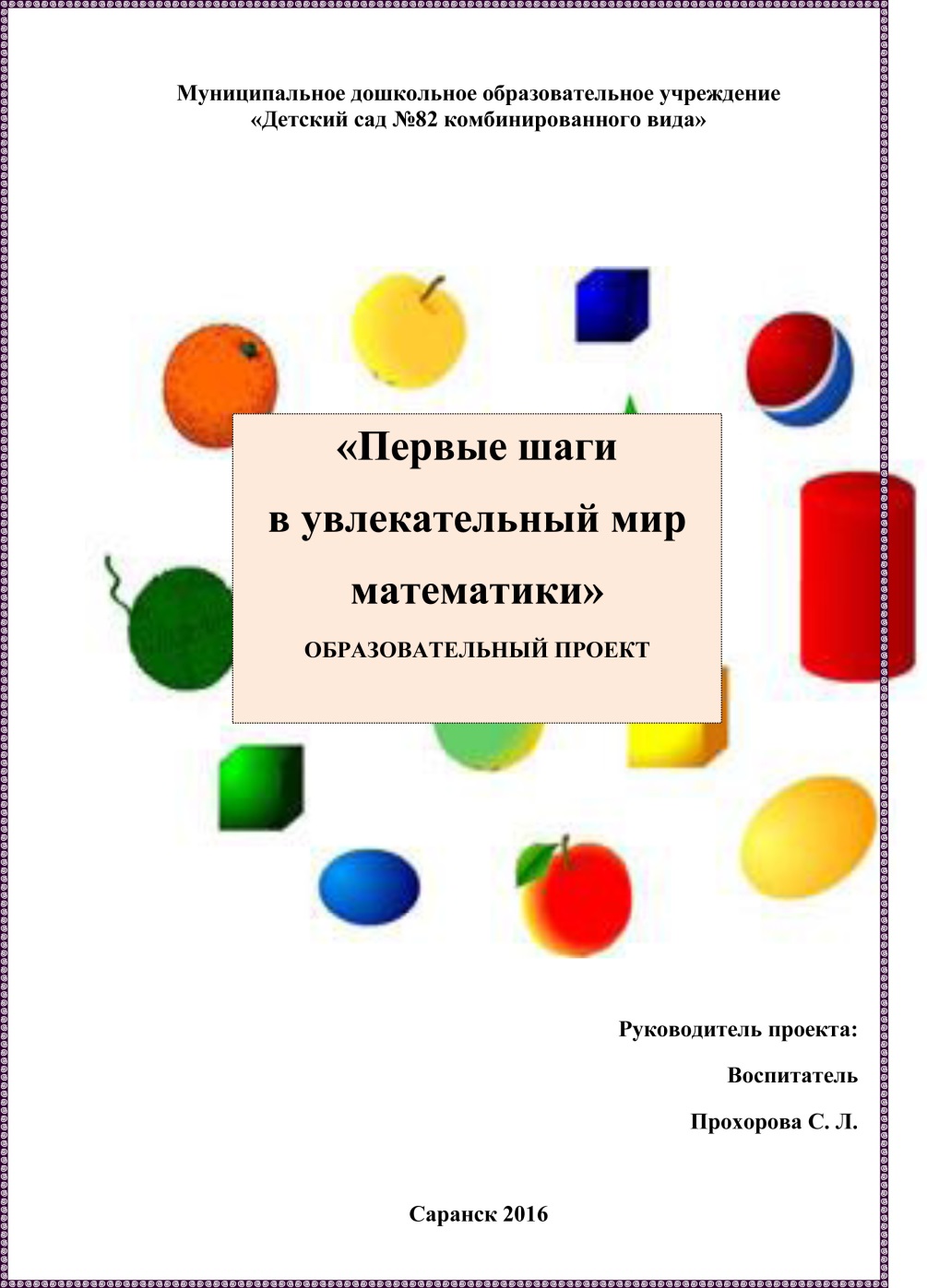 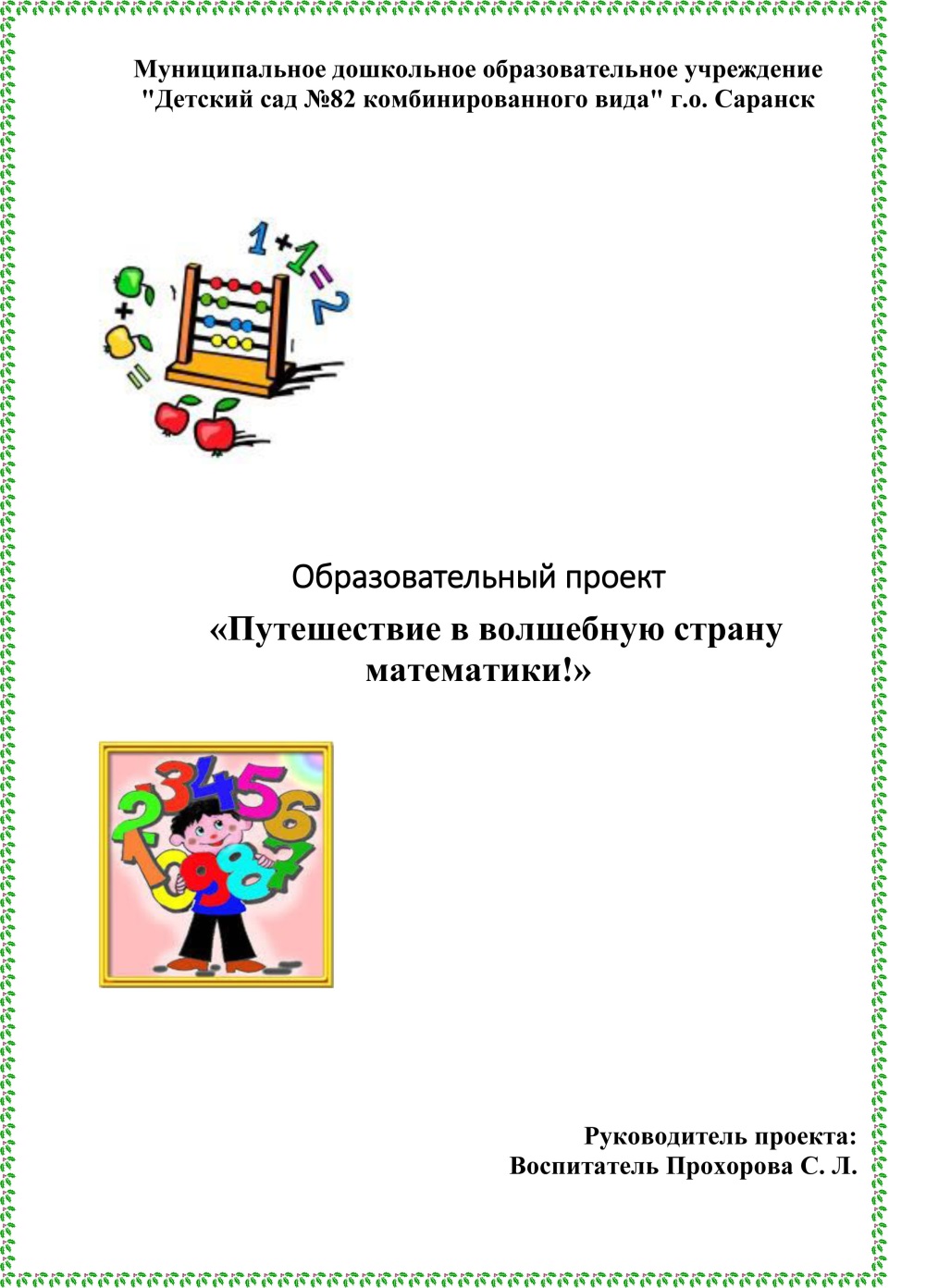 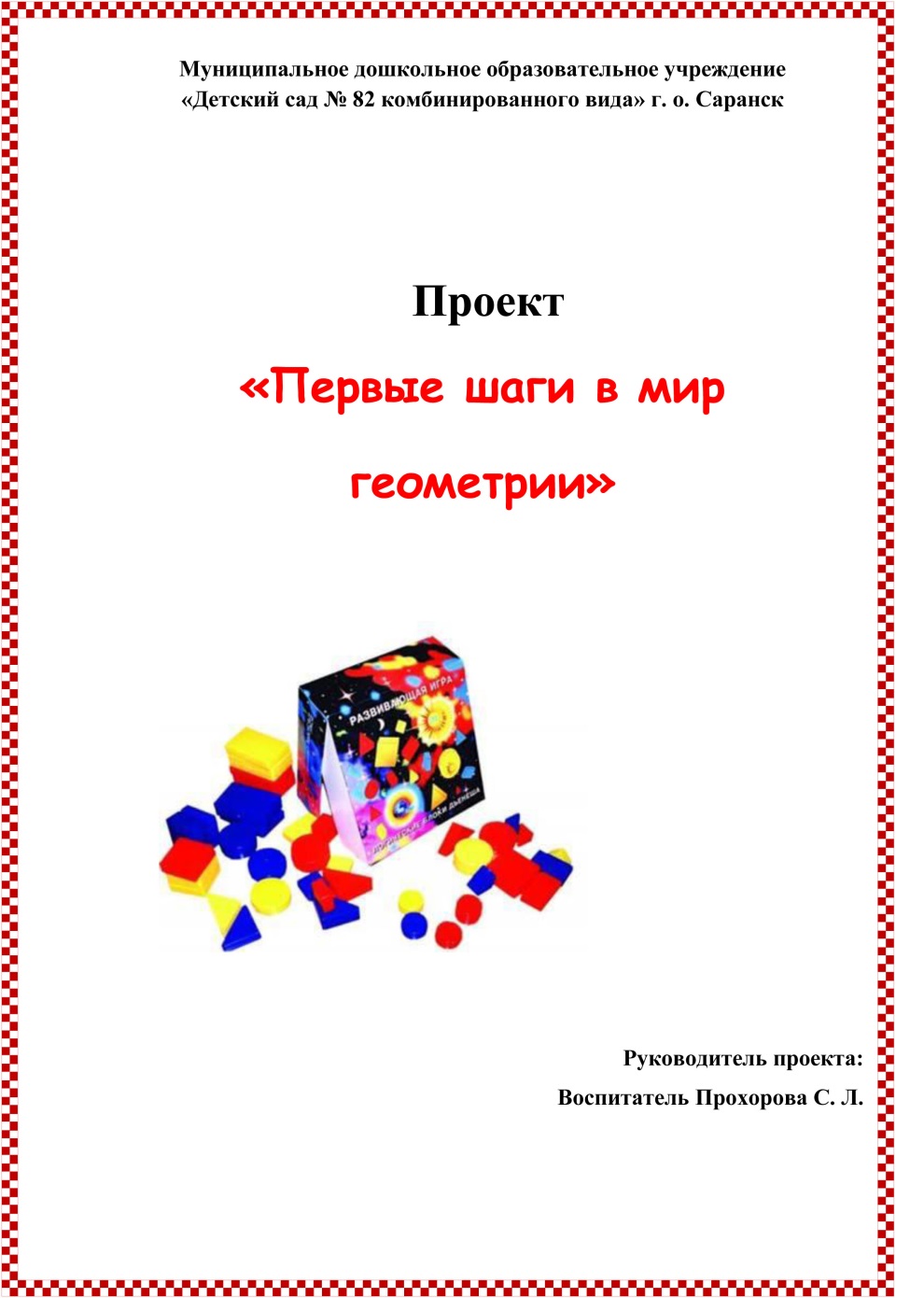 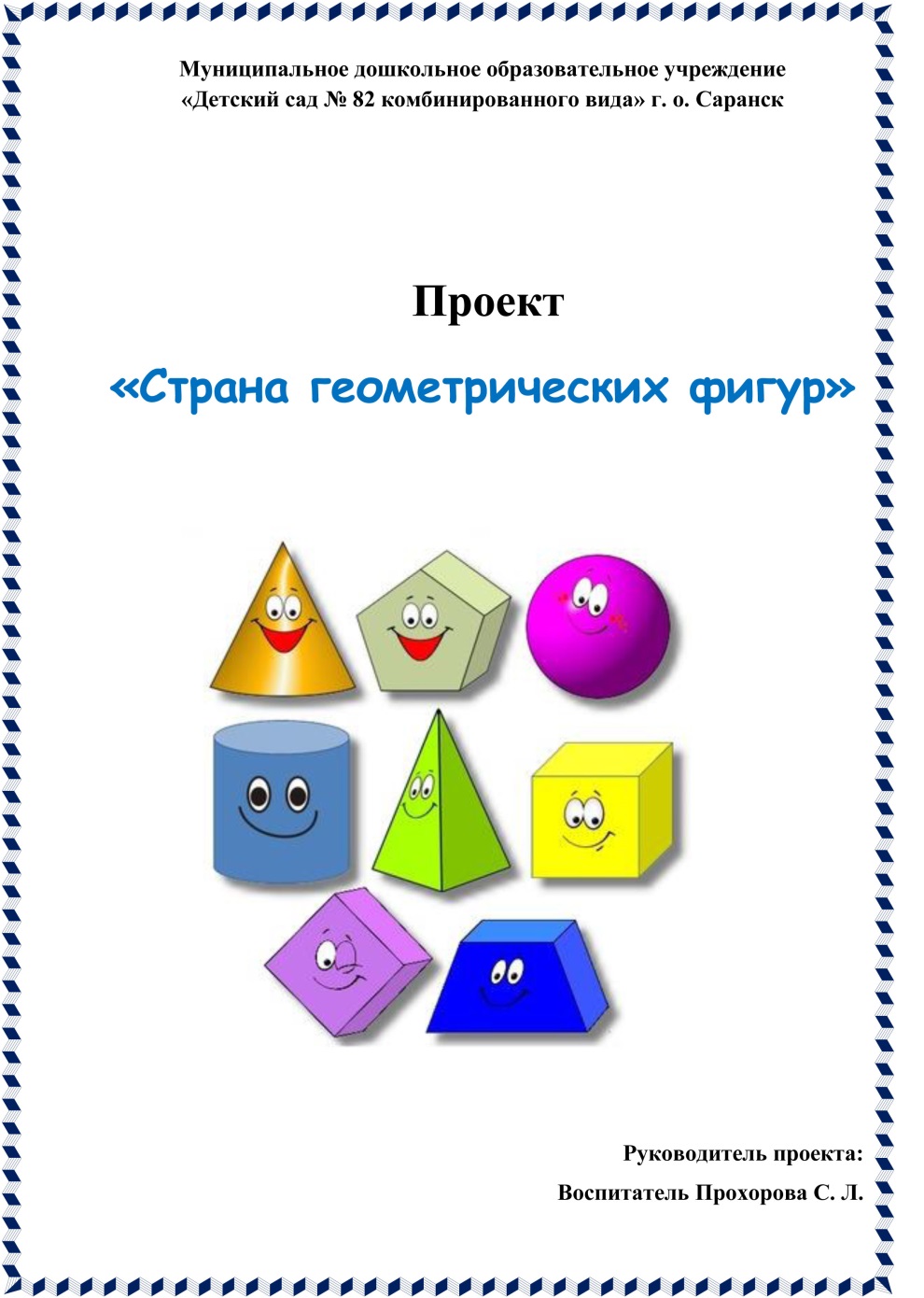 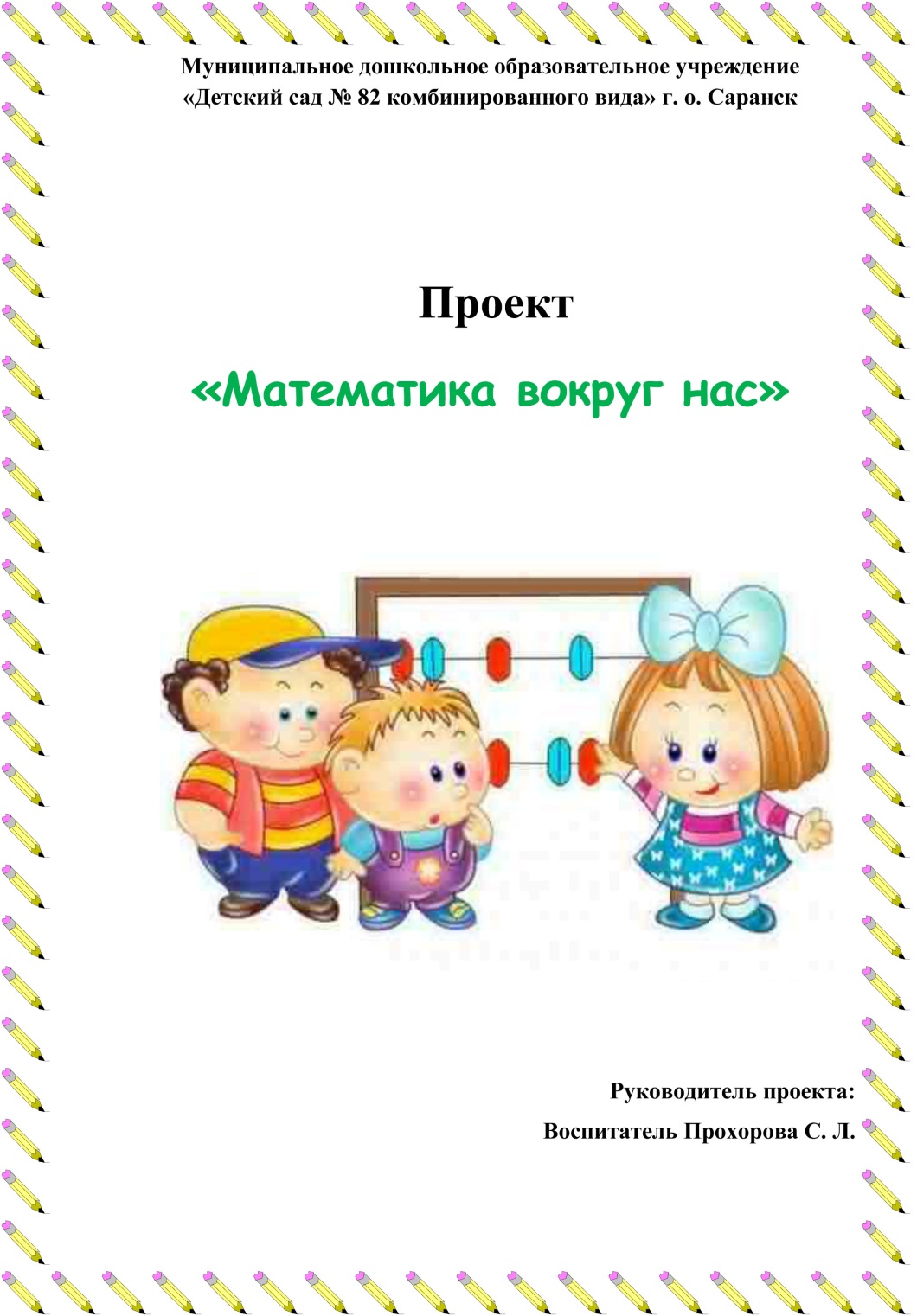 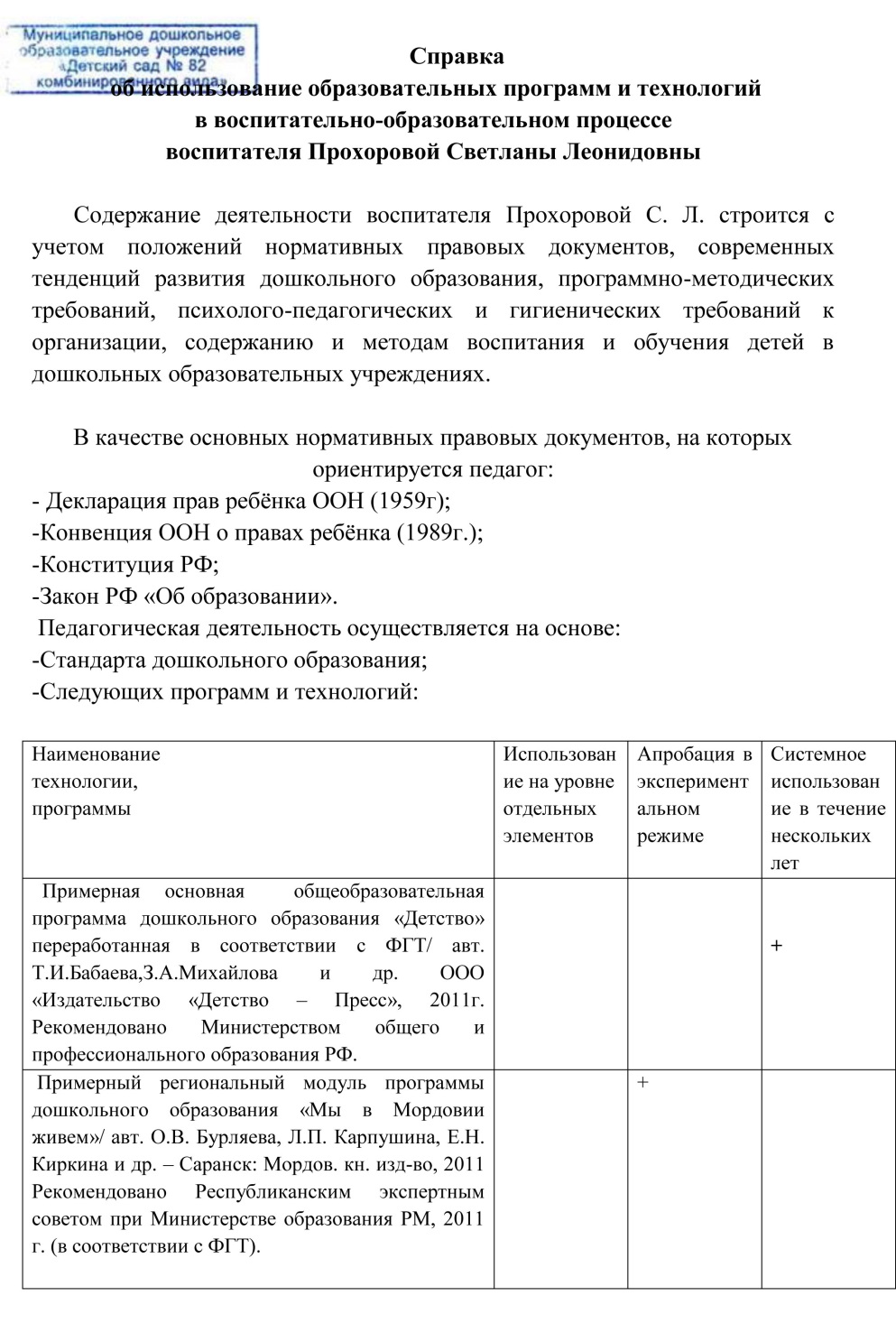 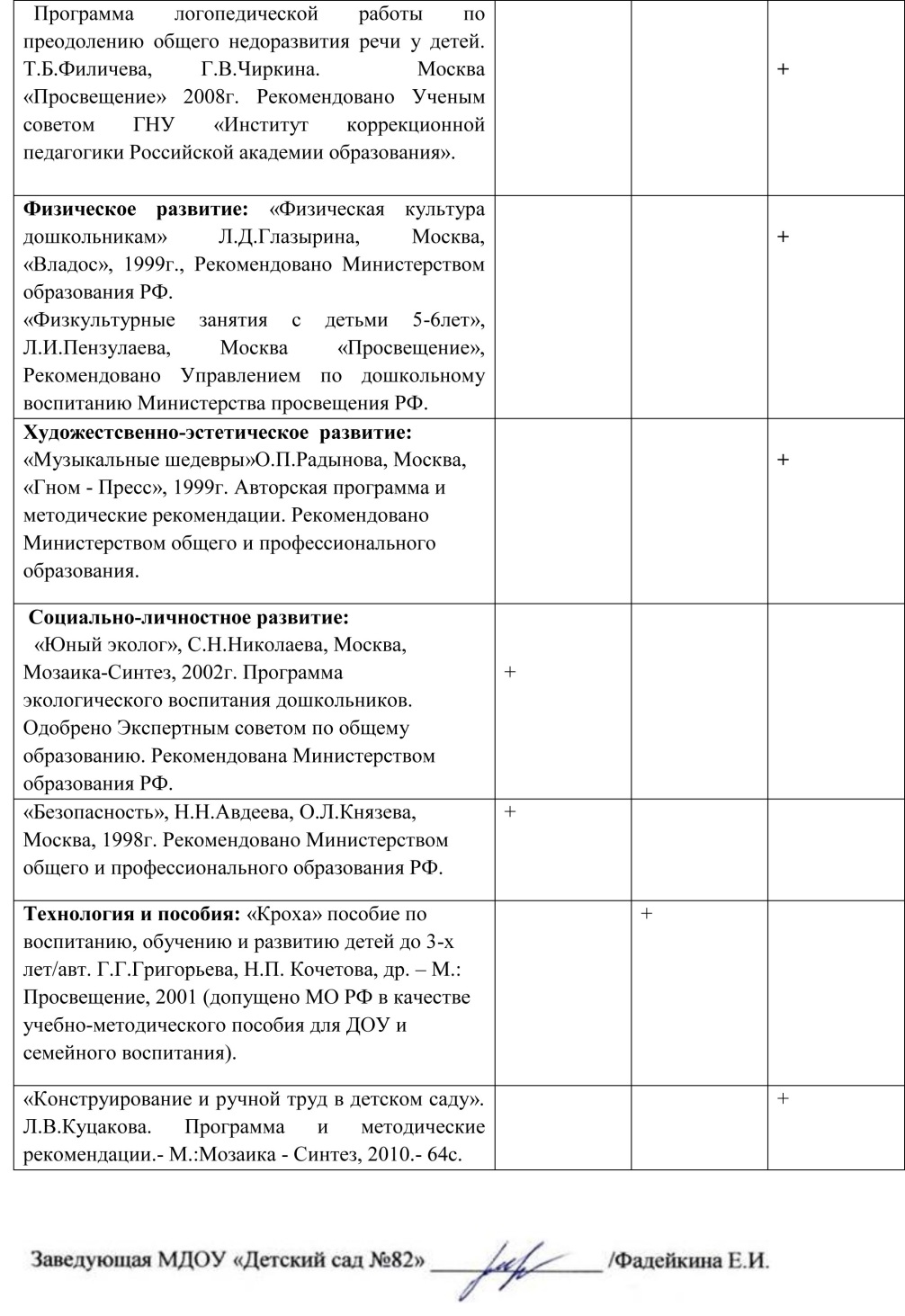 РАЗДЕЛ3.Наличие публикаций, включая интернет - публикации
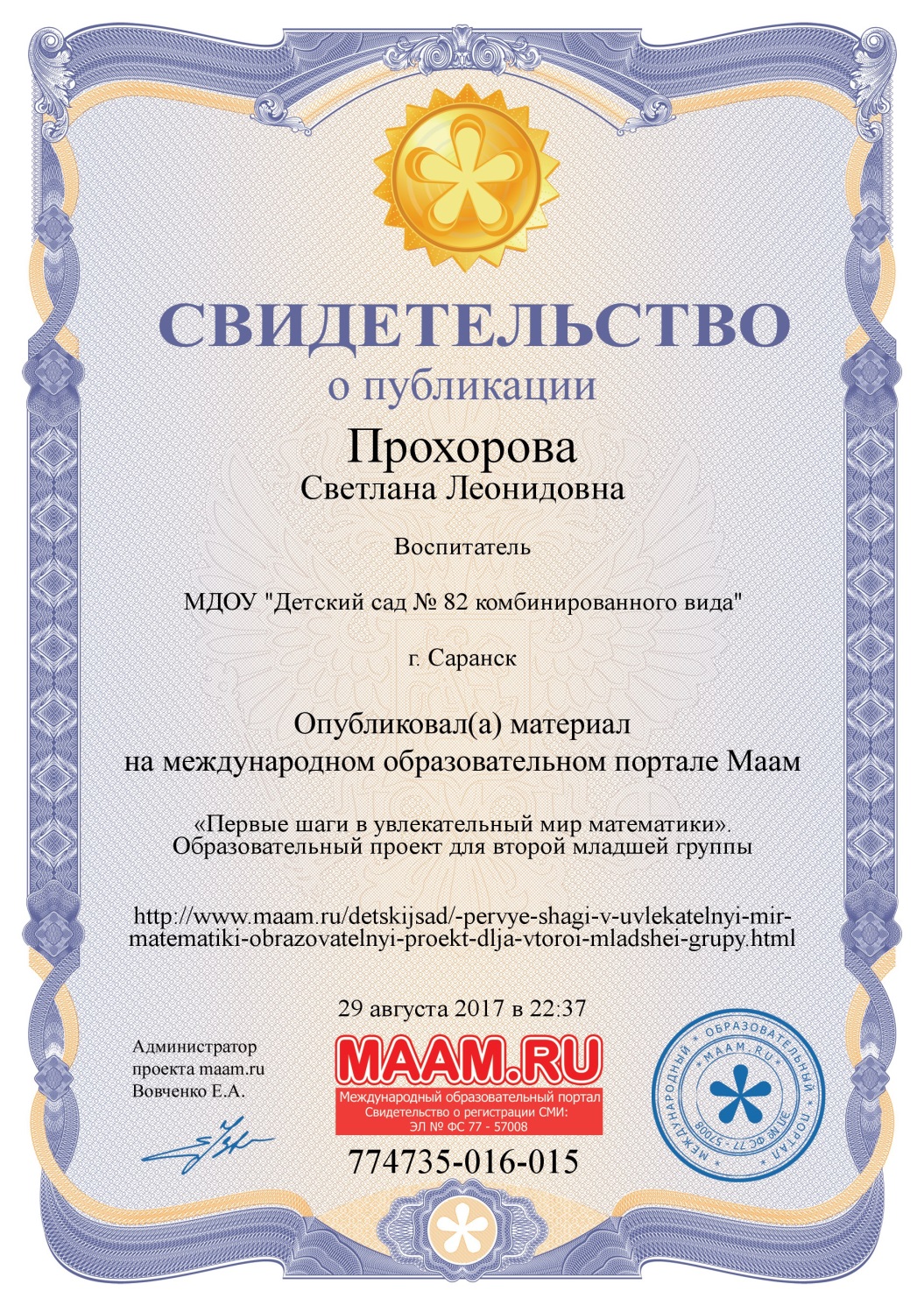 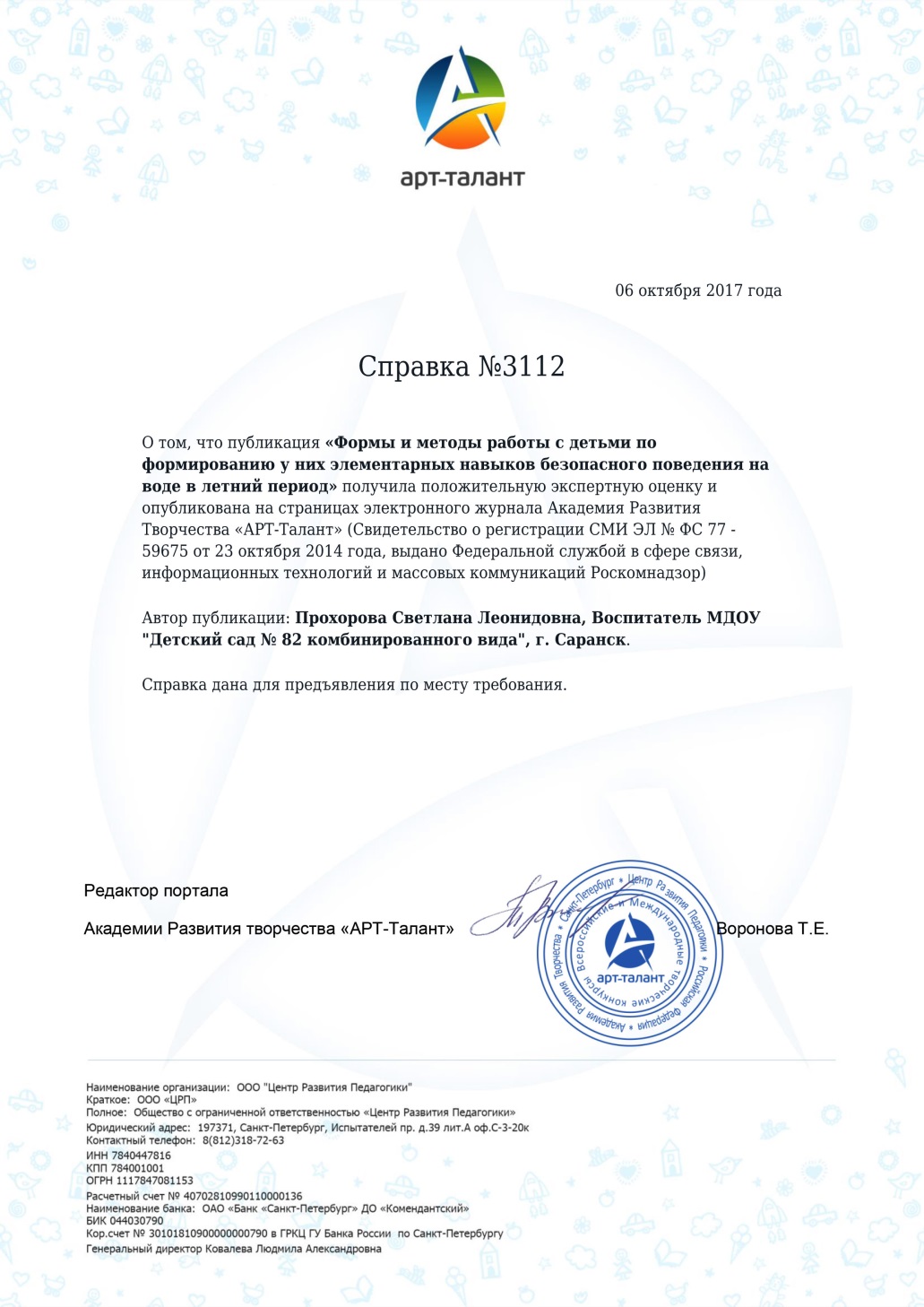 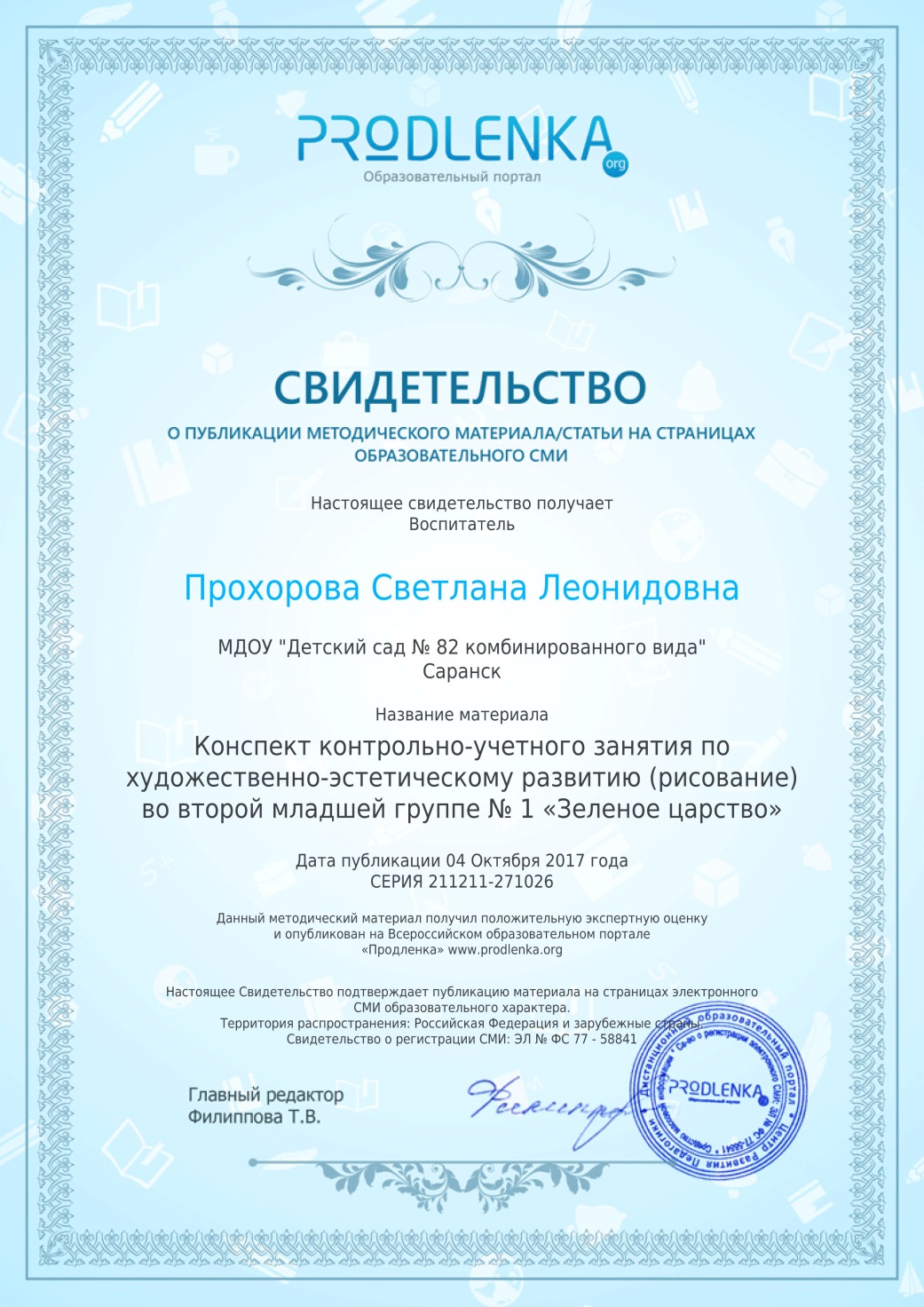 MAAM.RUhttp://www.maam.ru/users/484783Сайт МДОУ «Детский сад № 82 комбинированного вида»http://ds82sar.schoolrm.ru/Prodlenka.orghttps://www.prodlenka.org/metodicheskie-razrabotki/viewprofile/211211.htmlArt-talant.orghttps://www.art-talant.org/raboty/publish/171604.html
РАЗДЕЛ 4. Результаты участия воспитанников в конкурсах, выставках, турнирах, соревнованиях, акциях, фестивалях
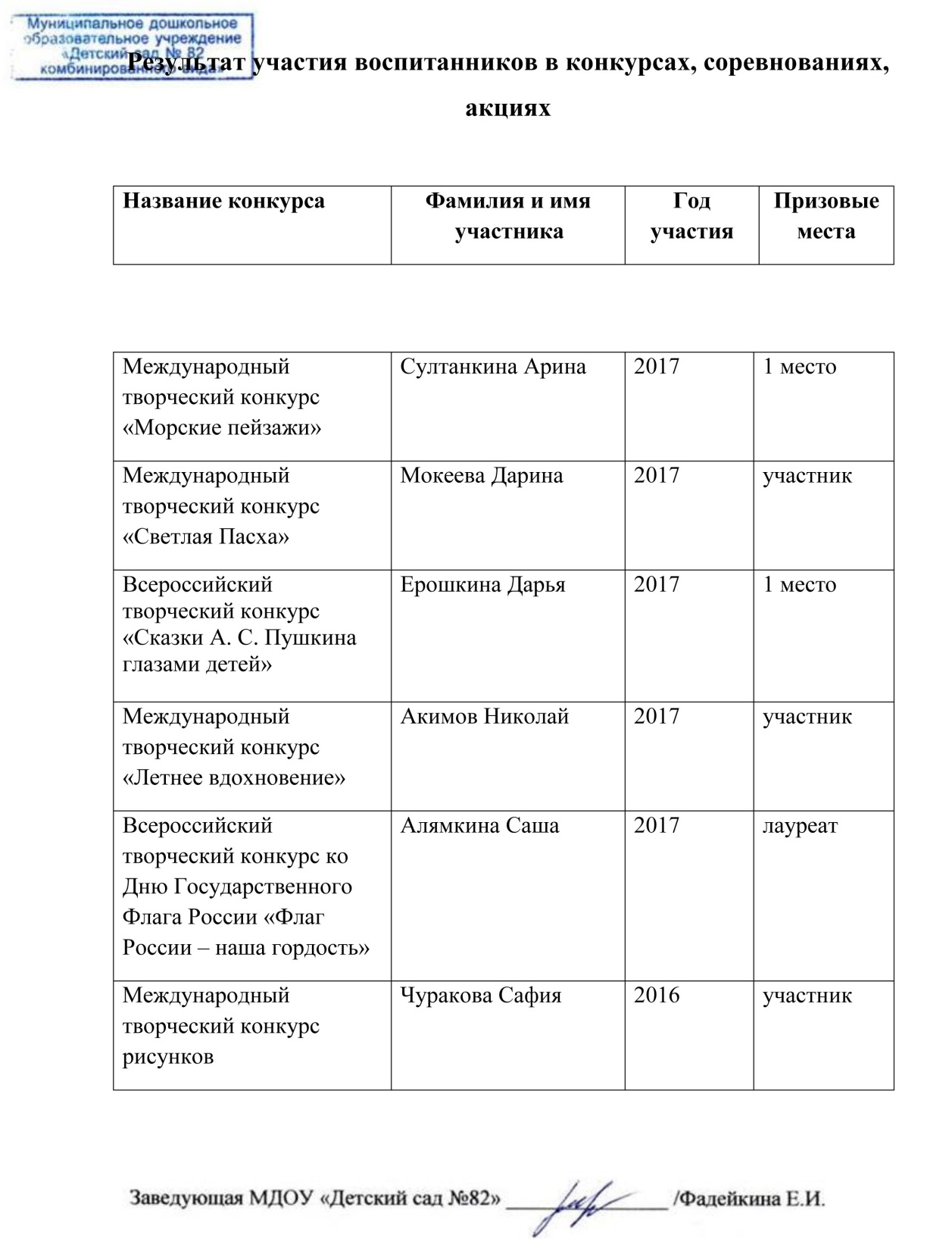 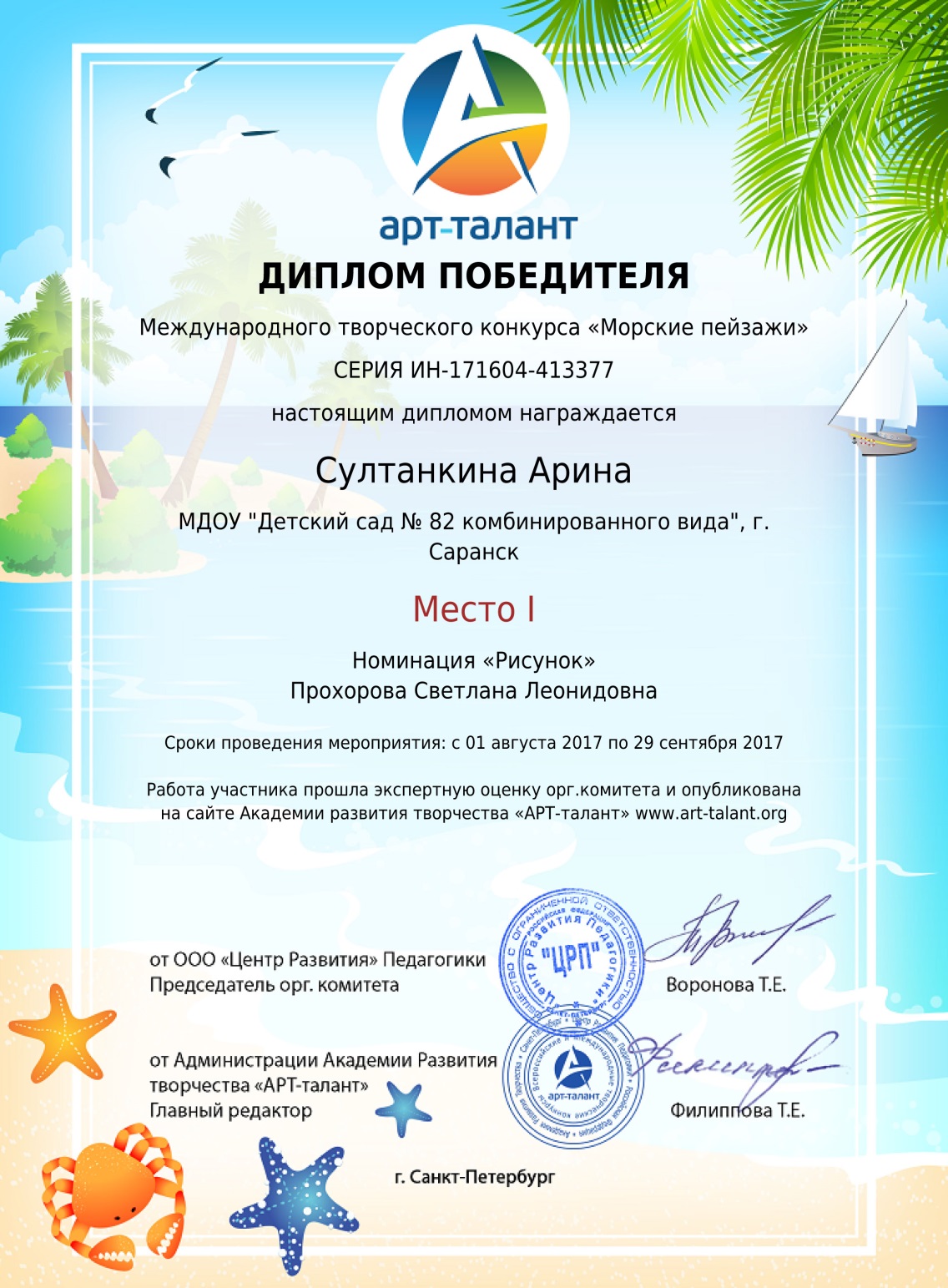 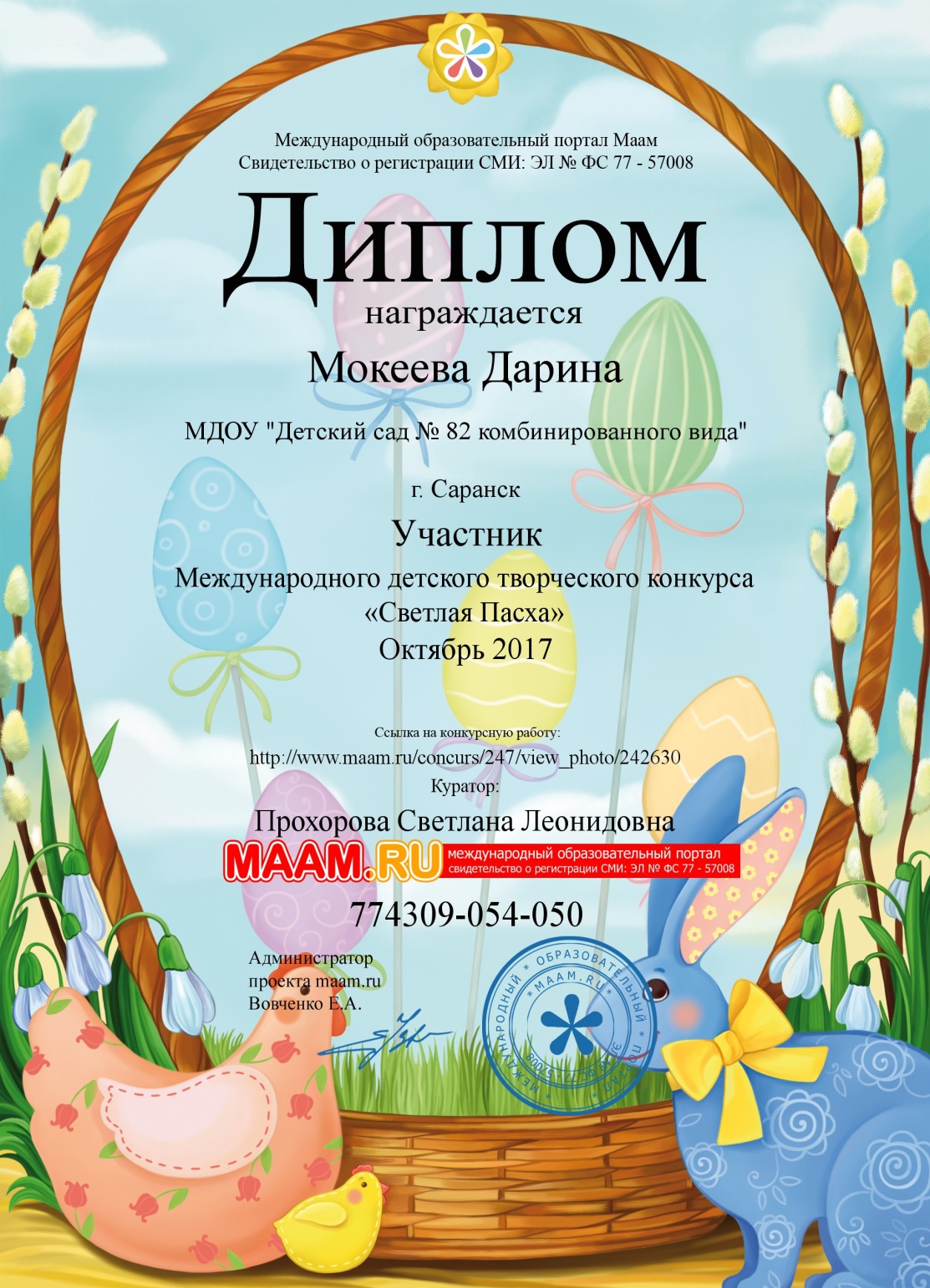 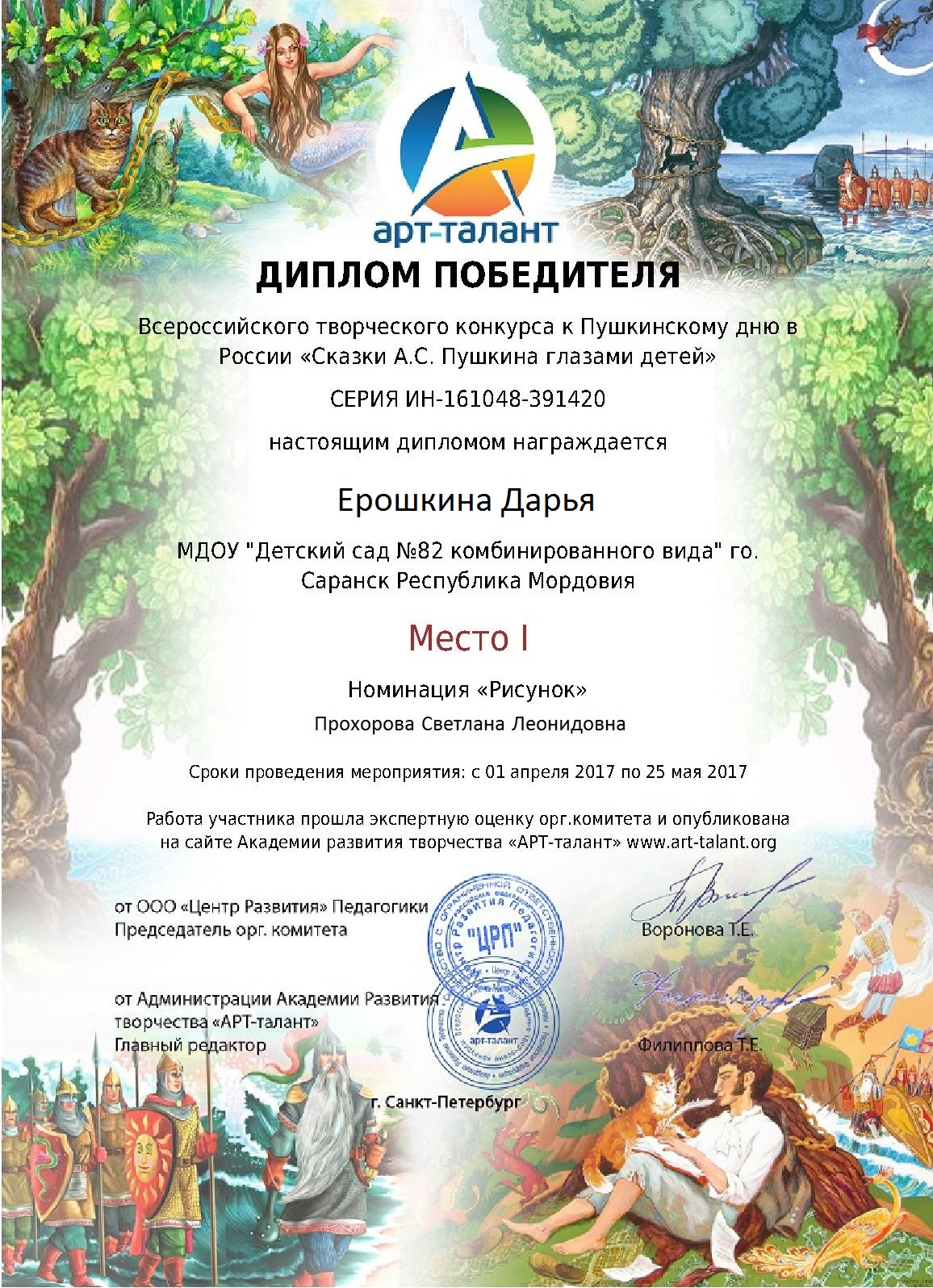 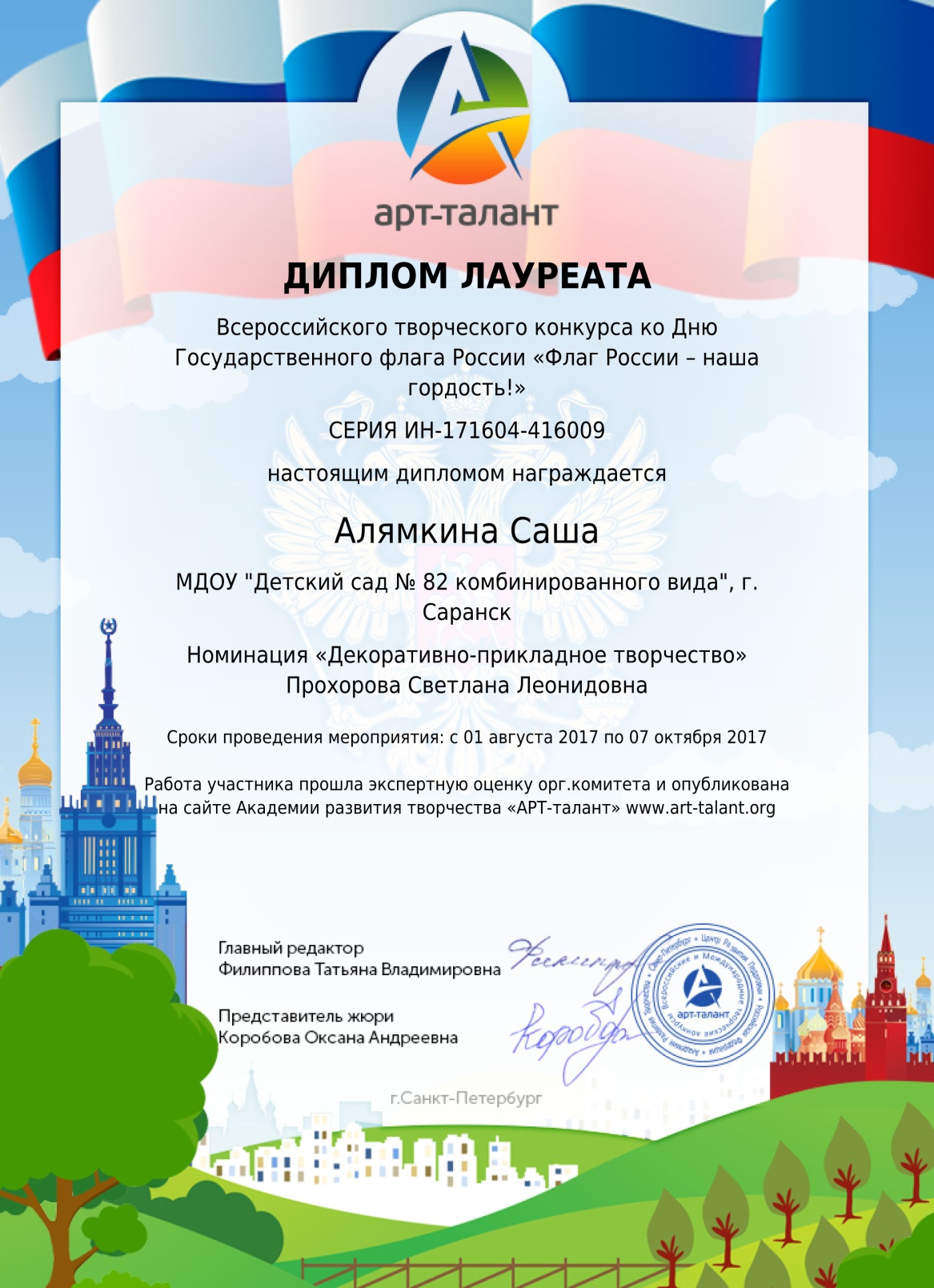 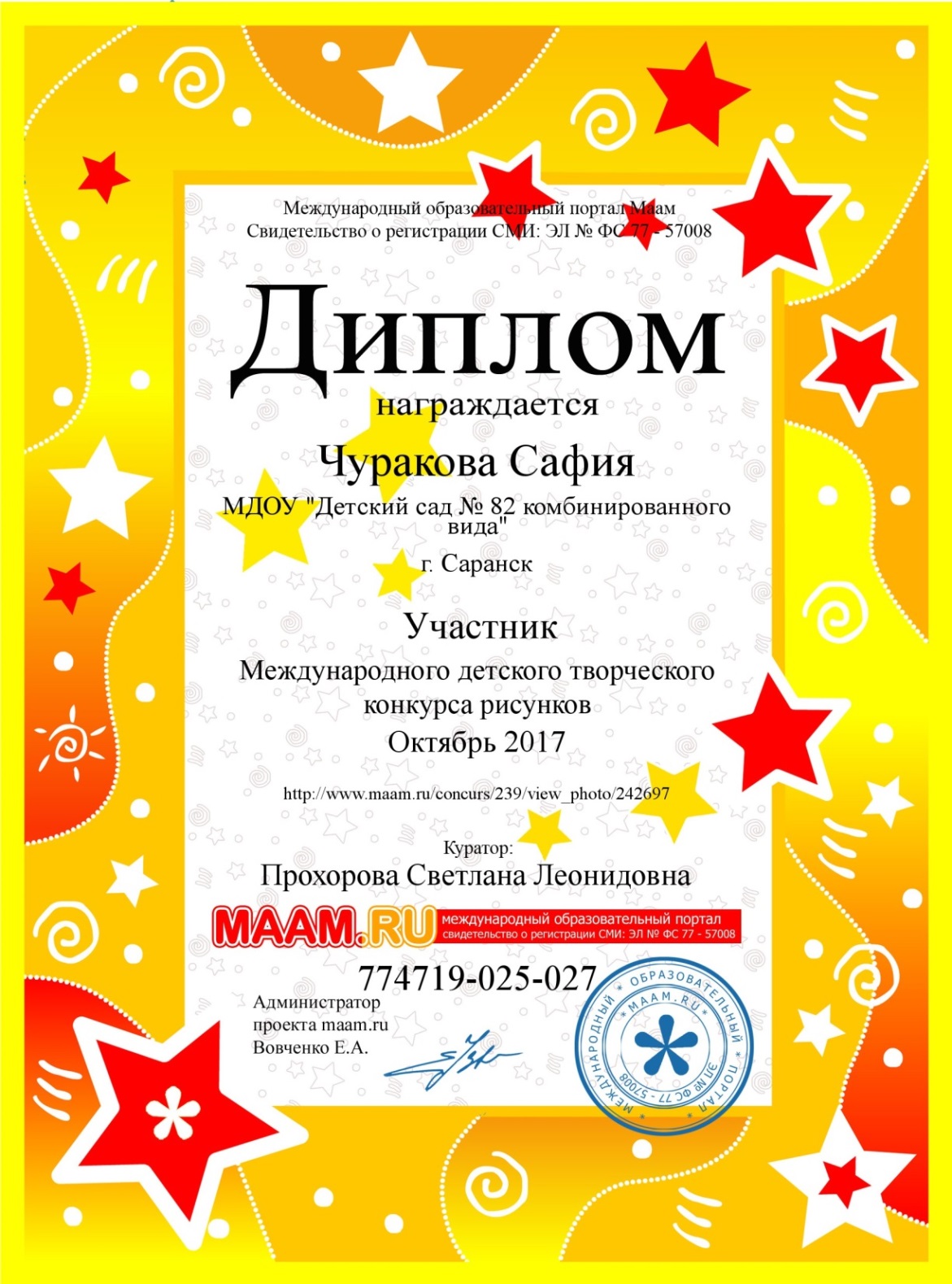 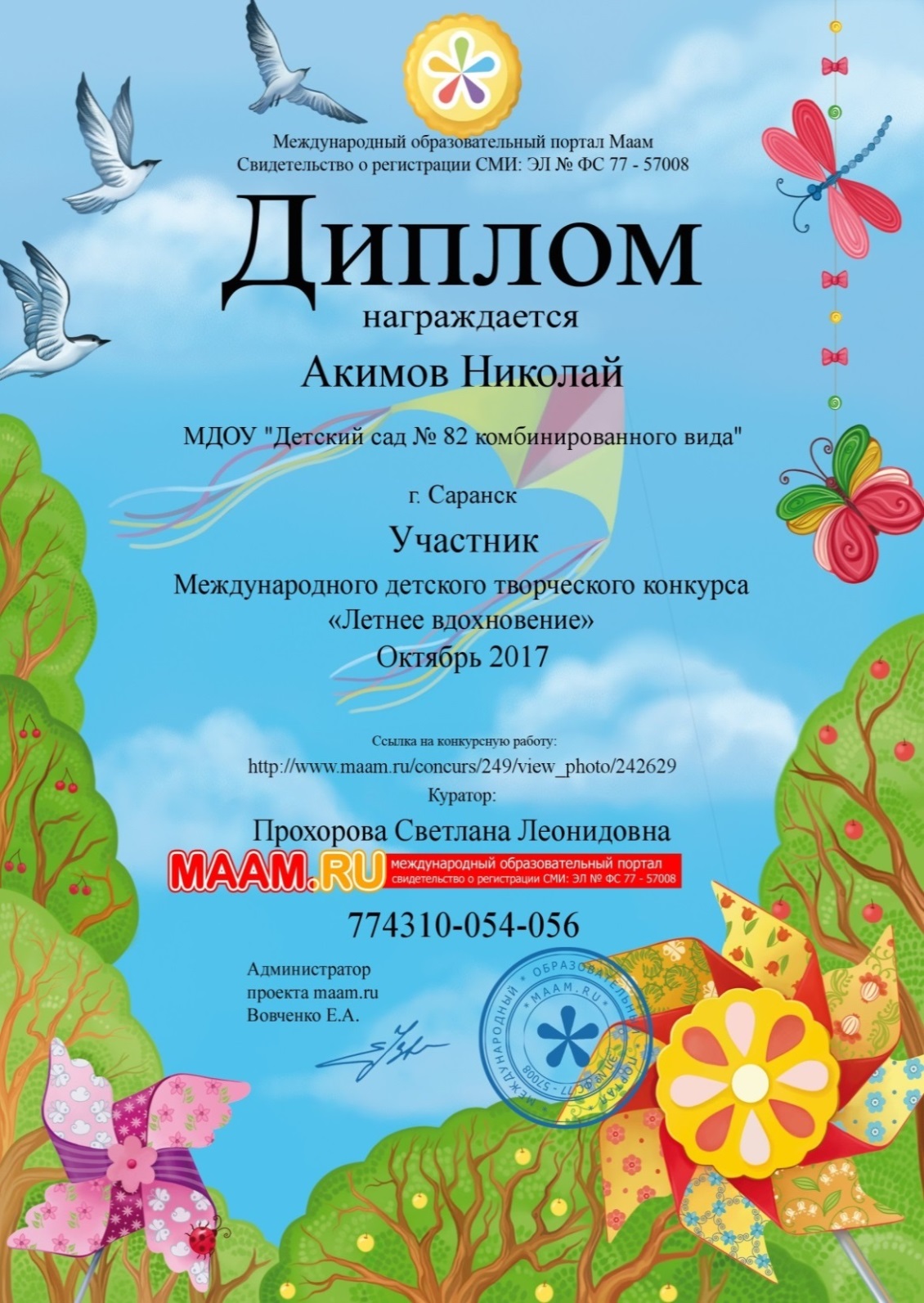 РАЗДЕЛ5.Наличие авторских программ, методических пособий
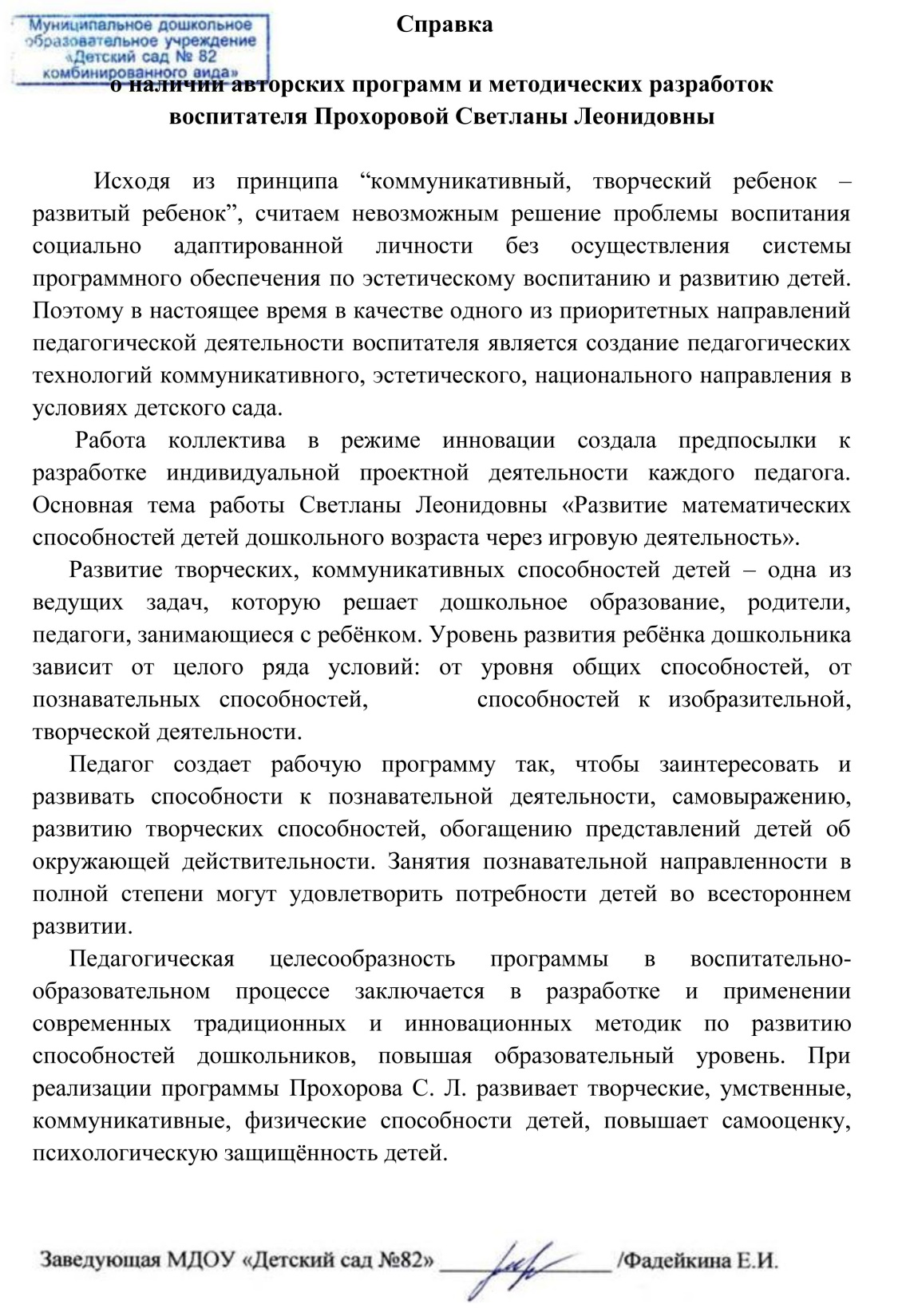 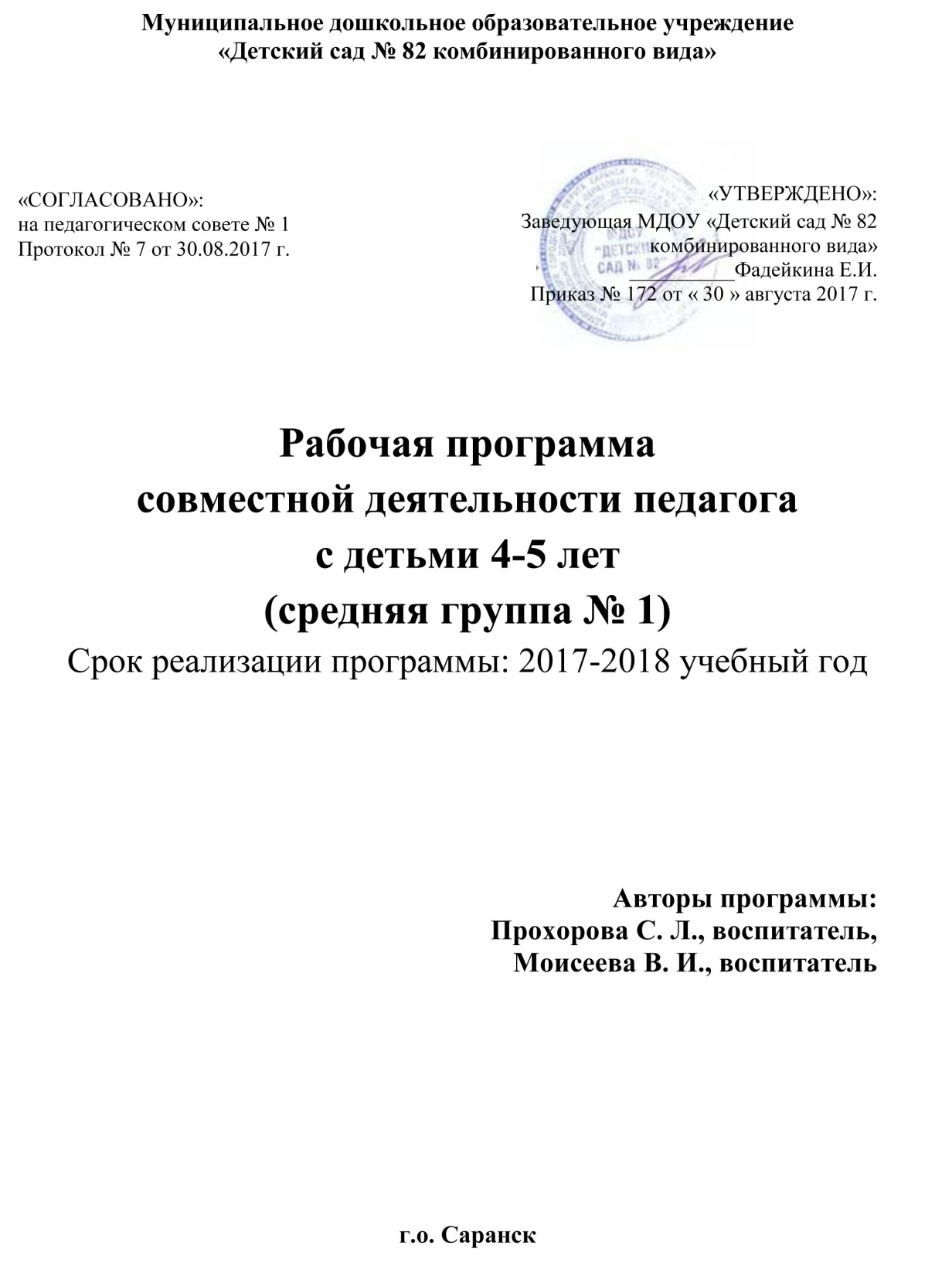 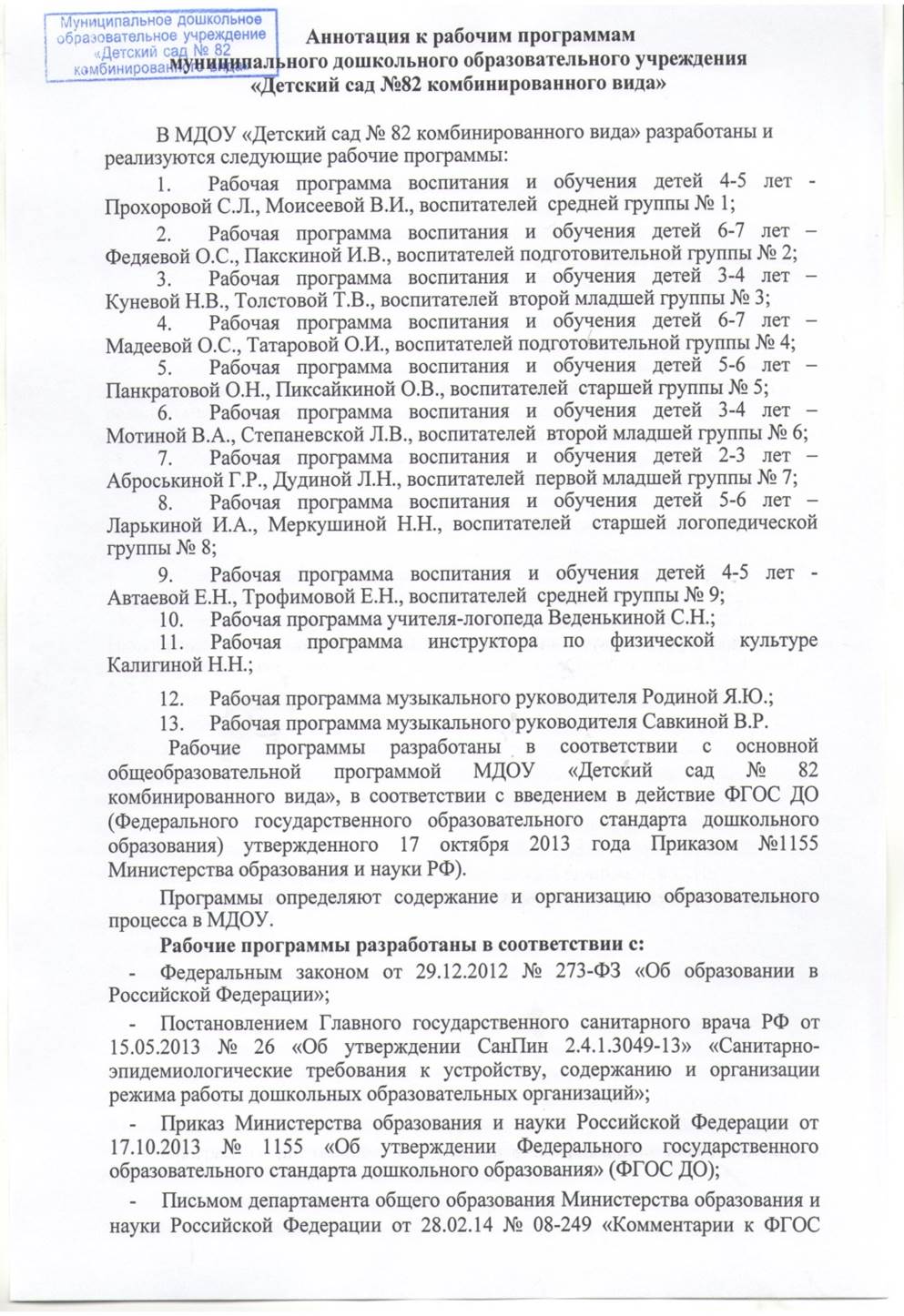 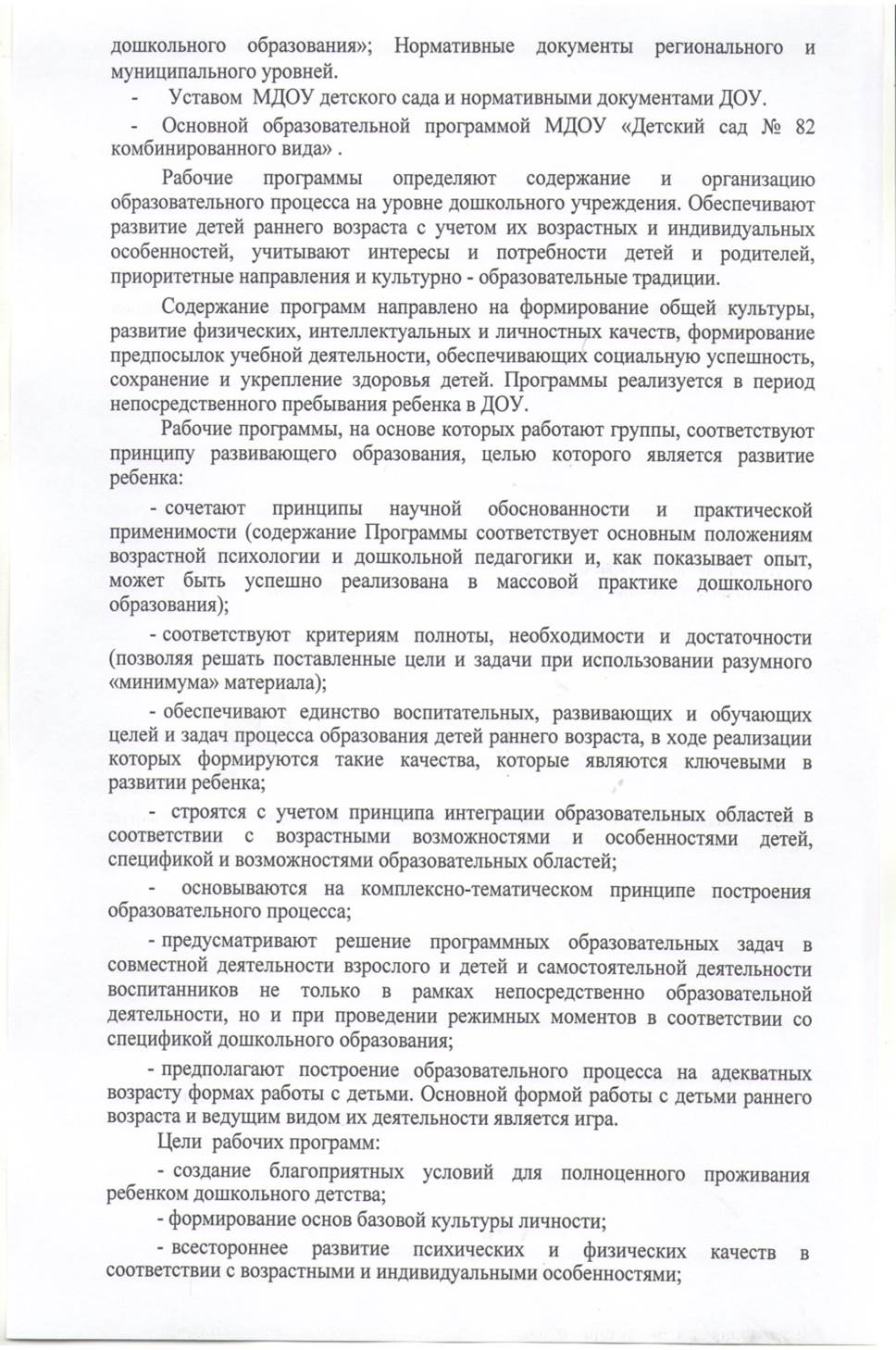 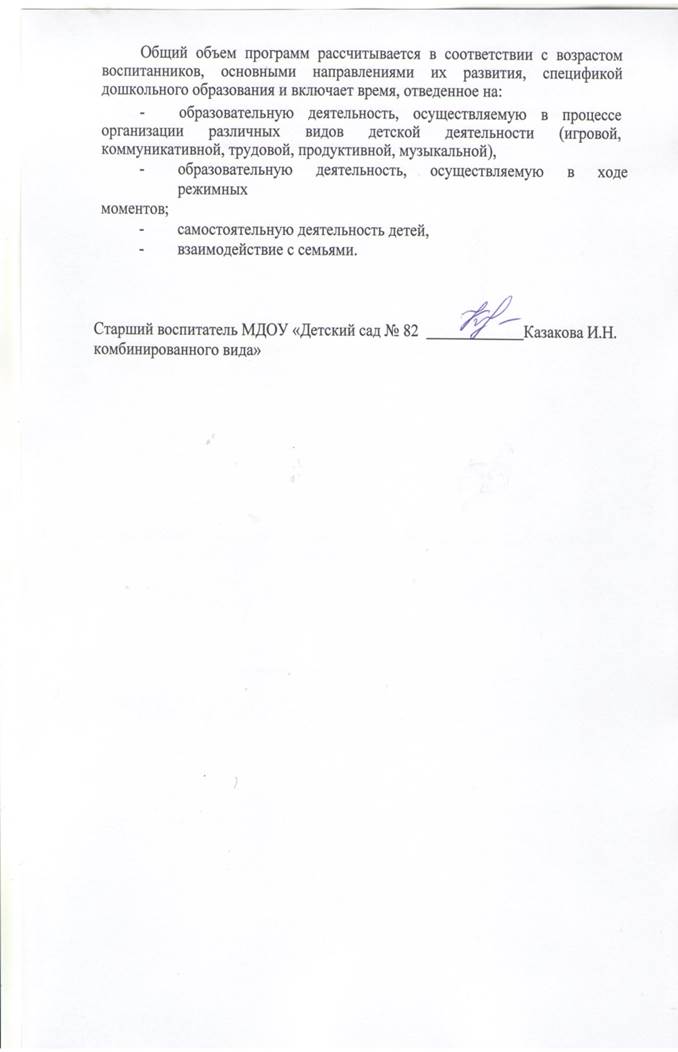 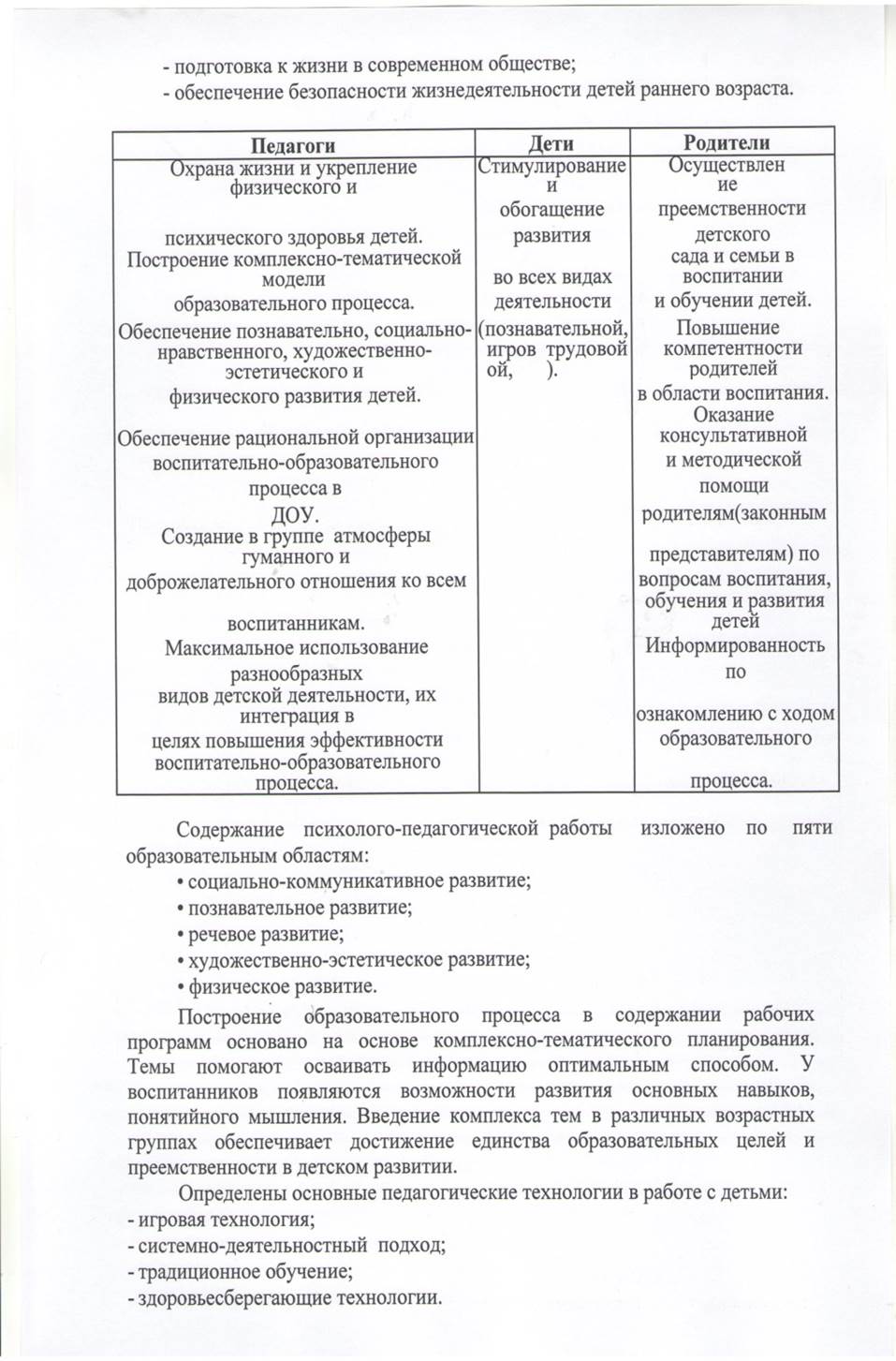 РАЗДЕЛ6. Выступления на научно-практических конференциях, педчтениях, семинарах, секциях, методических объединений
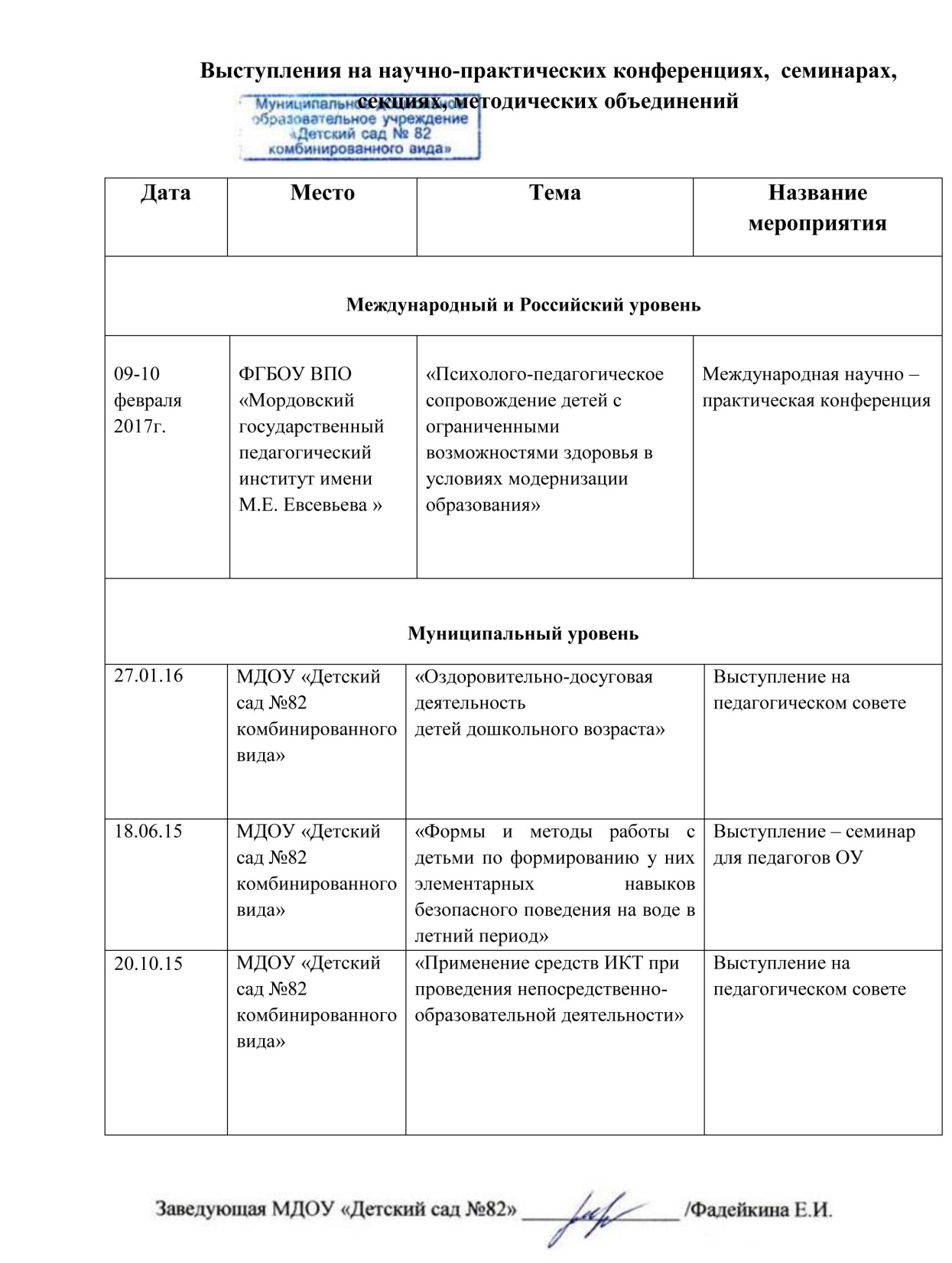 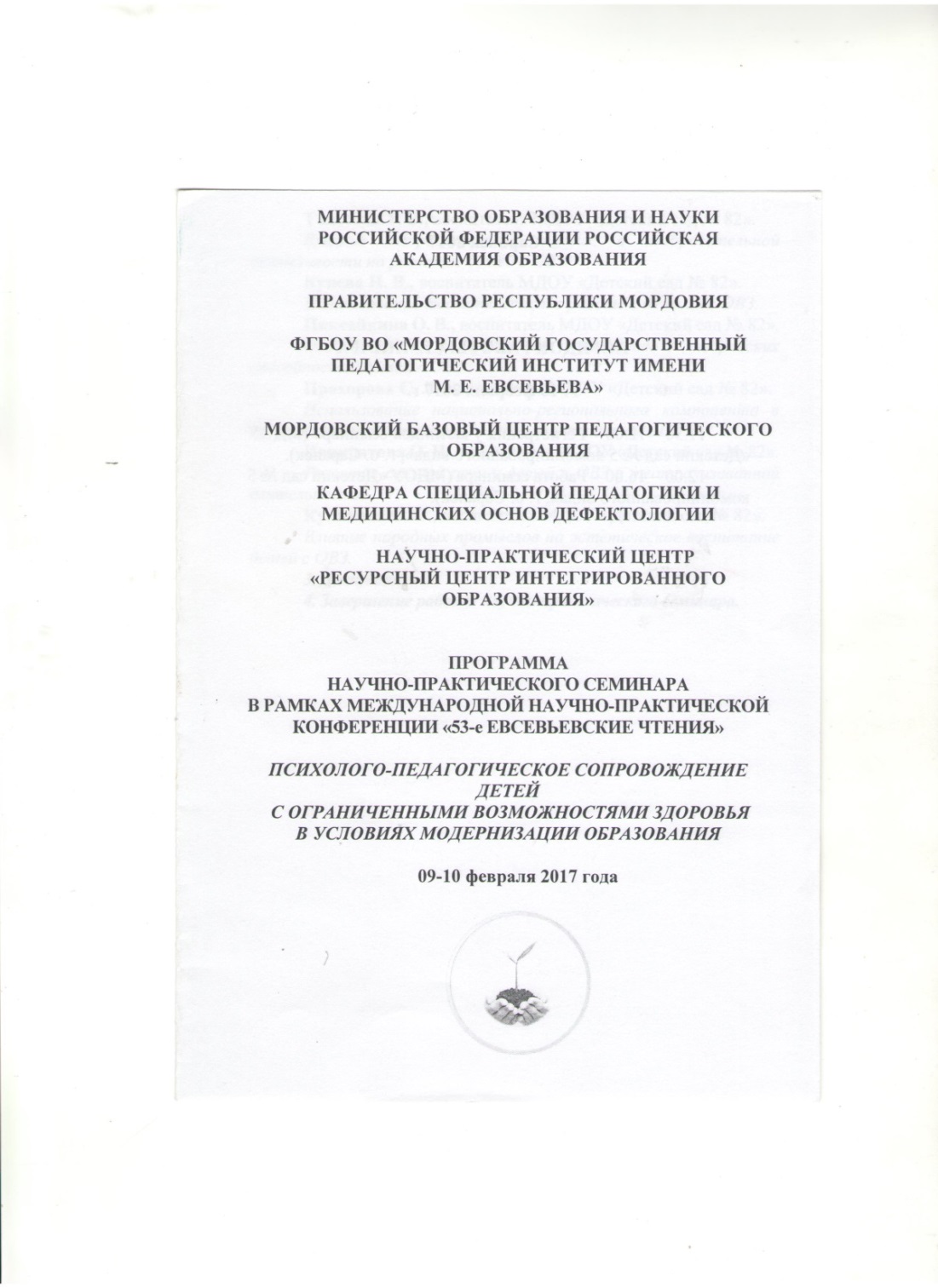 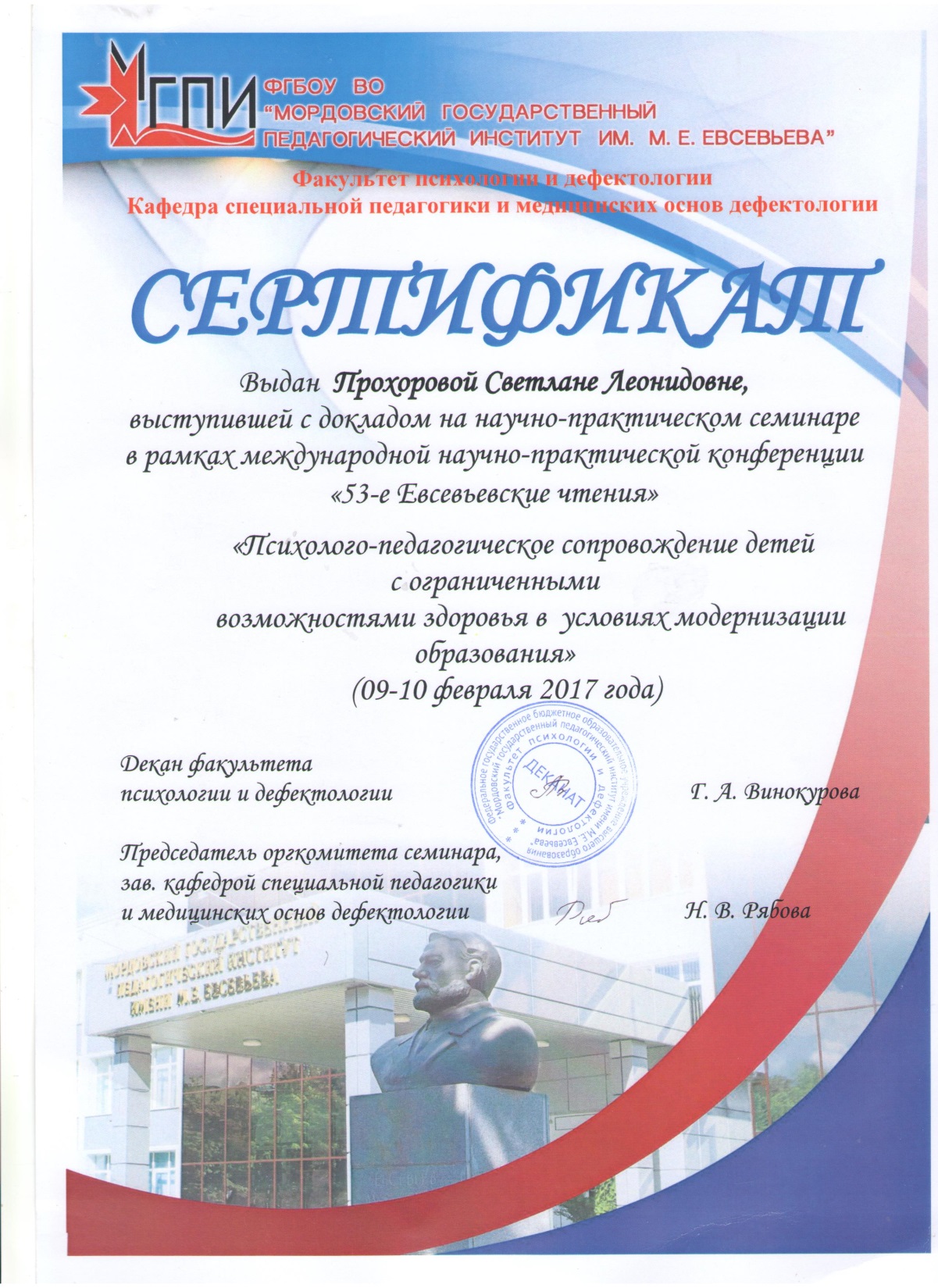 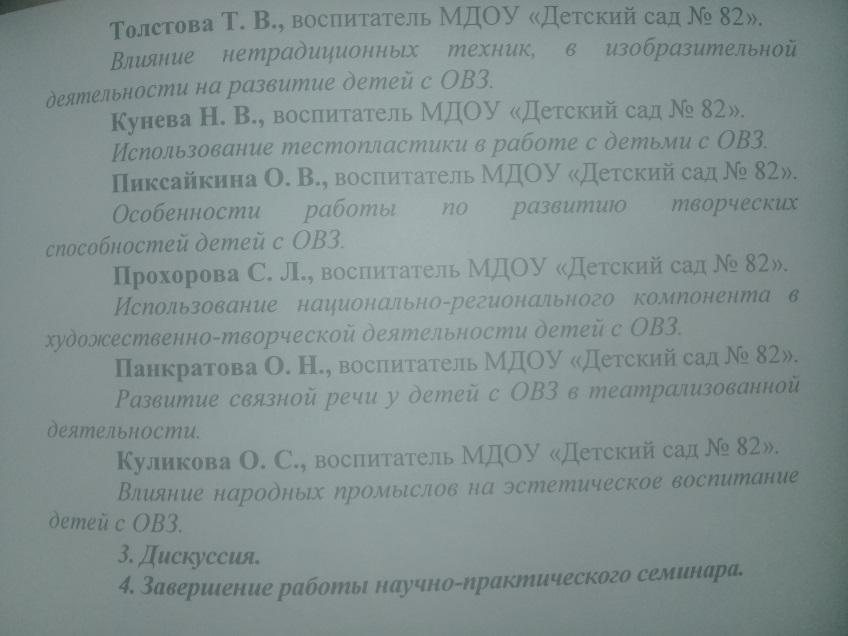 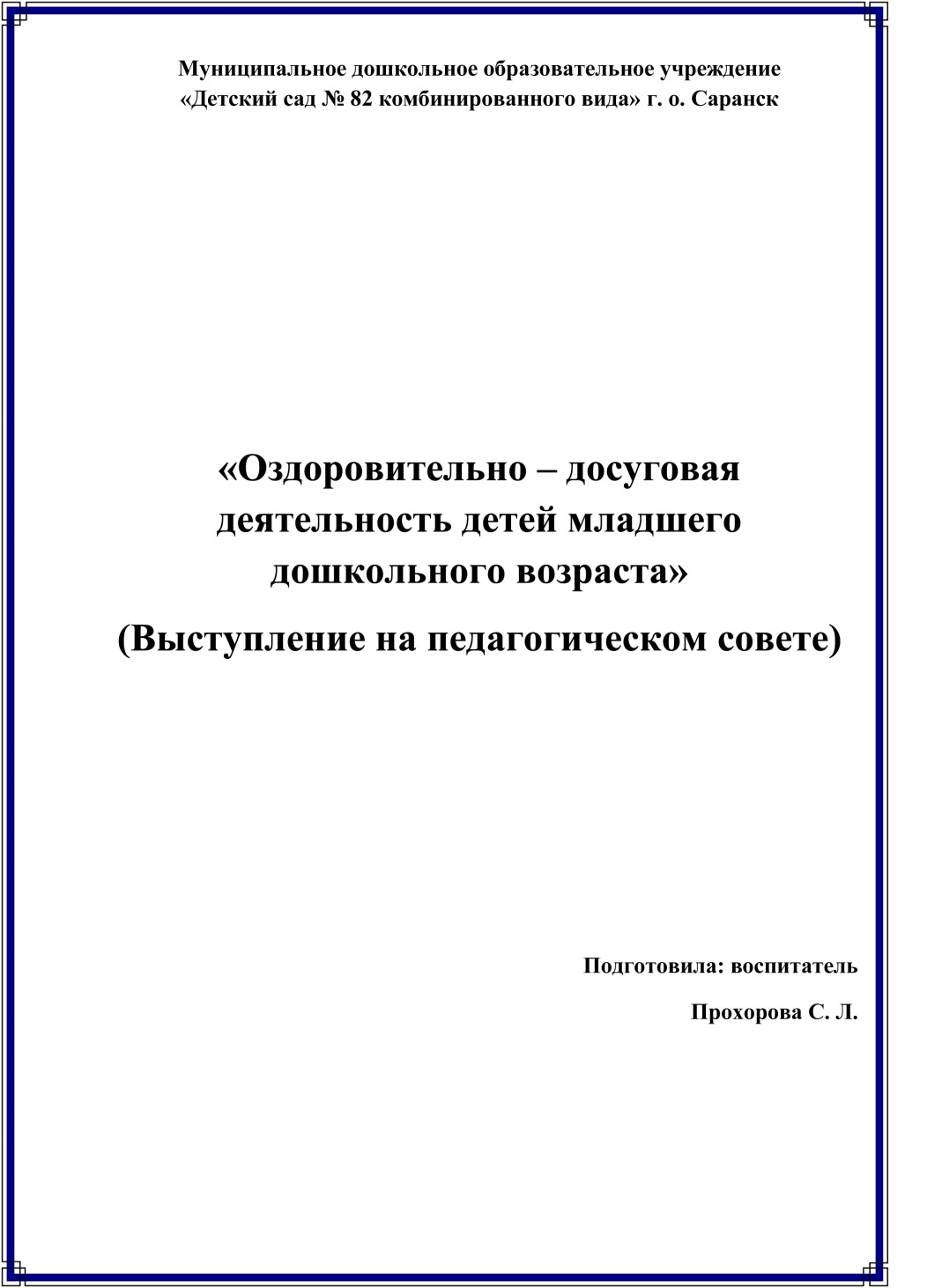 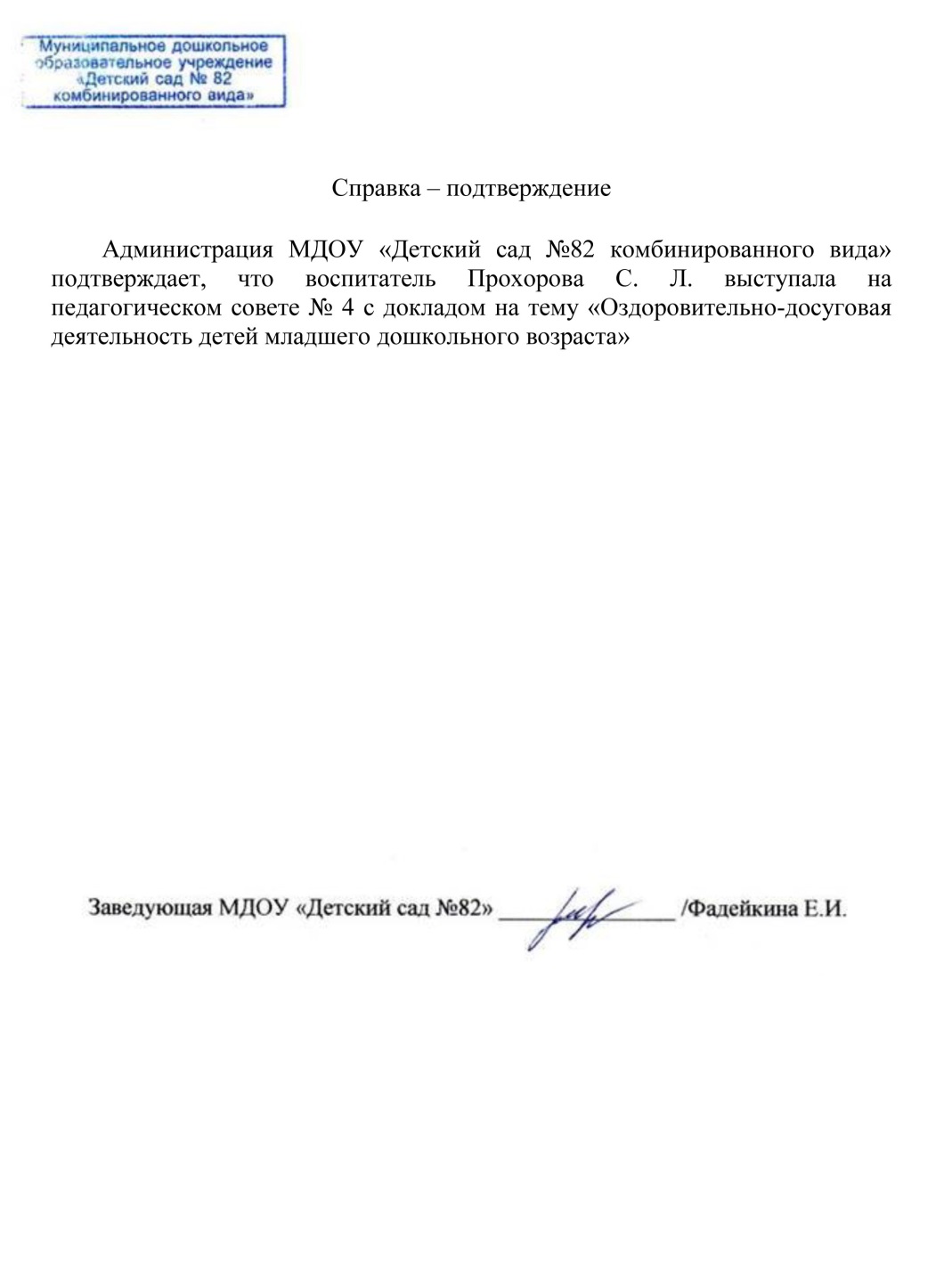 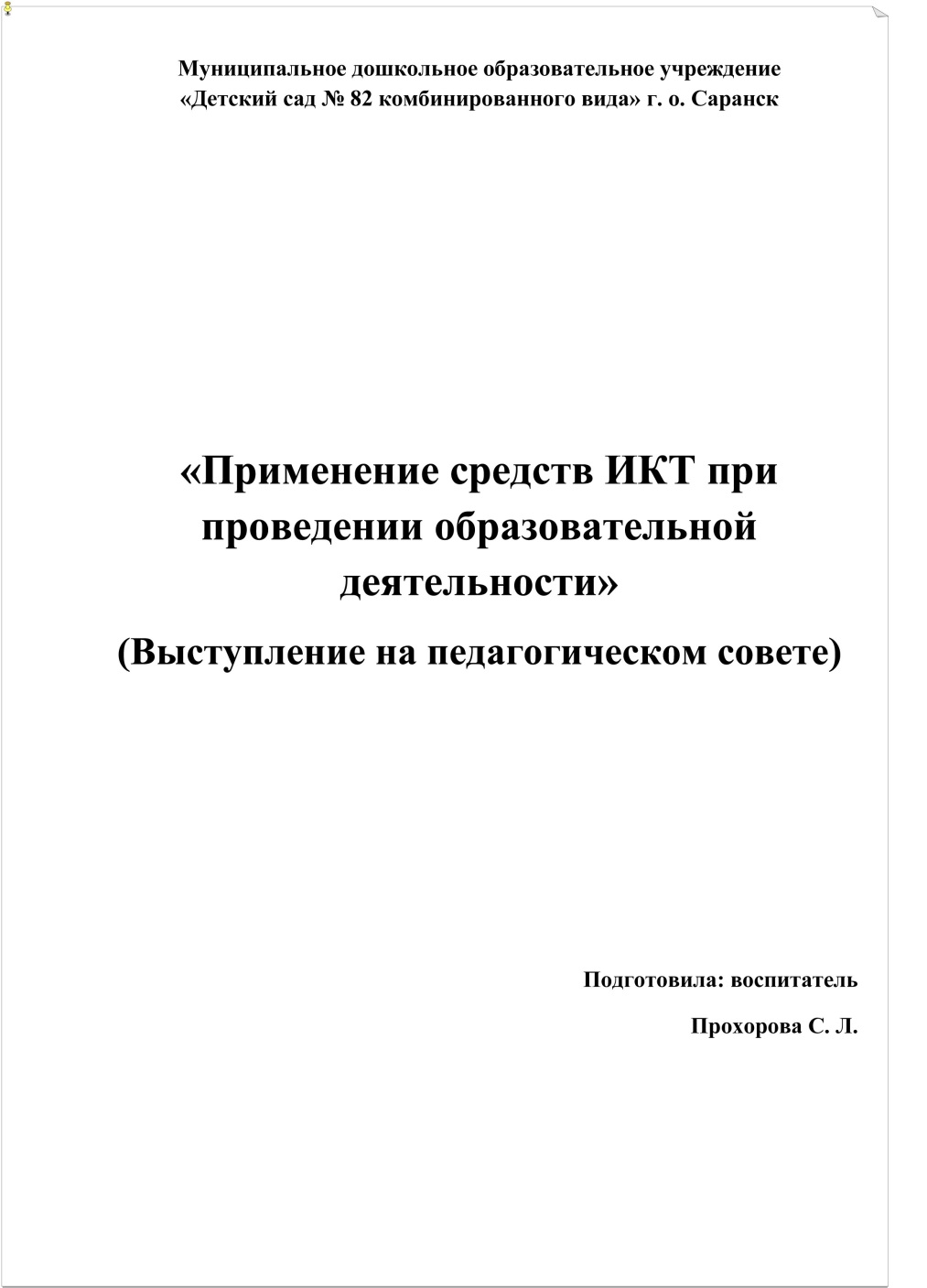 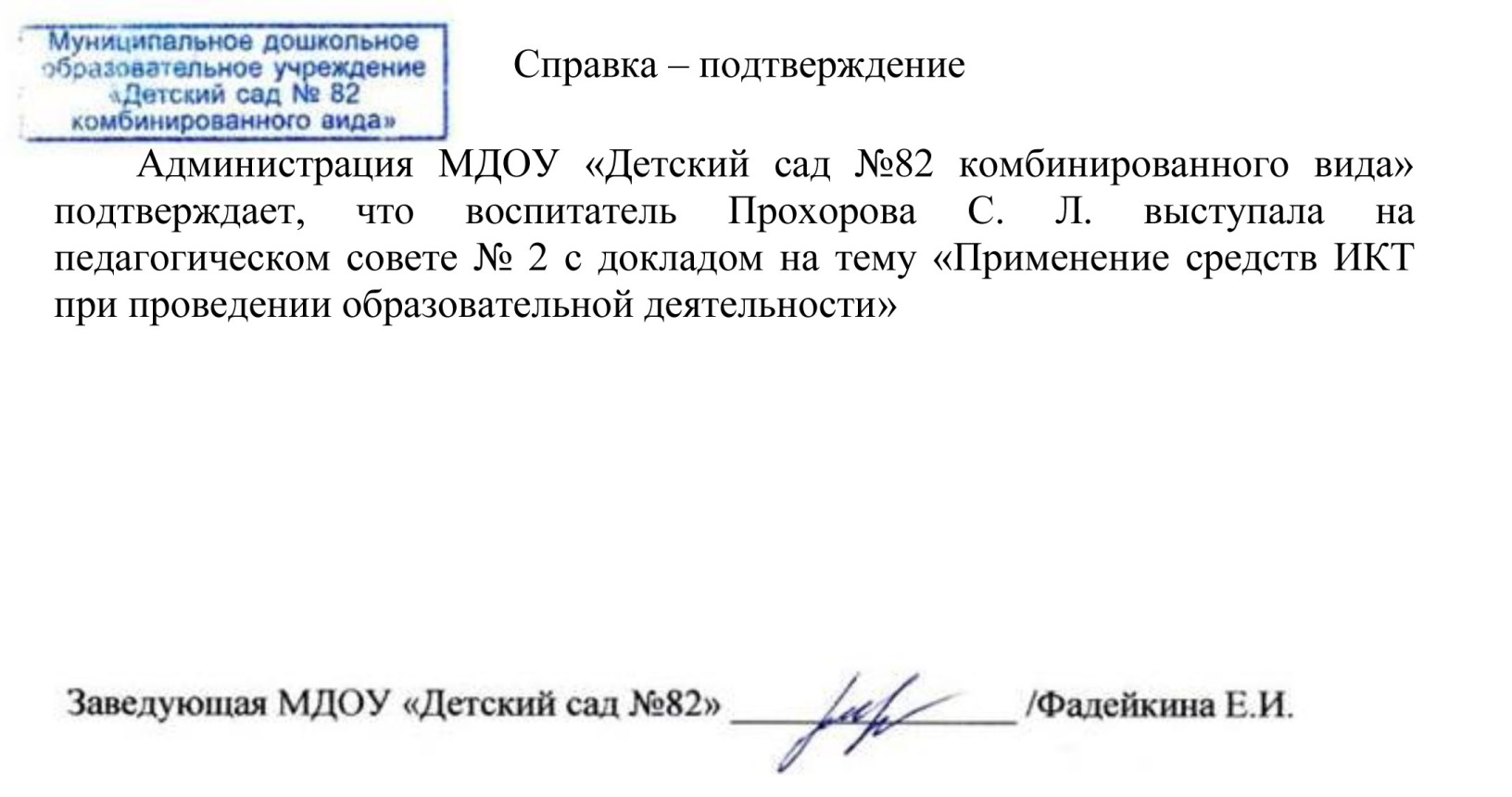 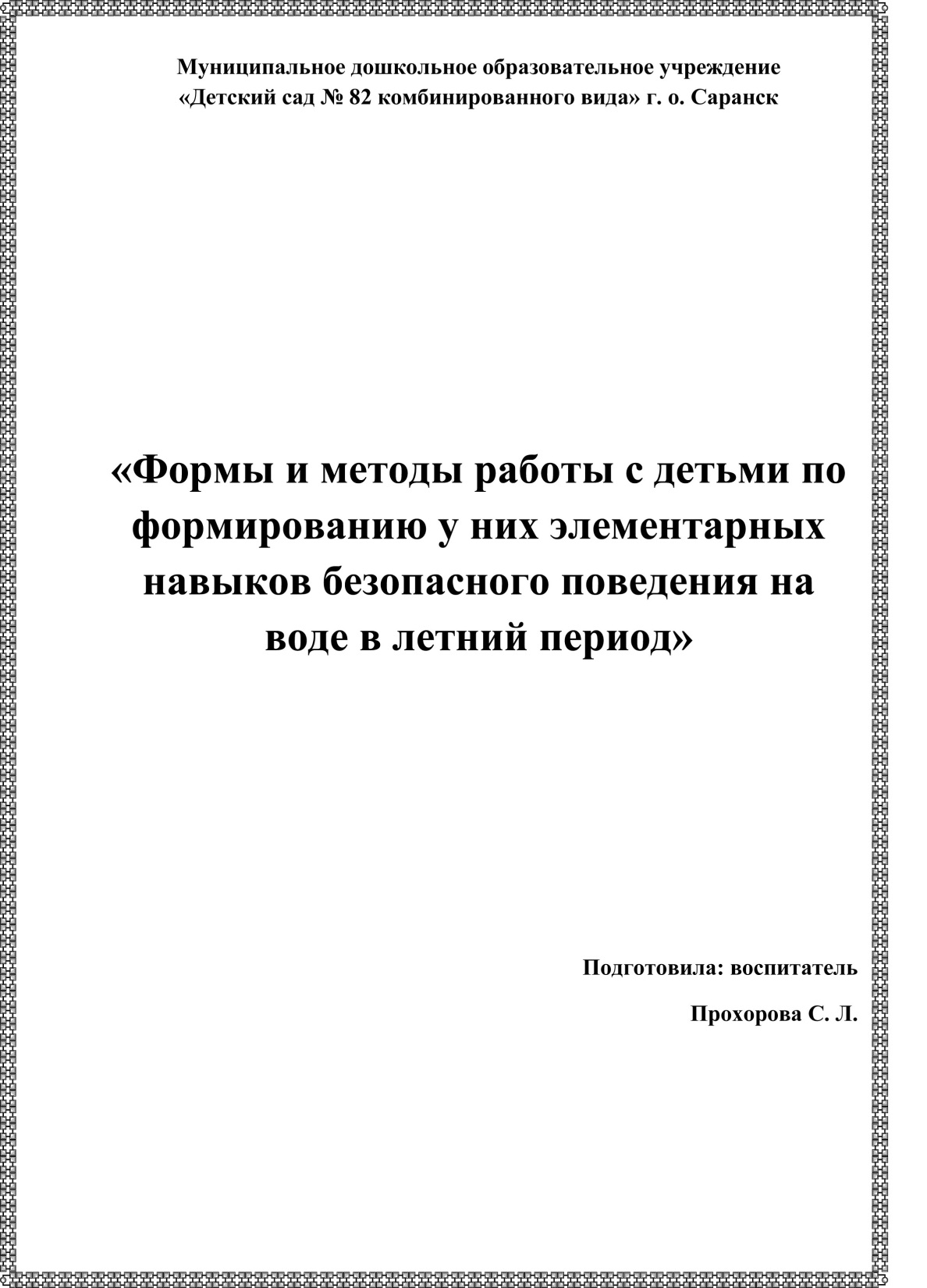 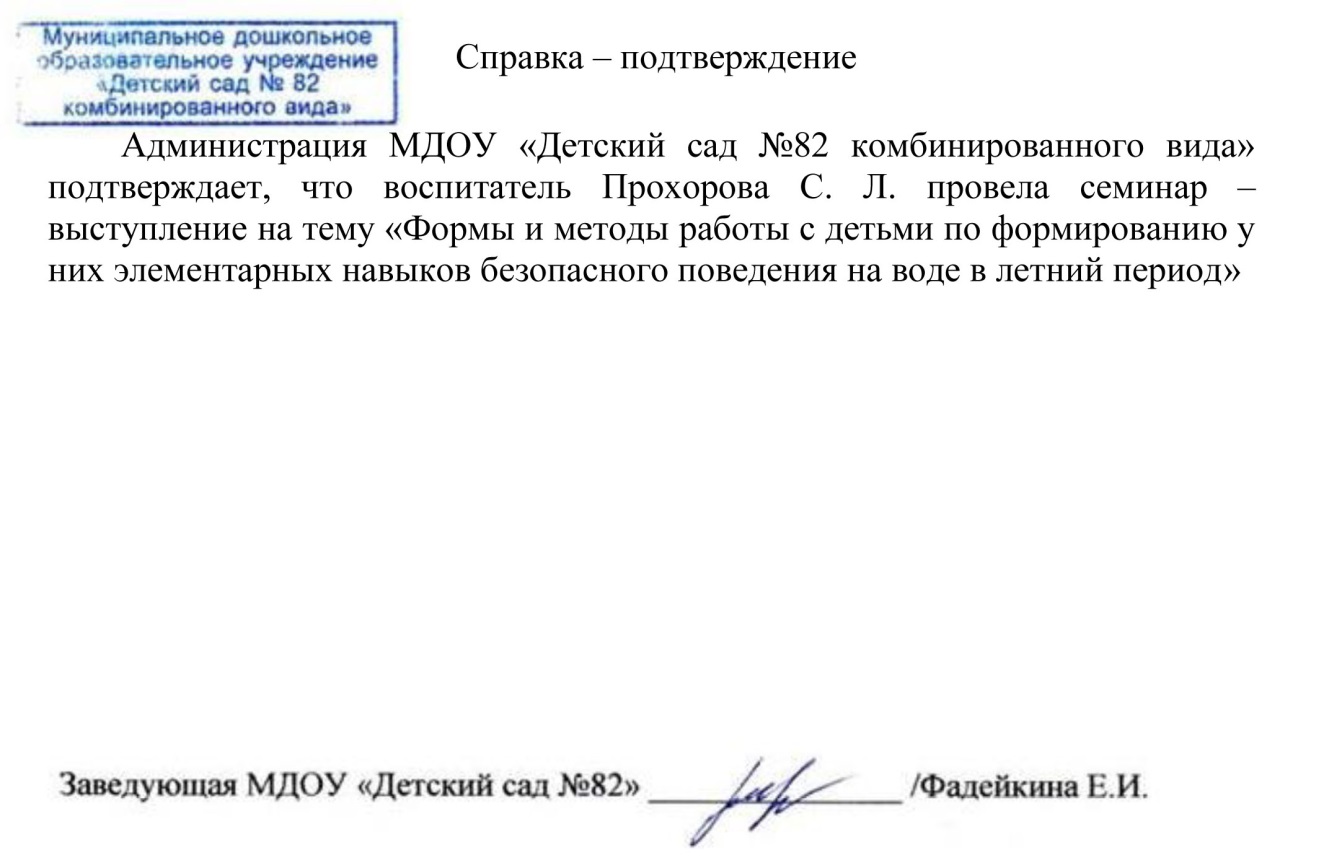 РАЗДЕЛ7.Проведение открытых занятий,  мастер-классов, мероприятий
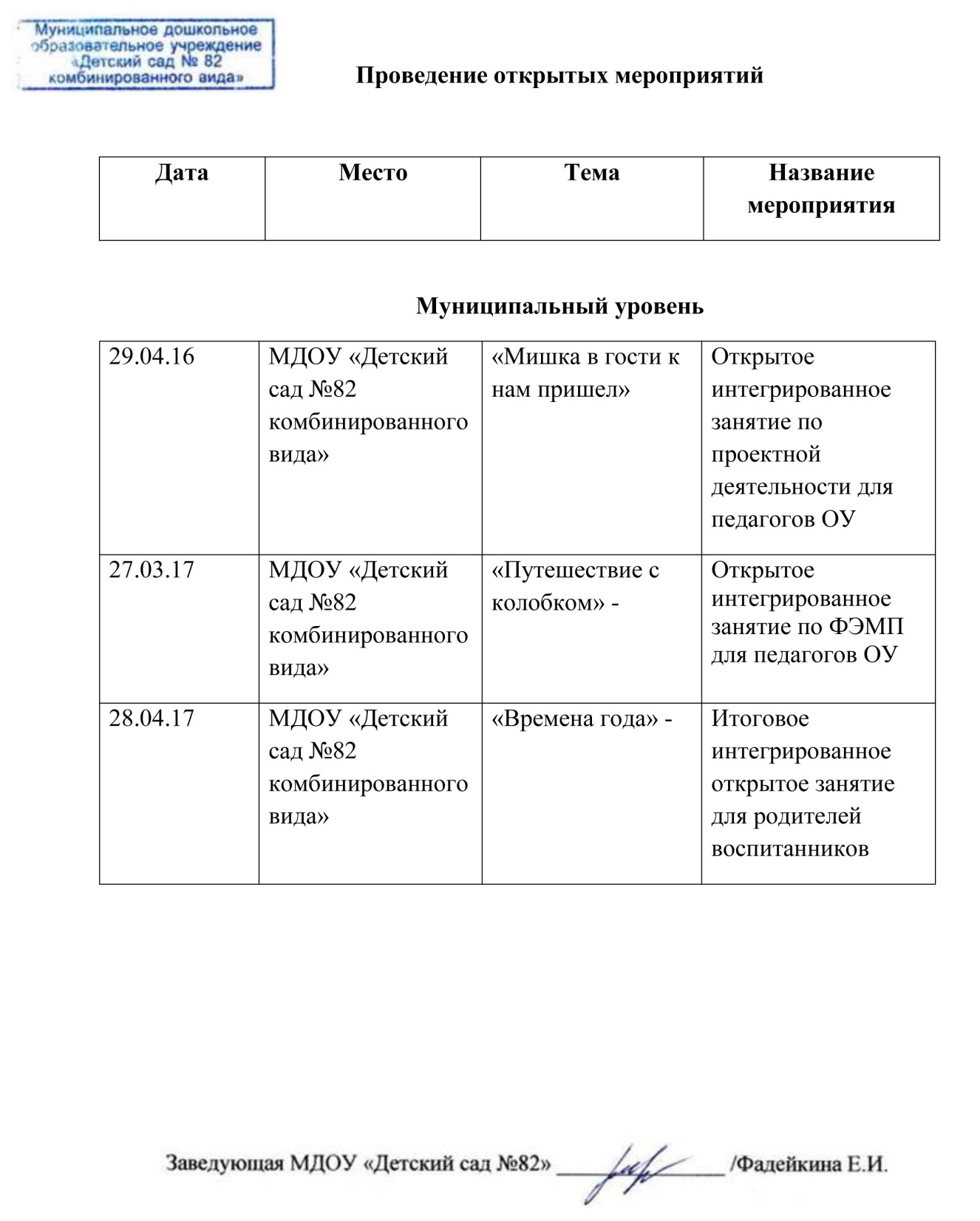 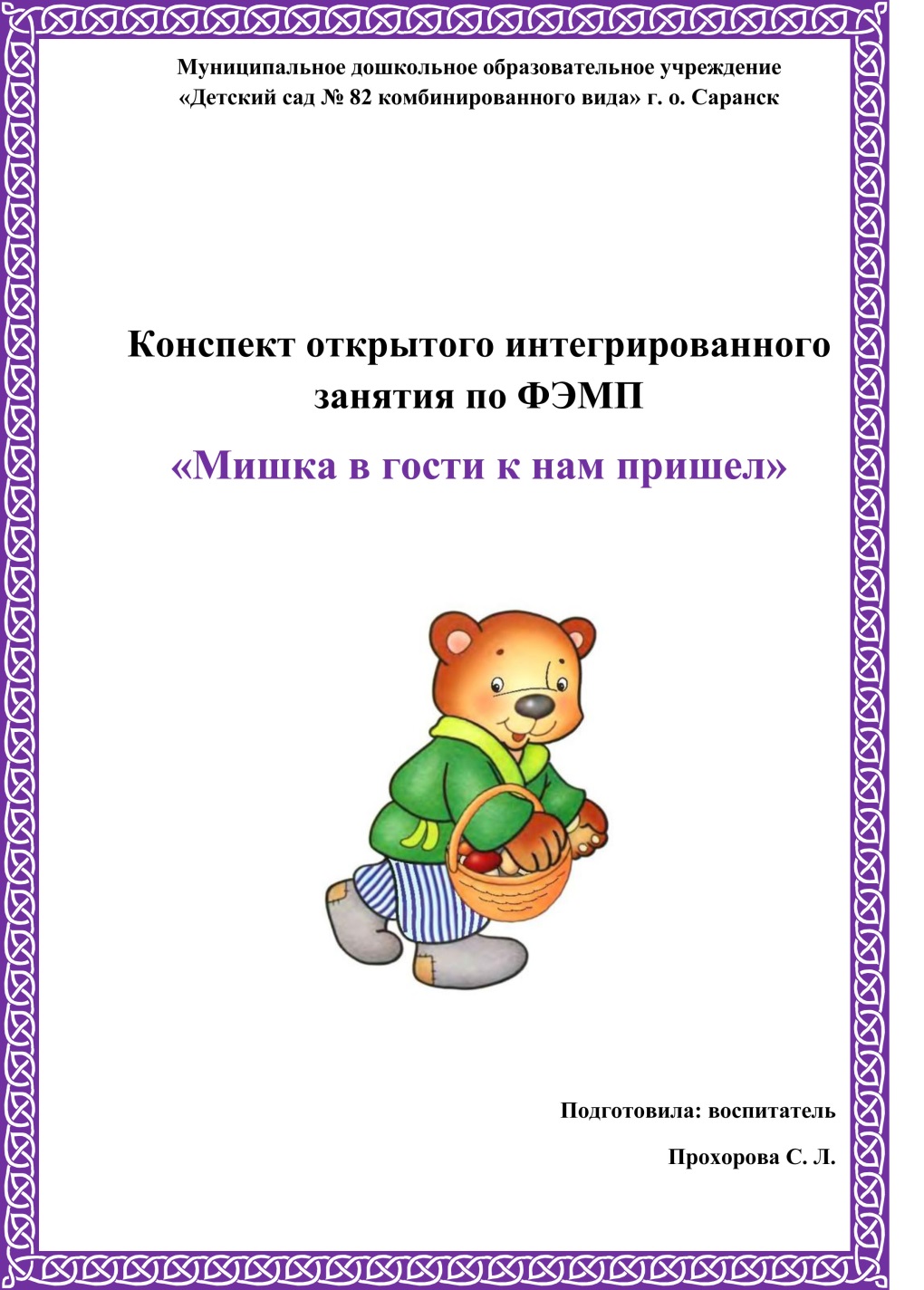 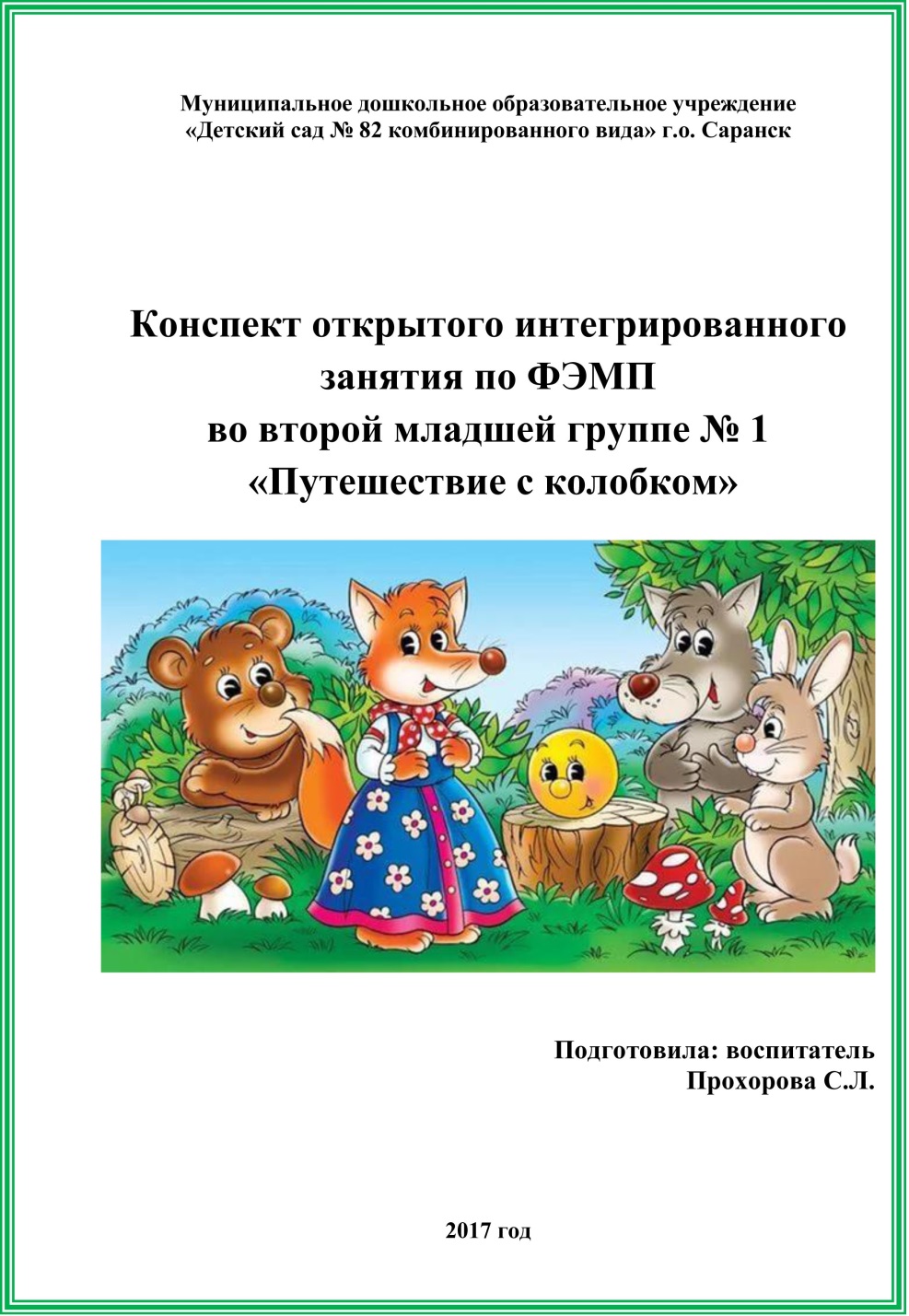 РАЗДЕЛ8.Общественная активность педагога: участие в экспертных комиссиях, в жюри конкурсов, депутатская деятельность и т.д.
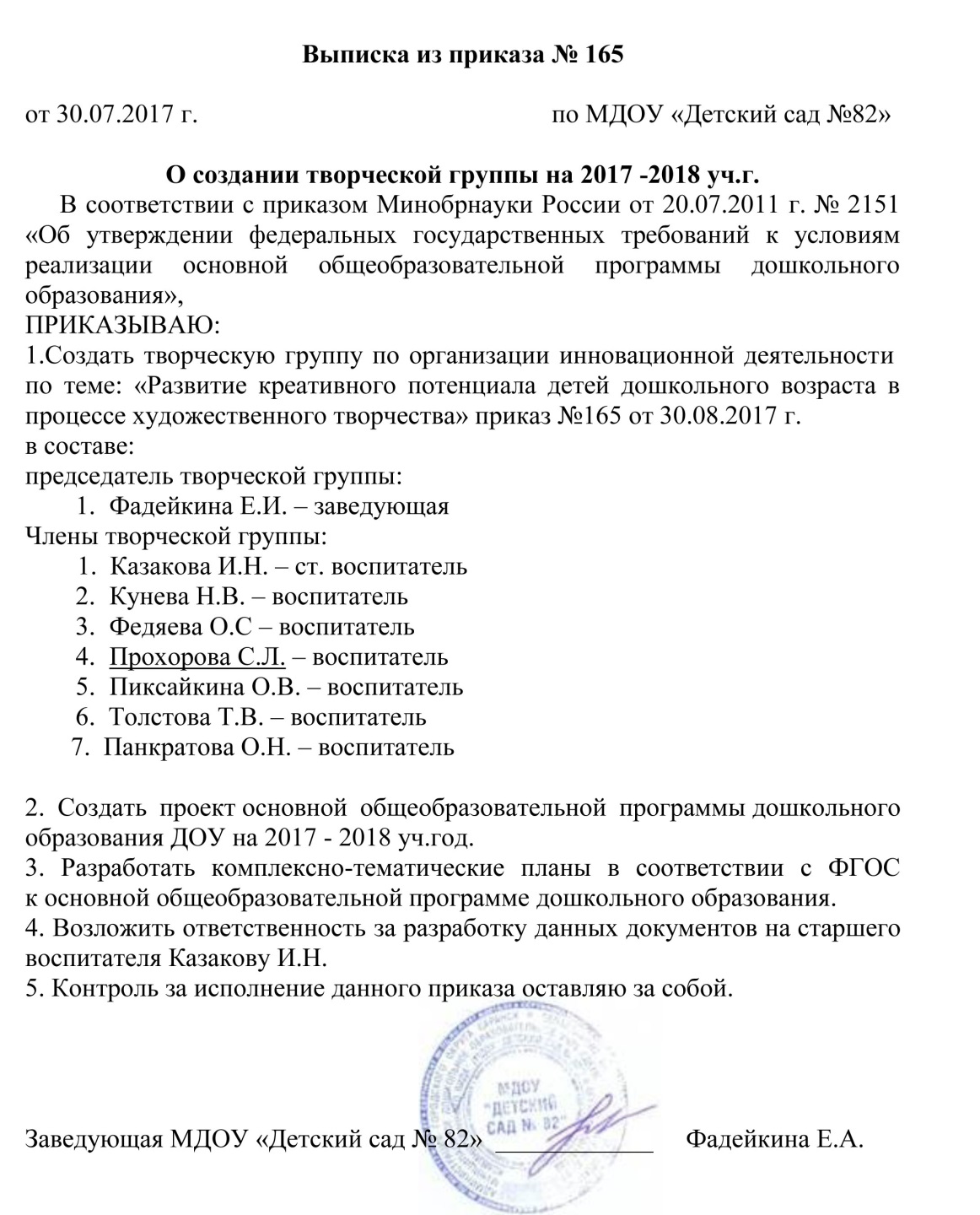 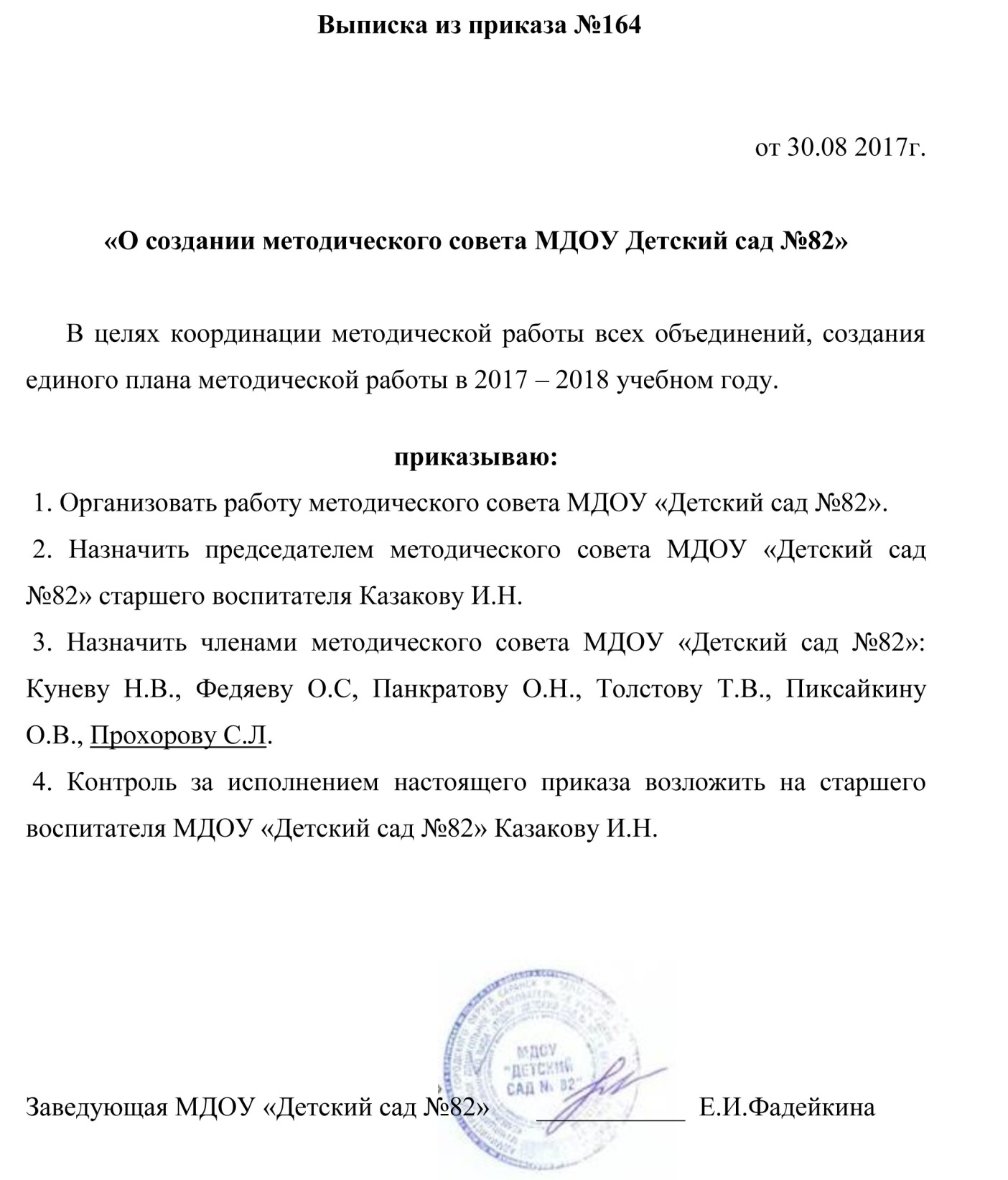 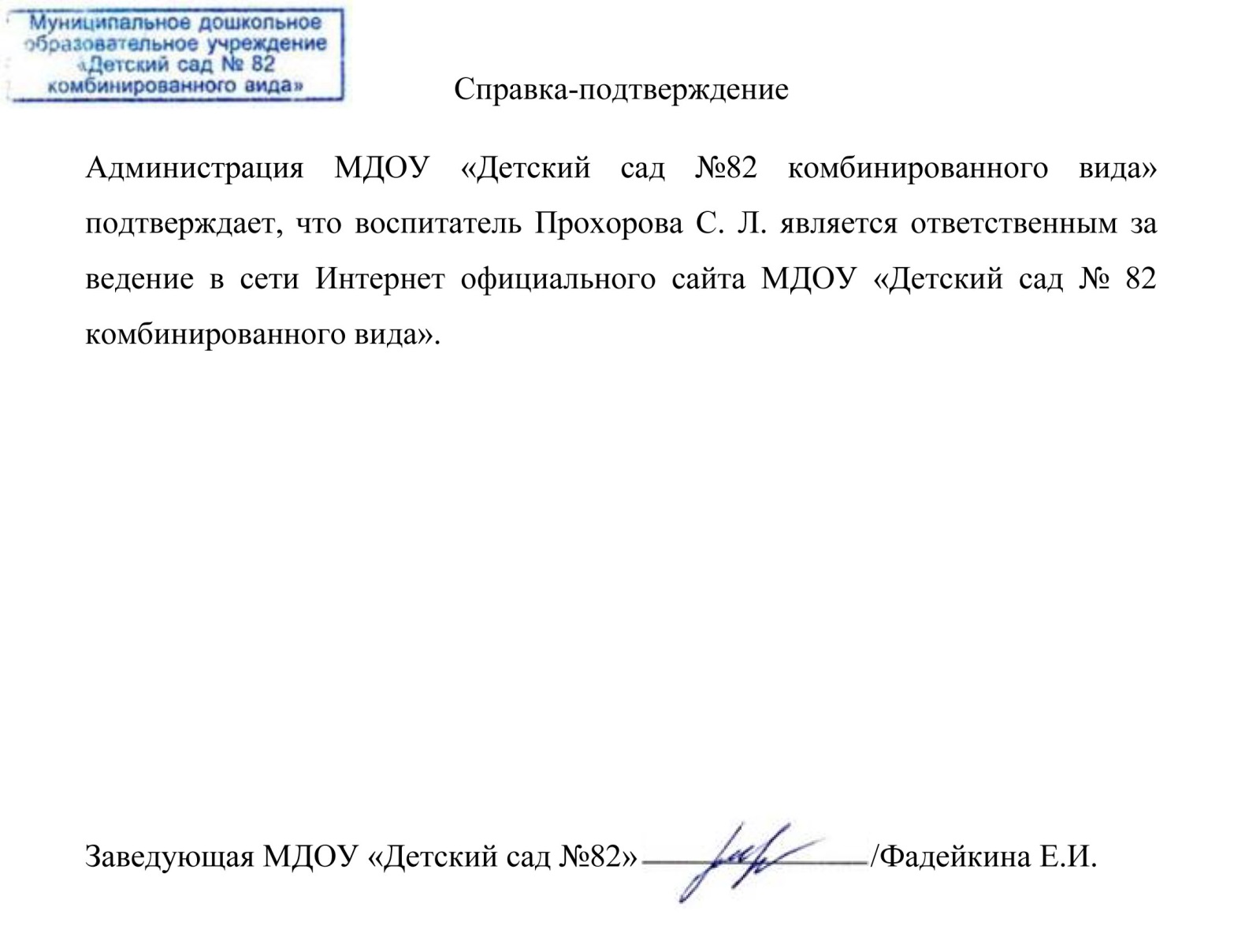 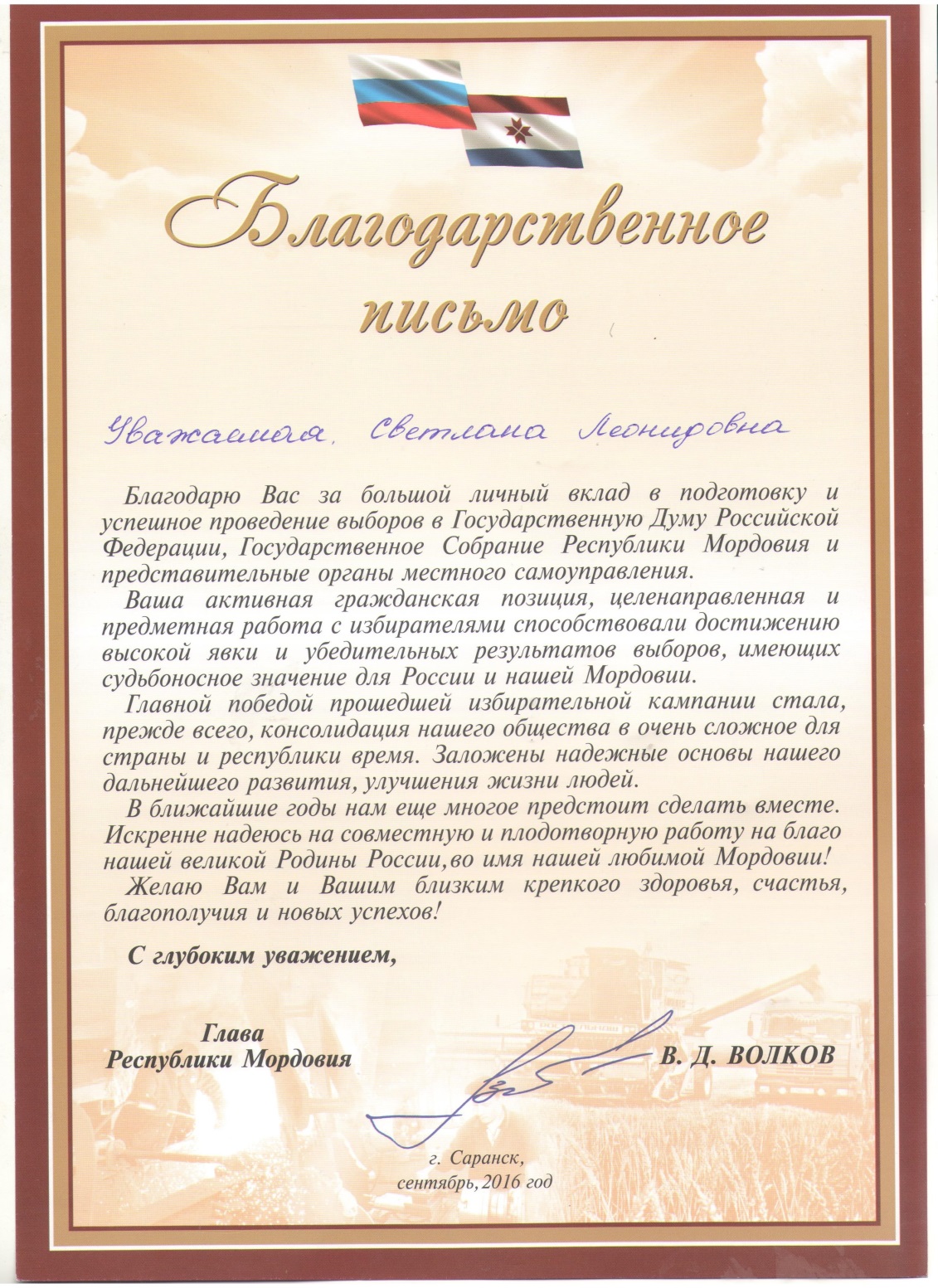 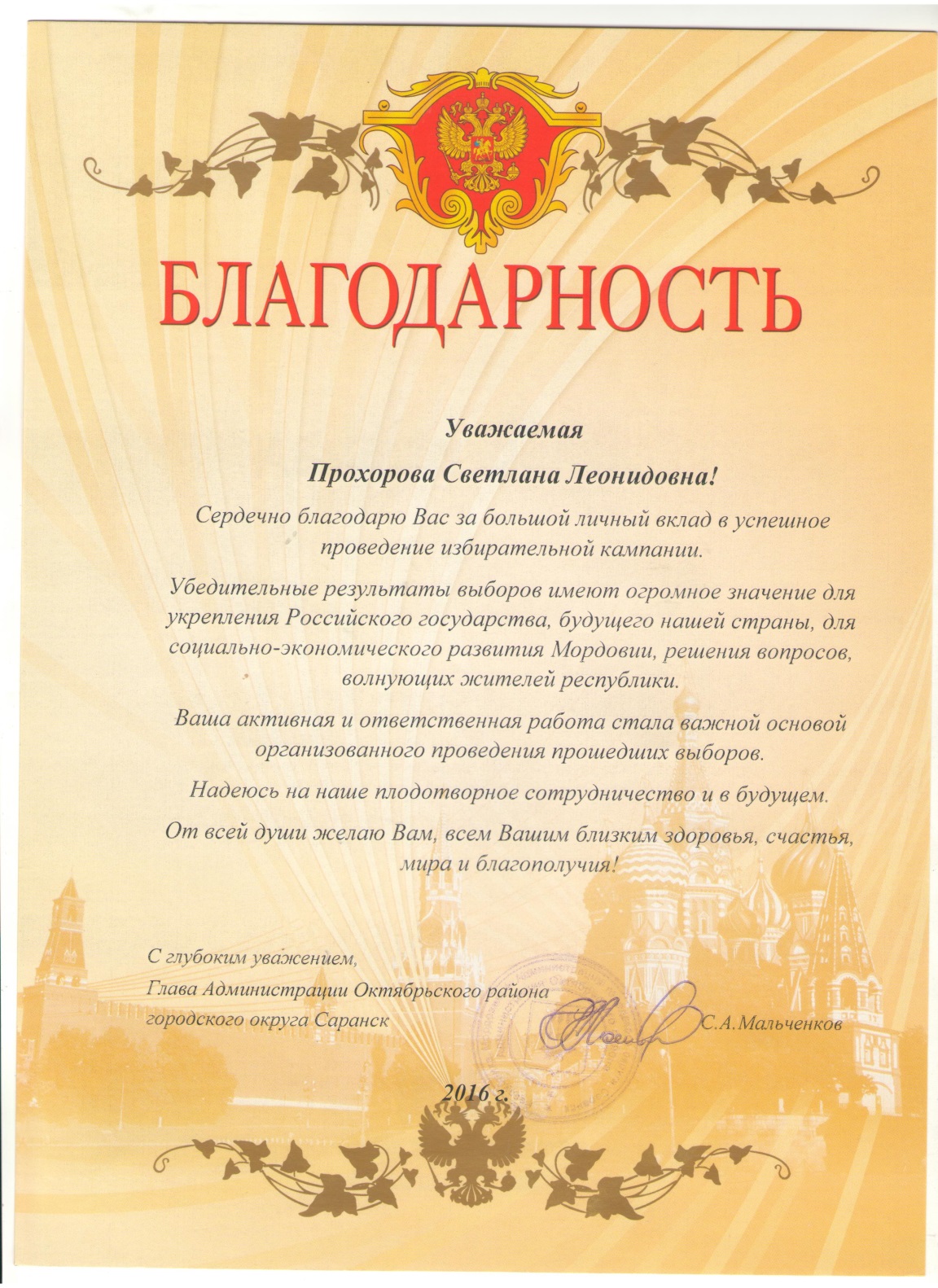 РАЗДЕЛ9.Позитивные результаты работы с воспитанниками
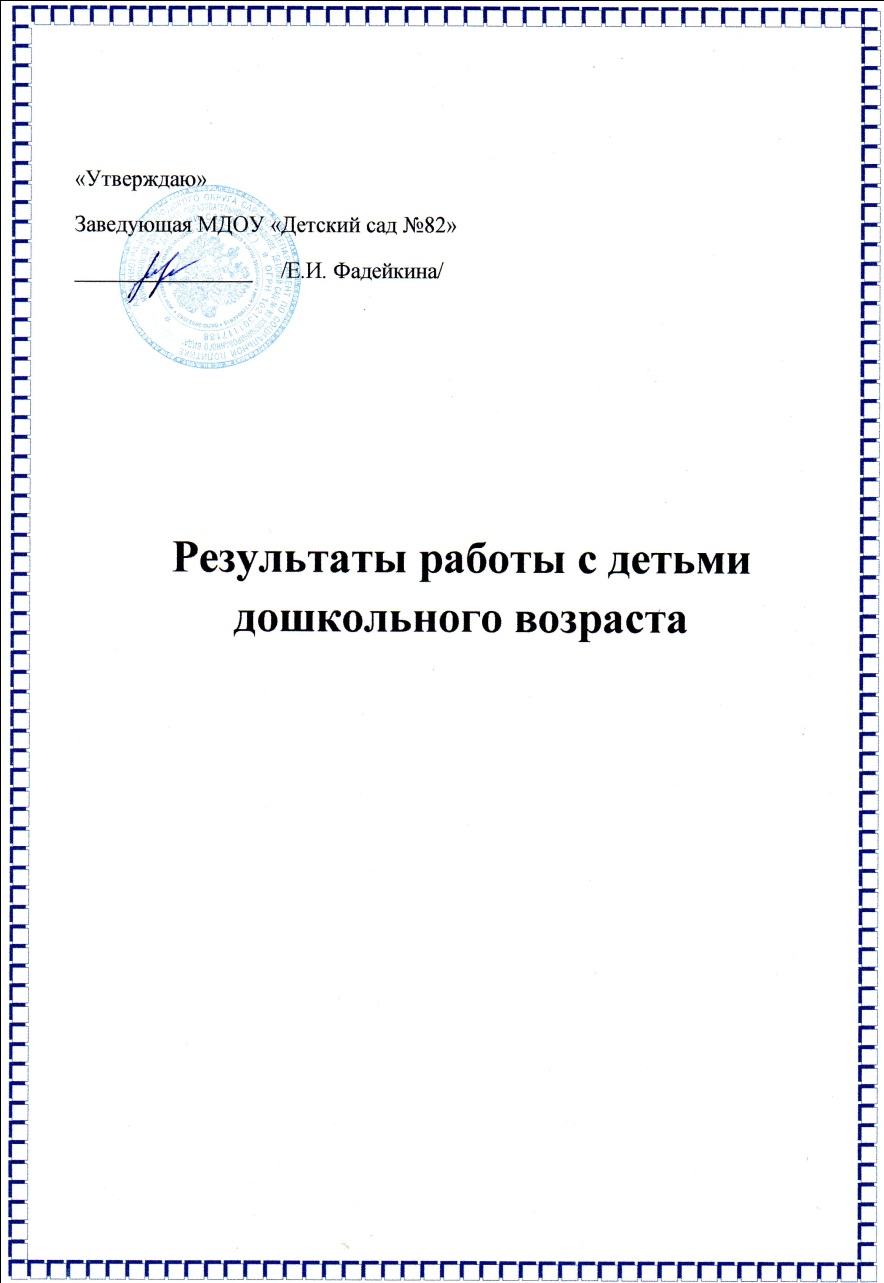 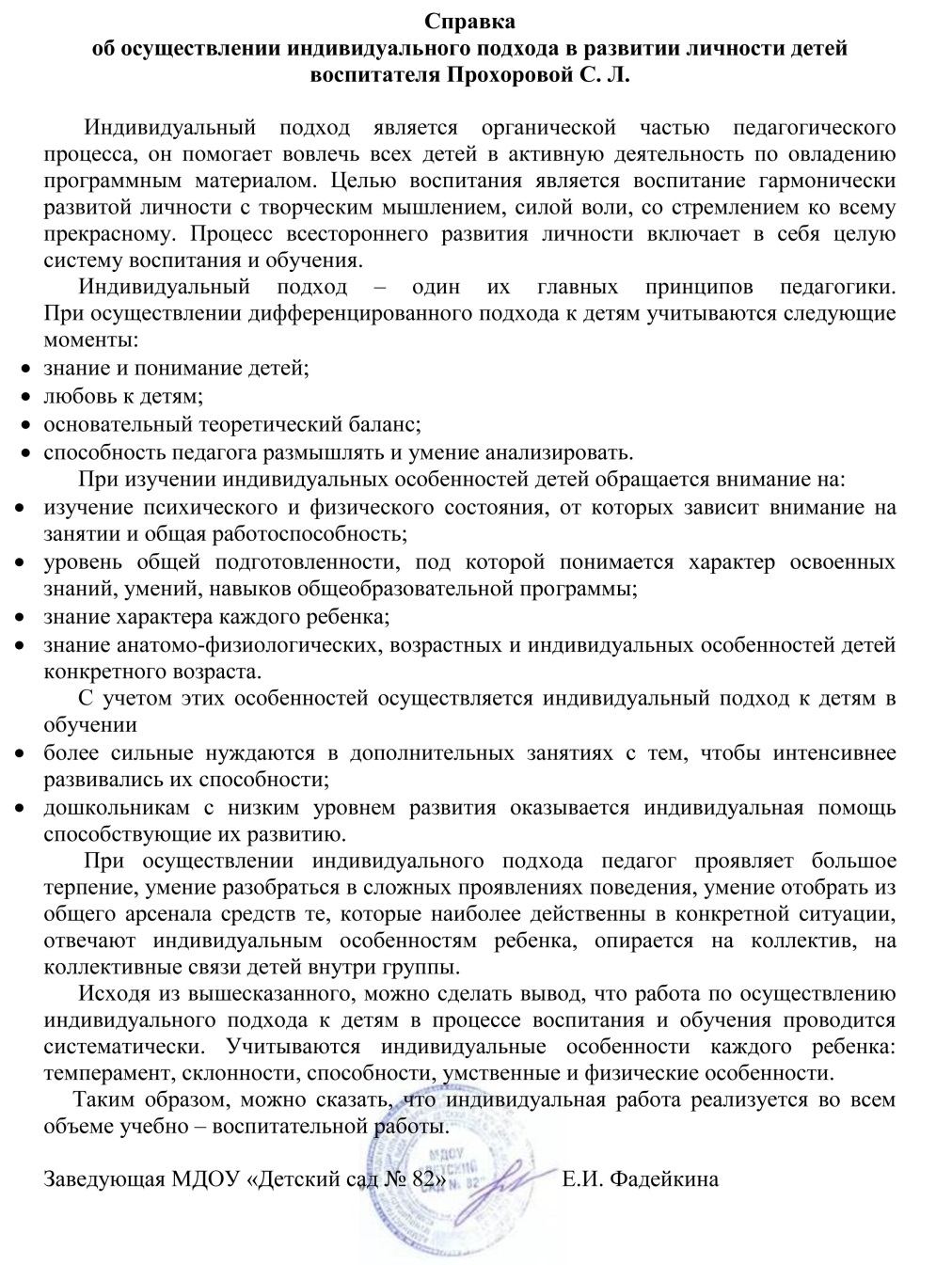 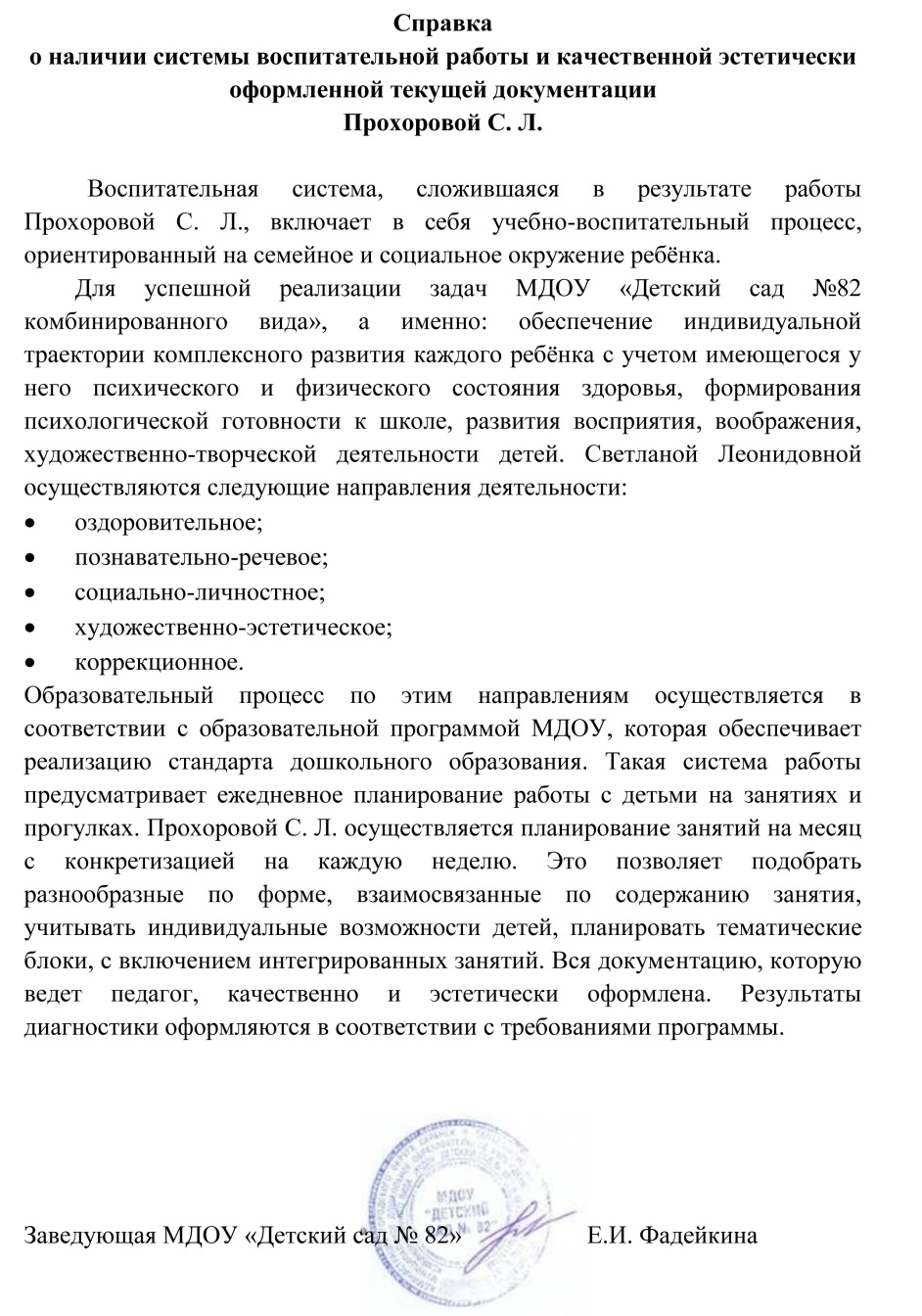 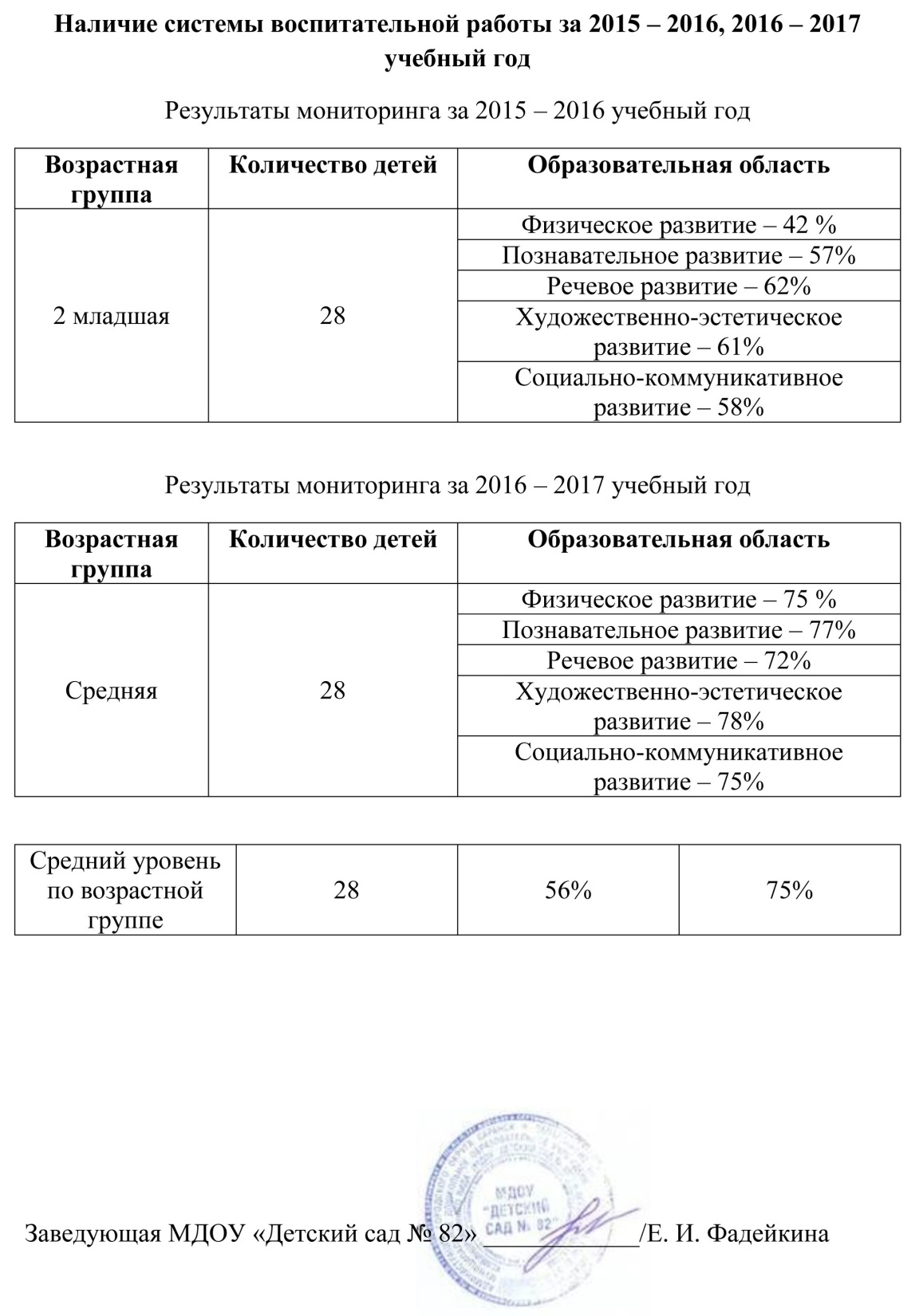 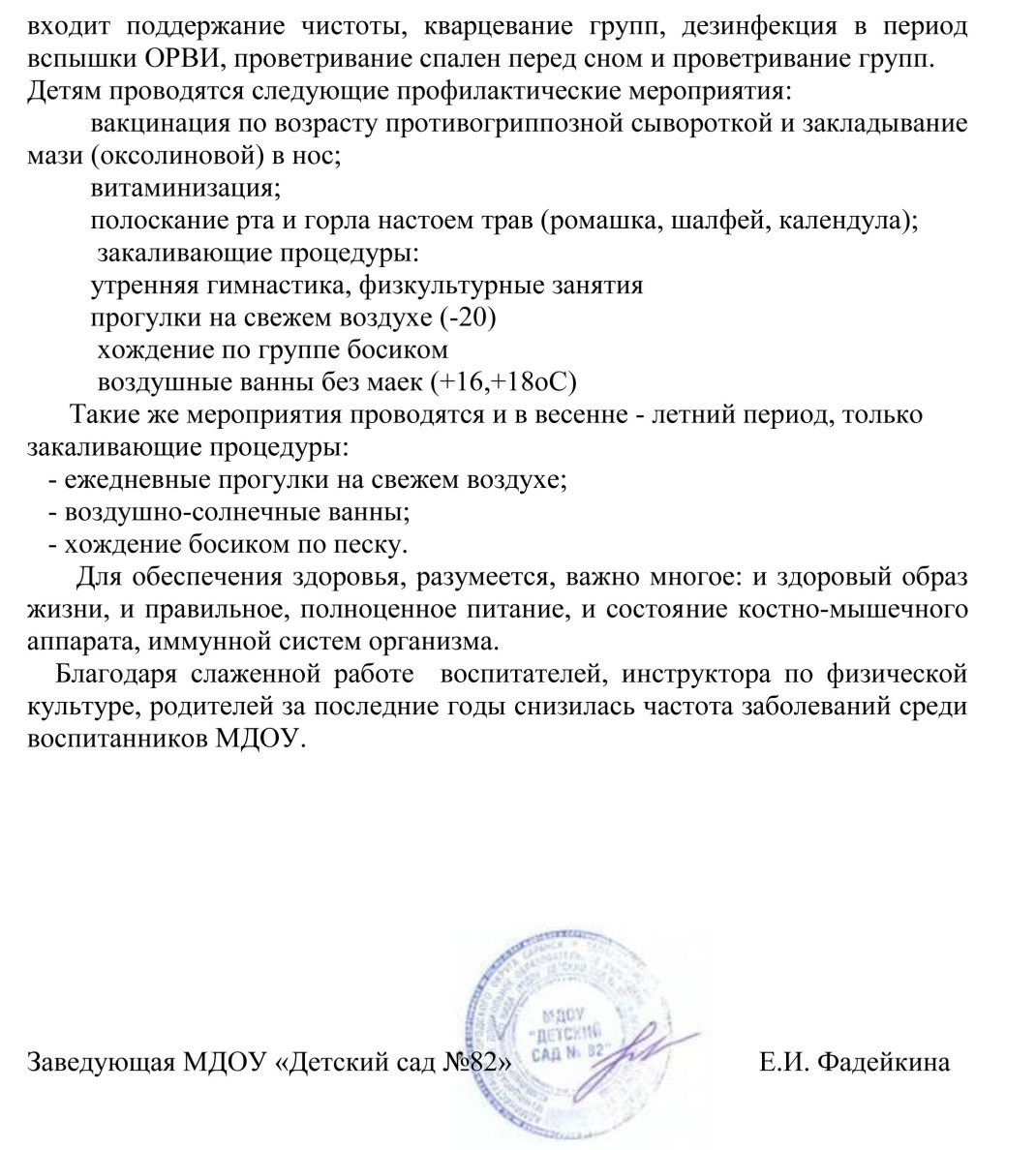 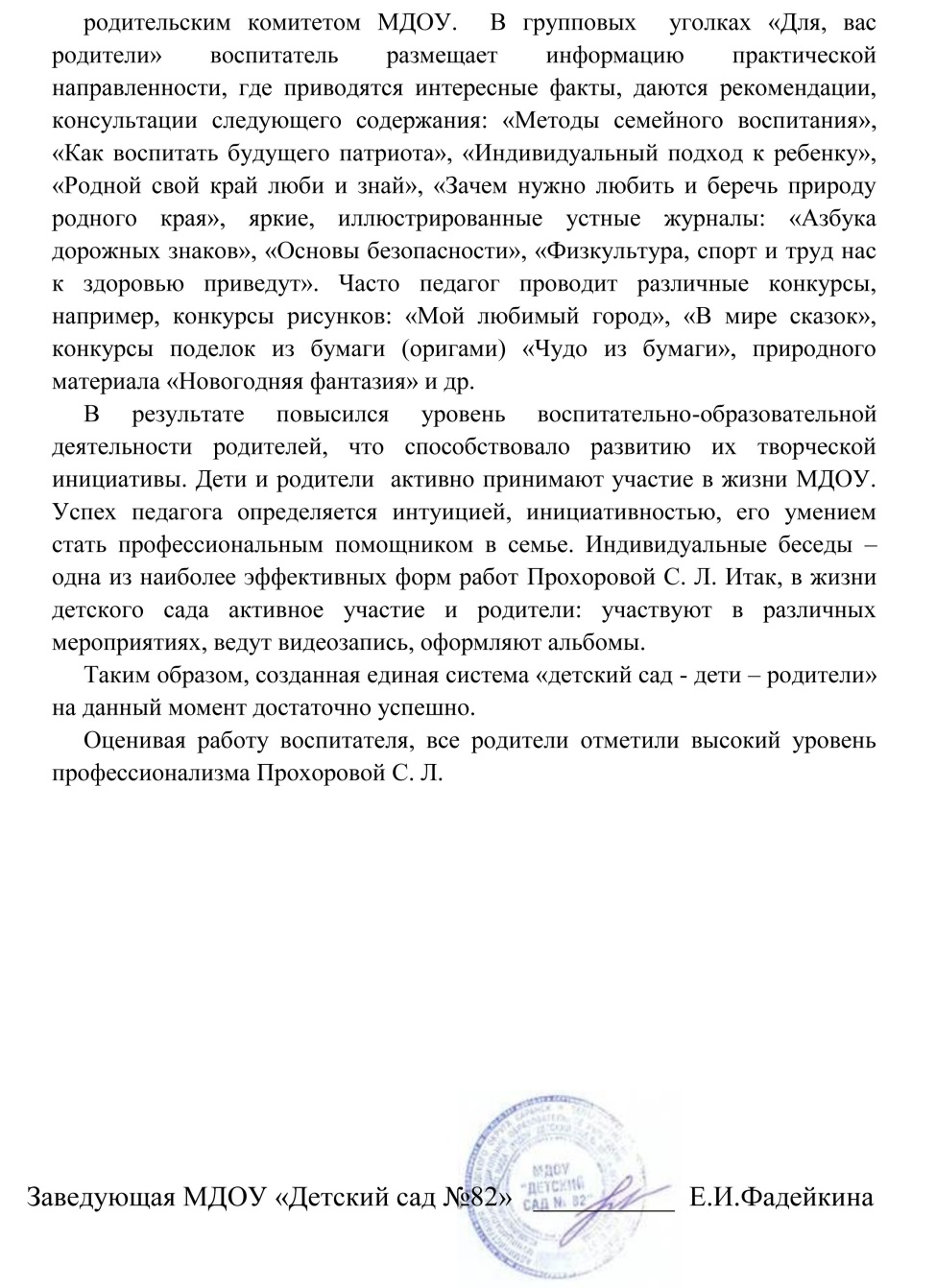 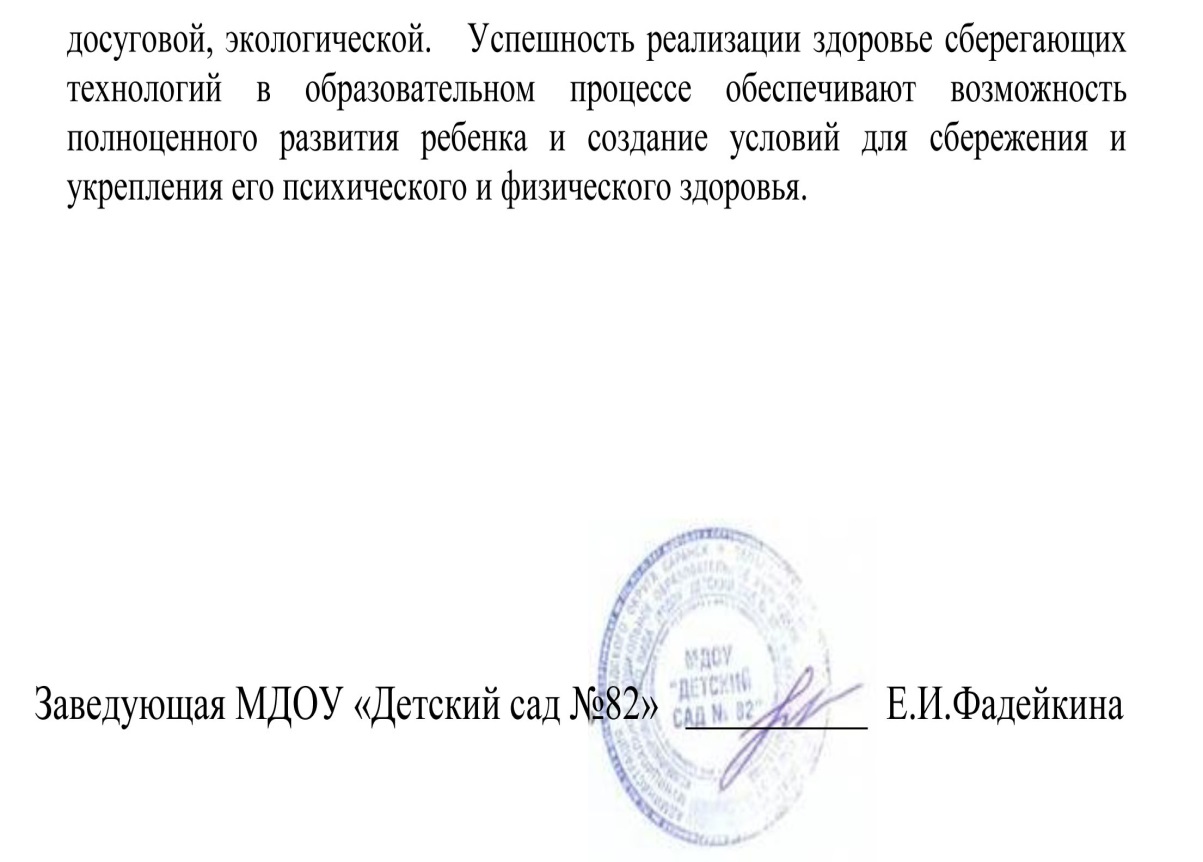 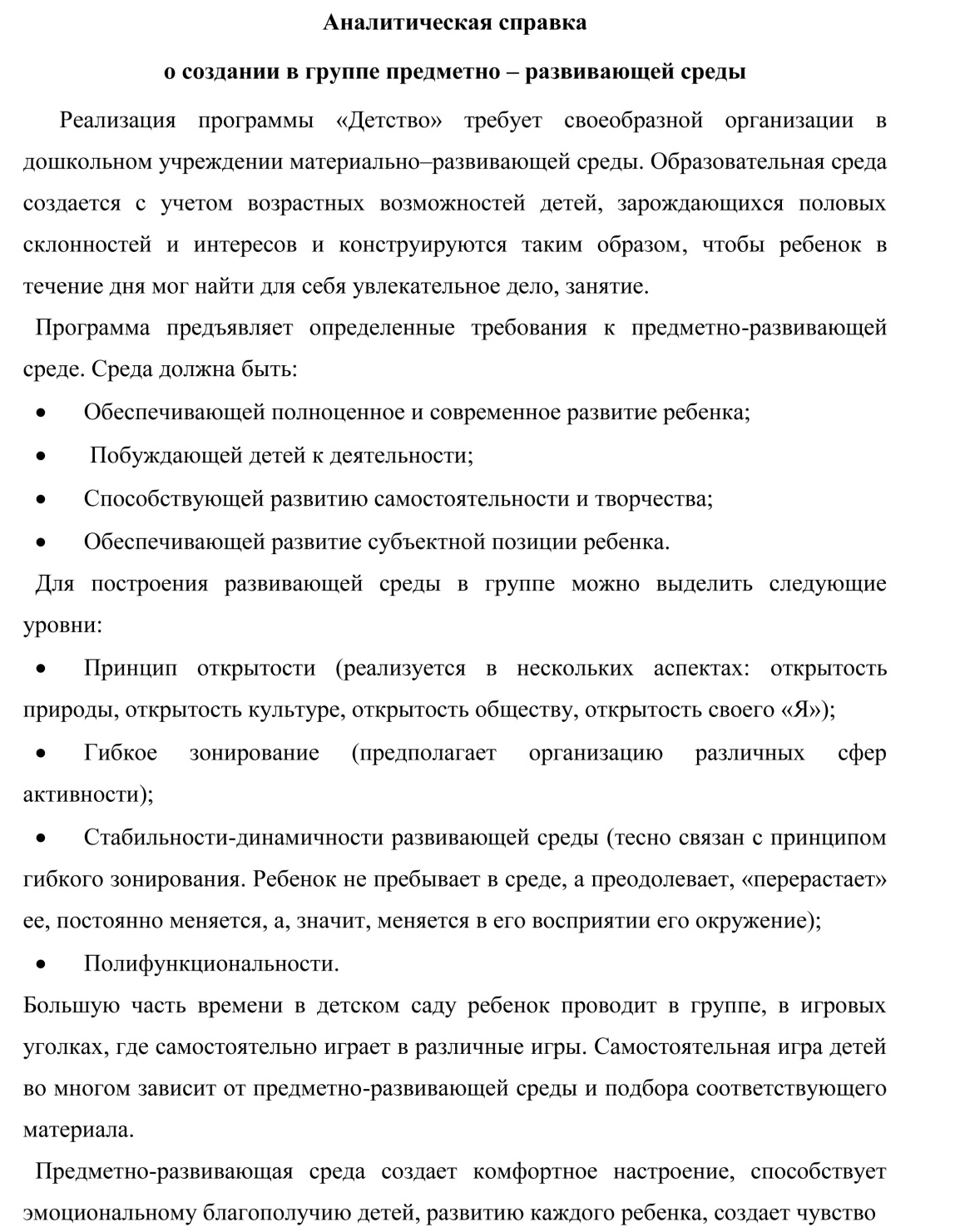 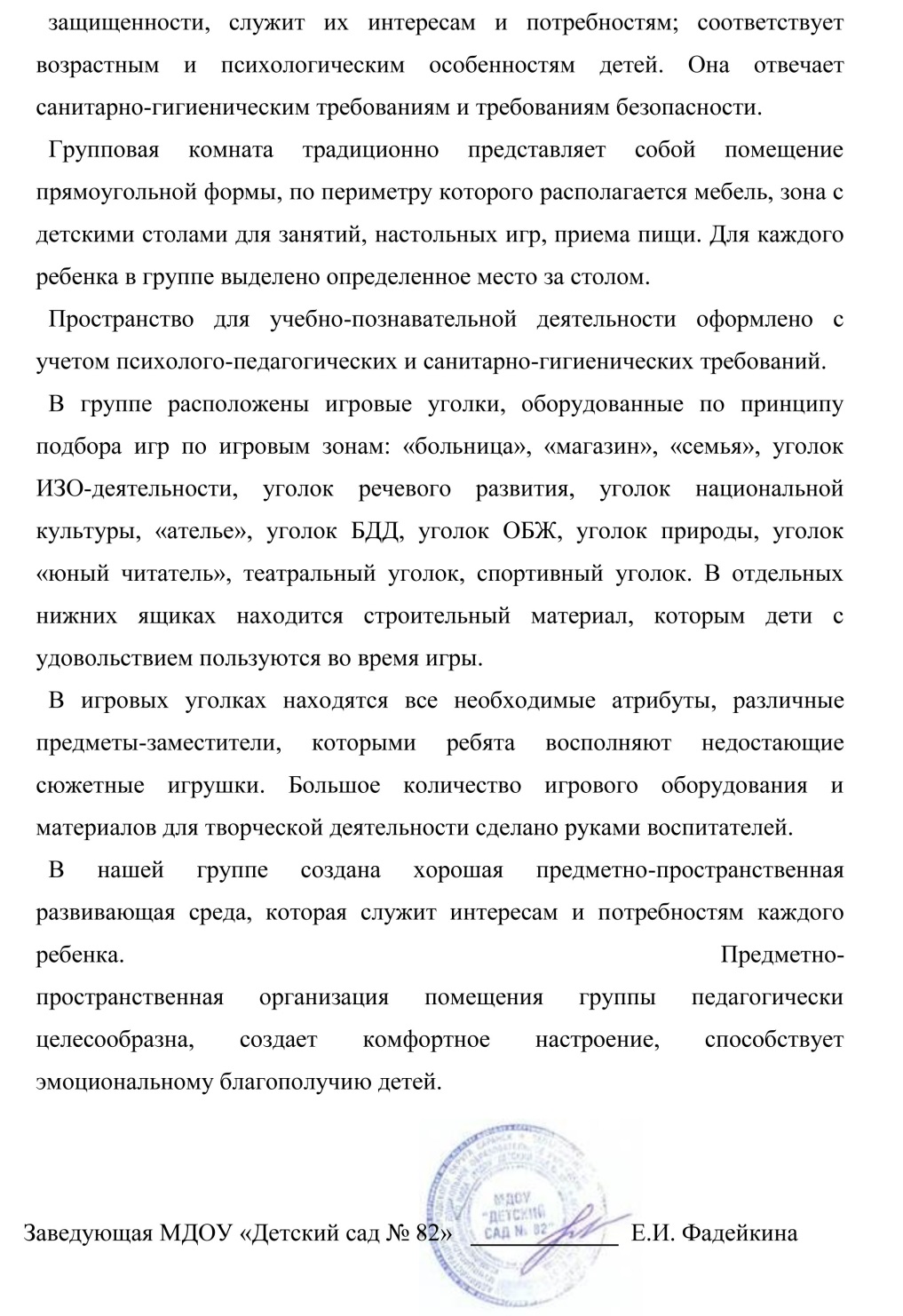 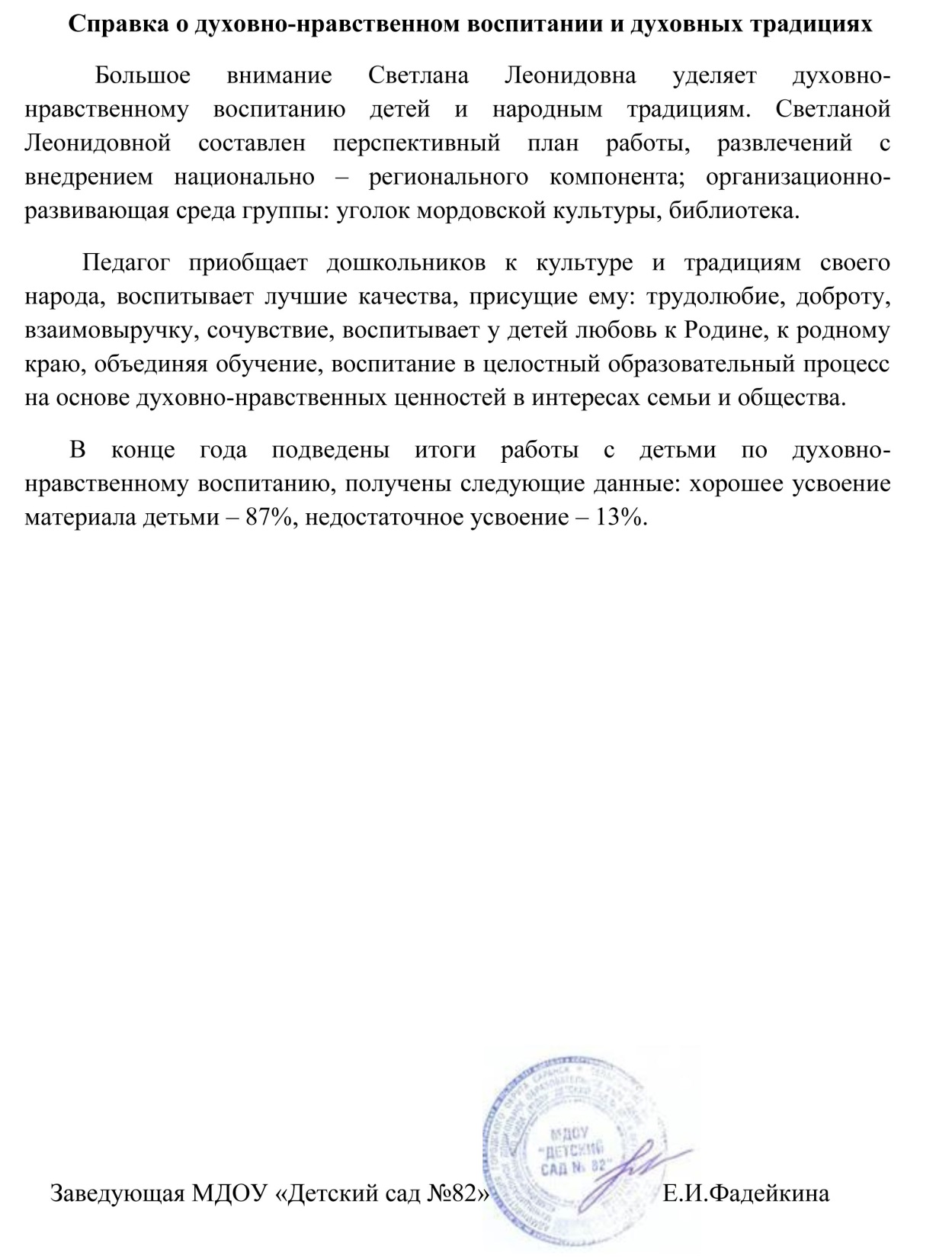 РАЗДЕЛ10.Участие педагога в профессиональных конкурсах
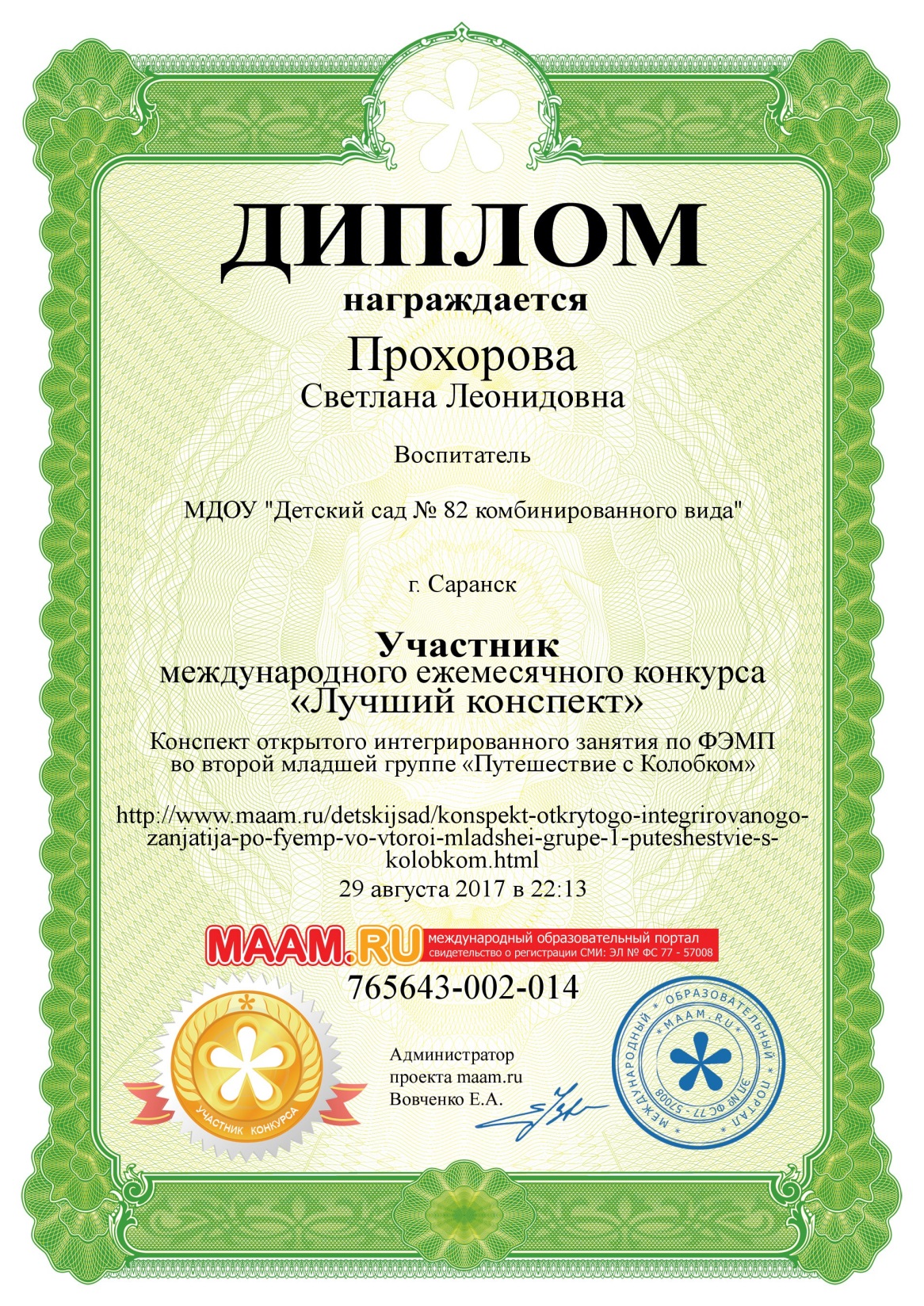 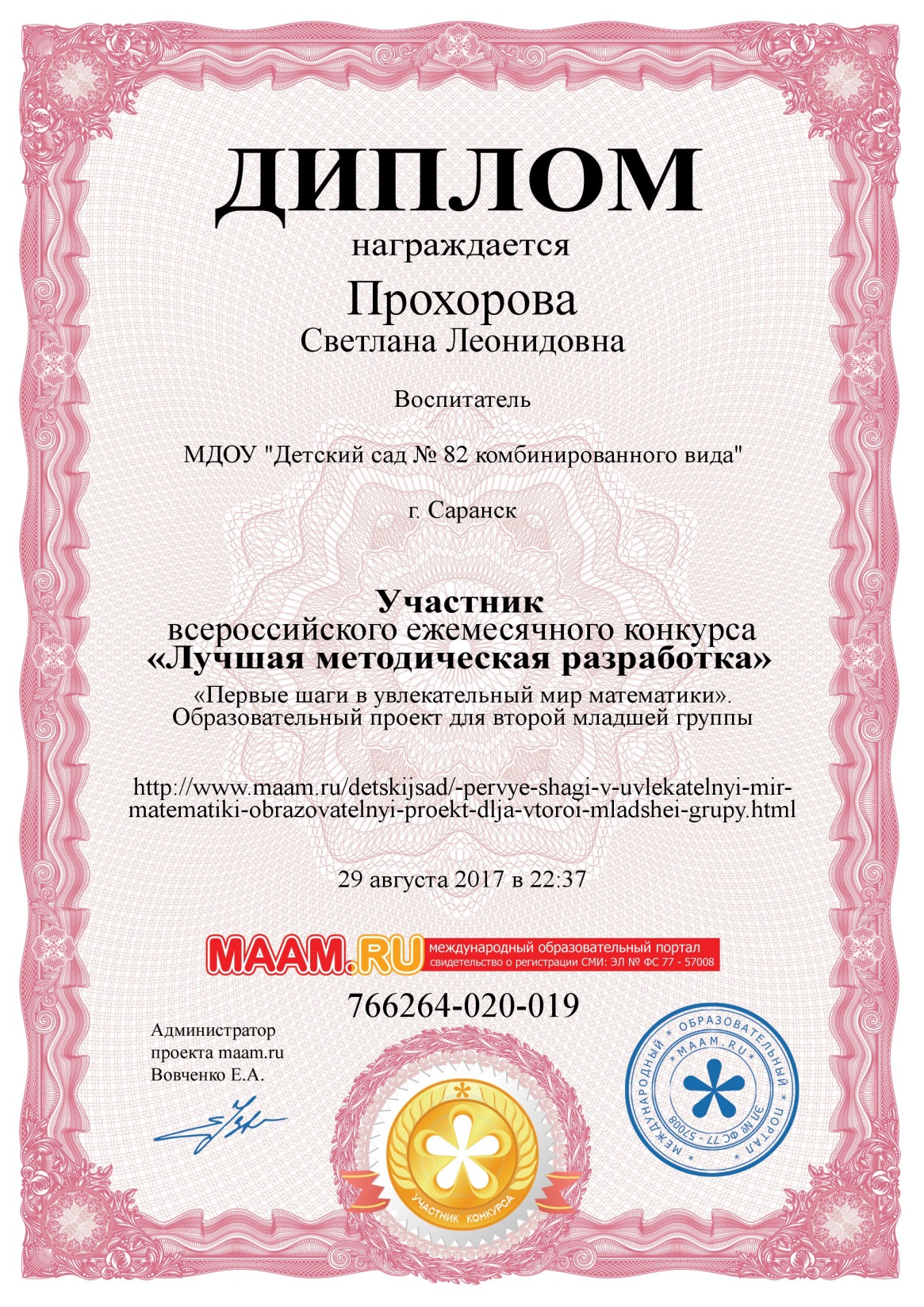 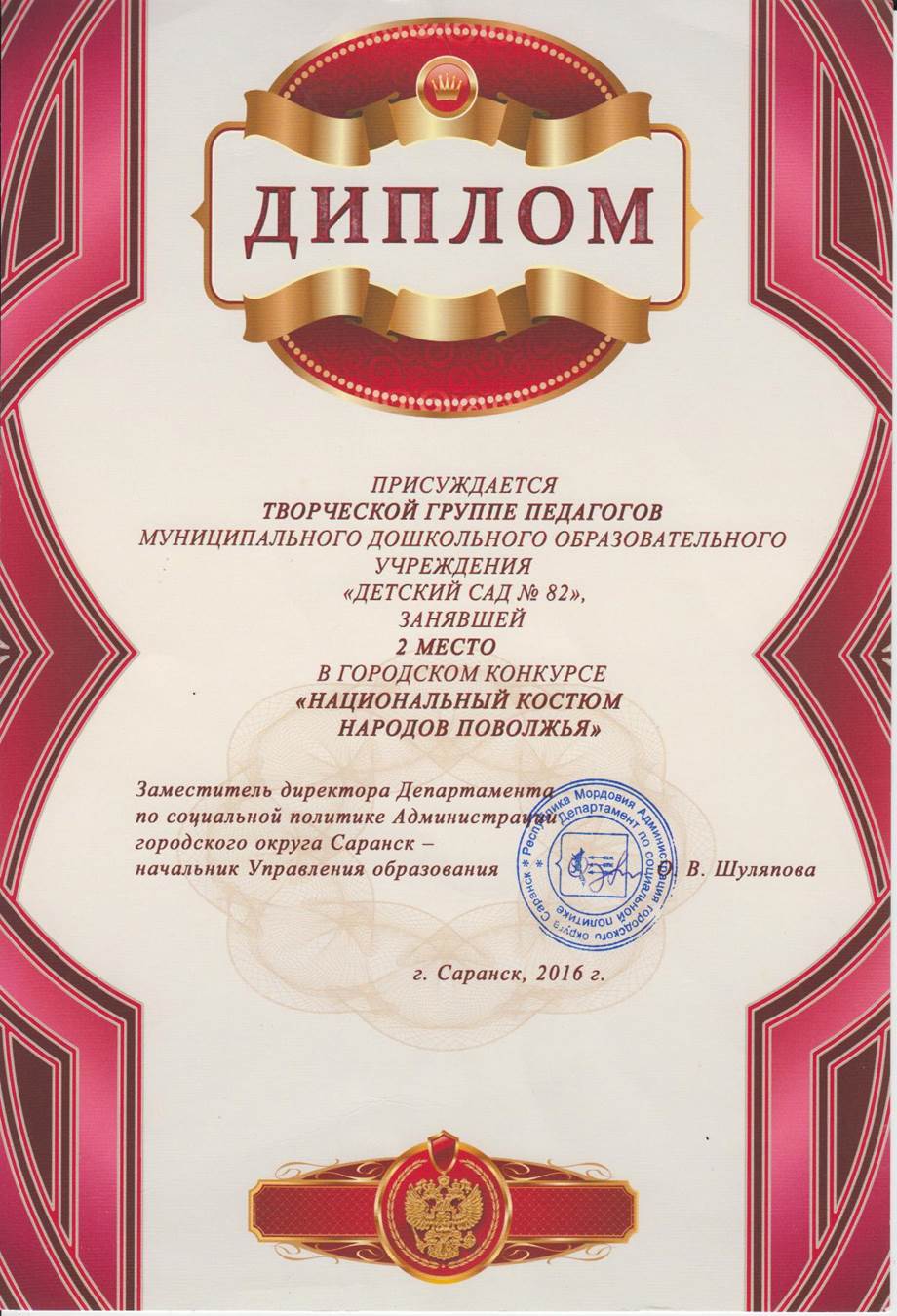 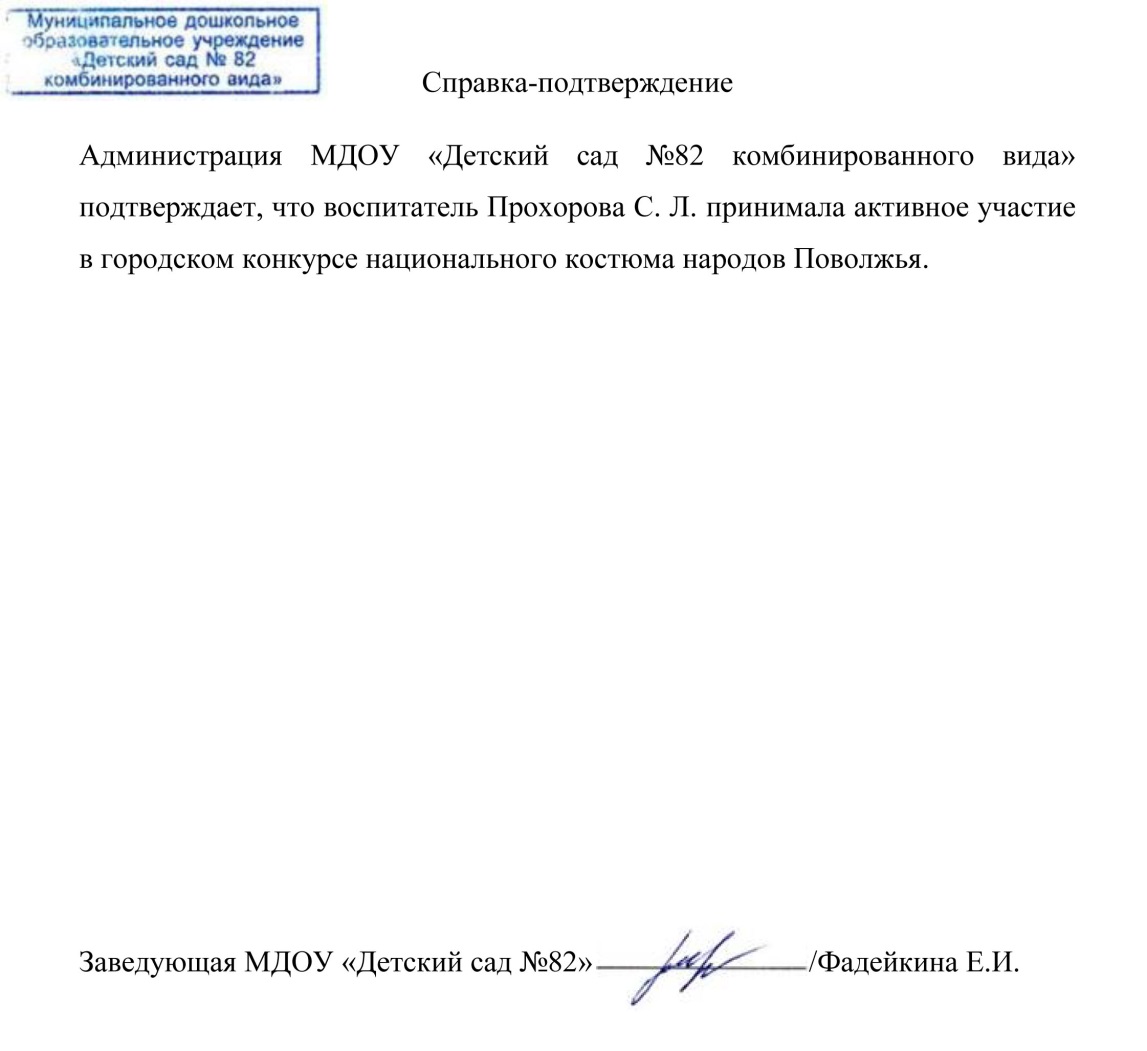 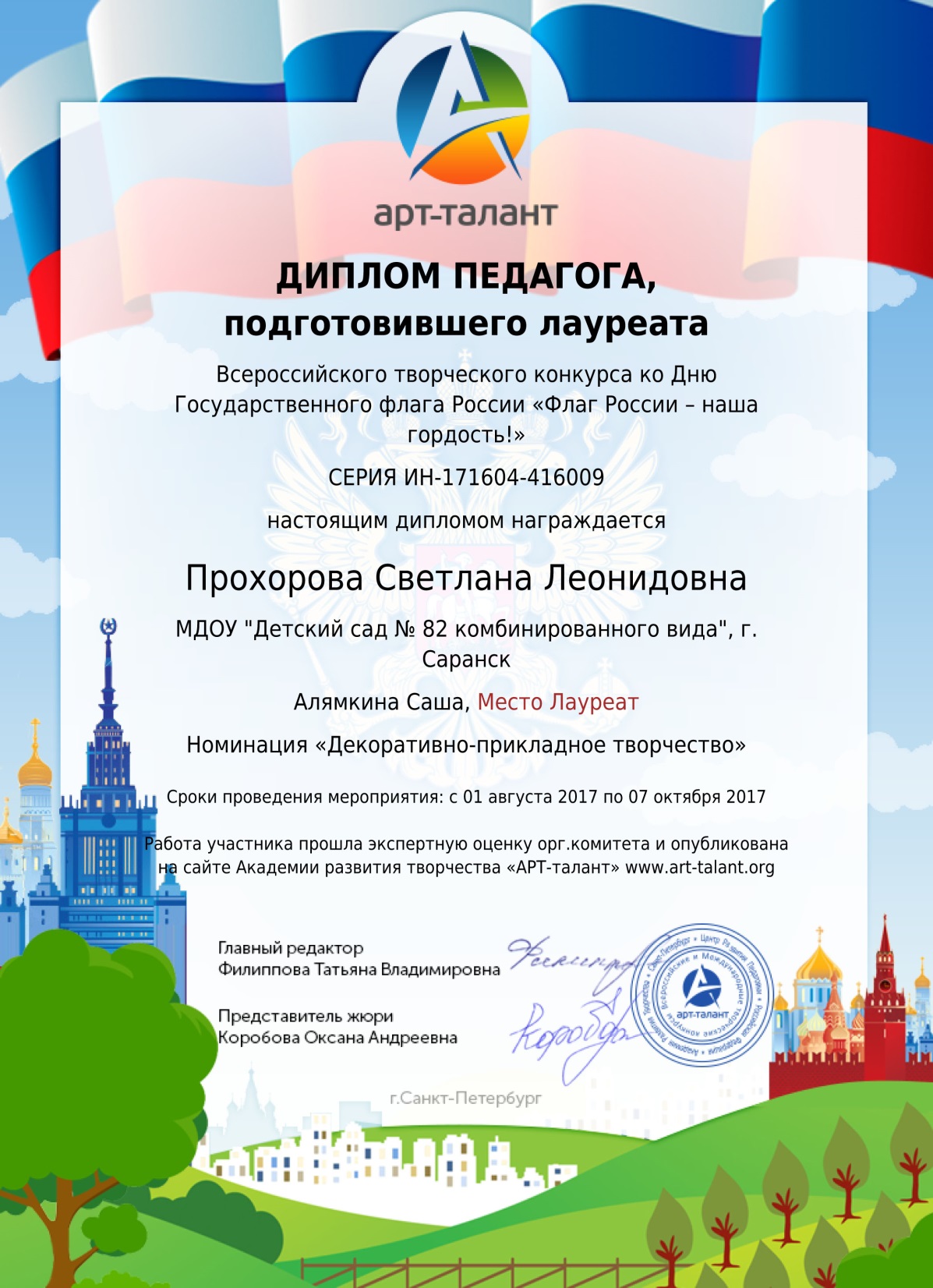 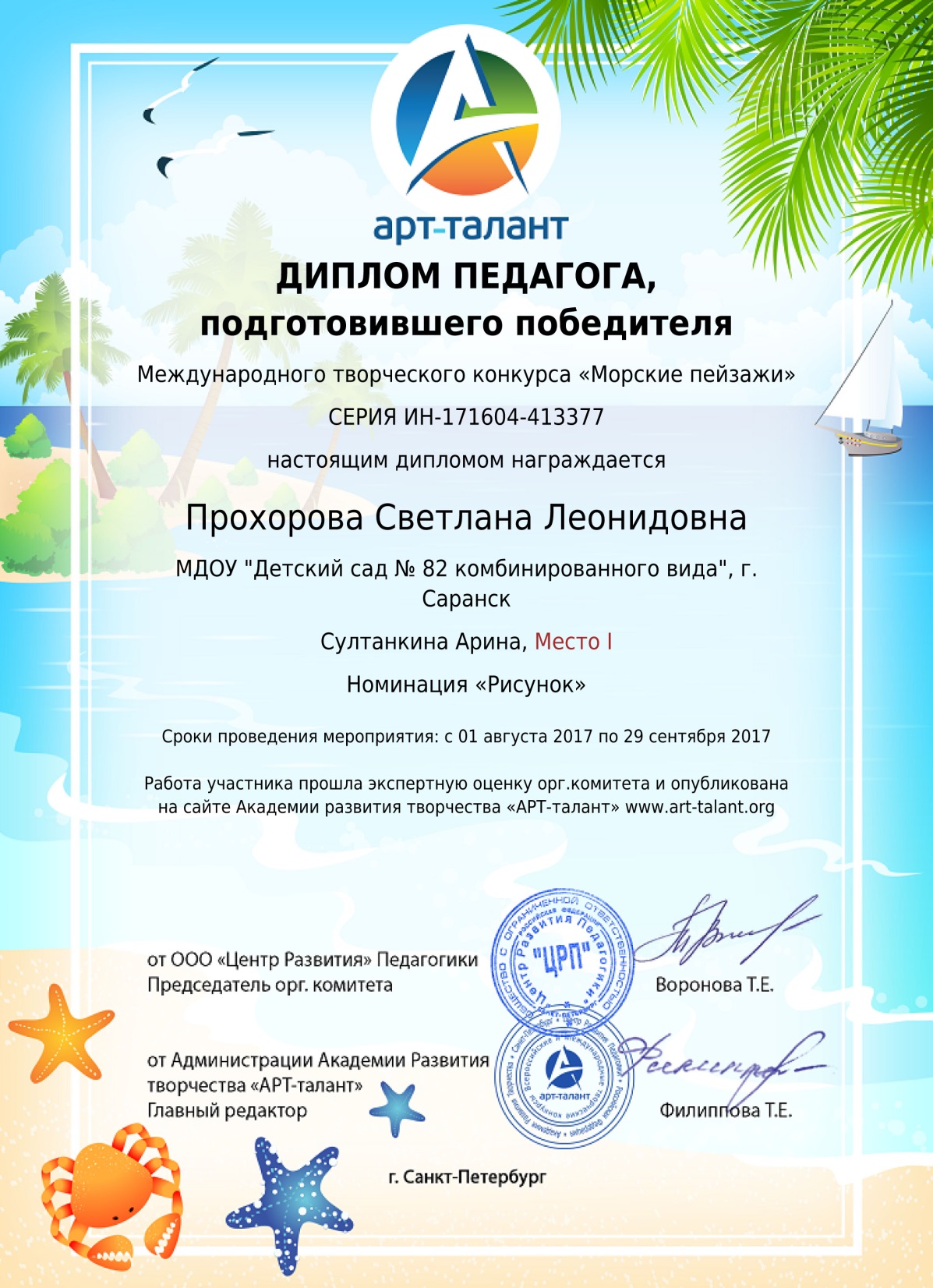 РАЗДЕЛ11.Награды и поощрения педагога в межаттестационный период органами государственной власти, МО РМ, муниципальными отделами управления образованием, общественными организациями, педагогическими сообществами, родительской общественностью
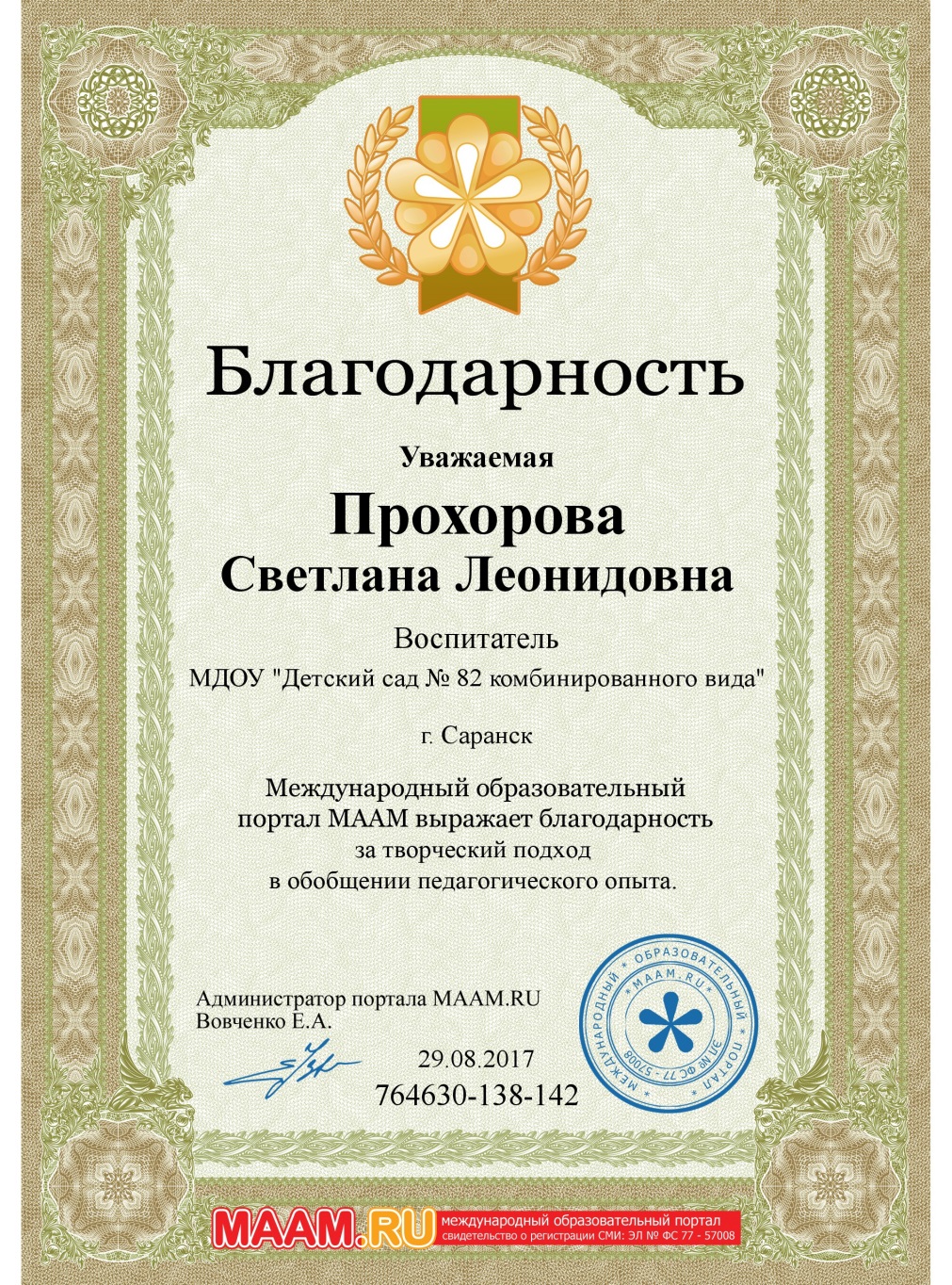 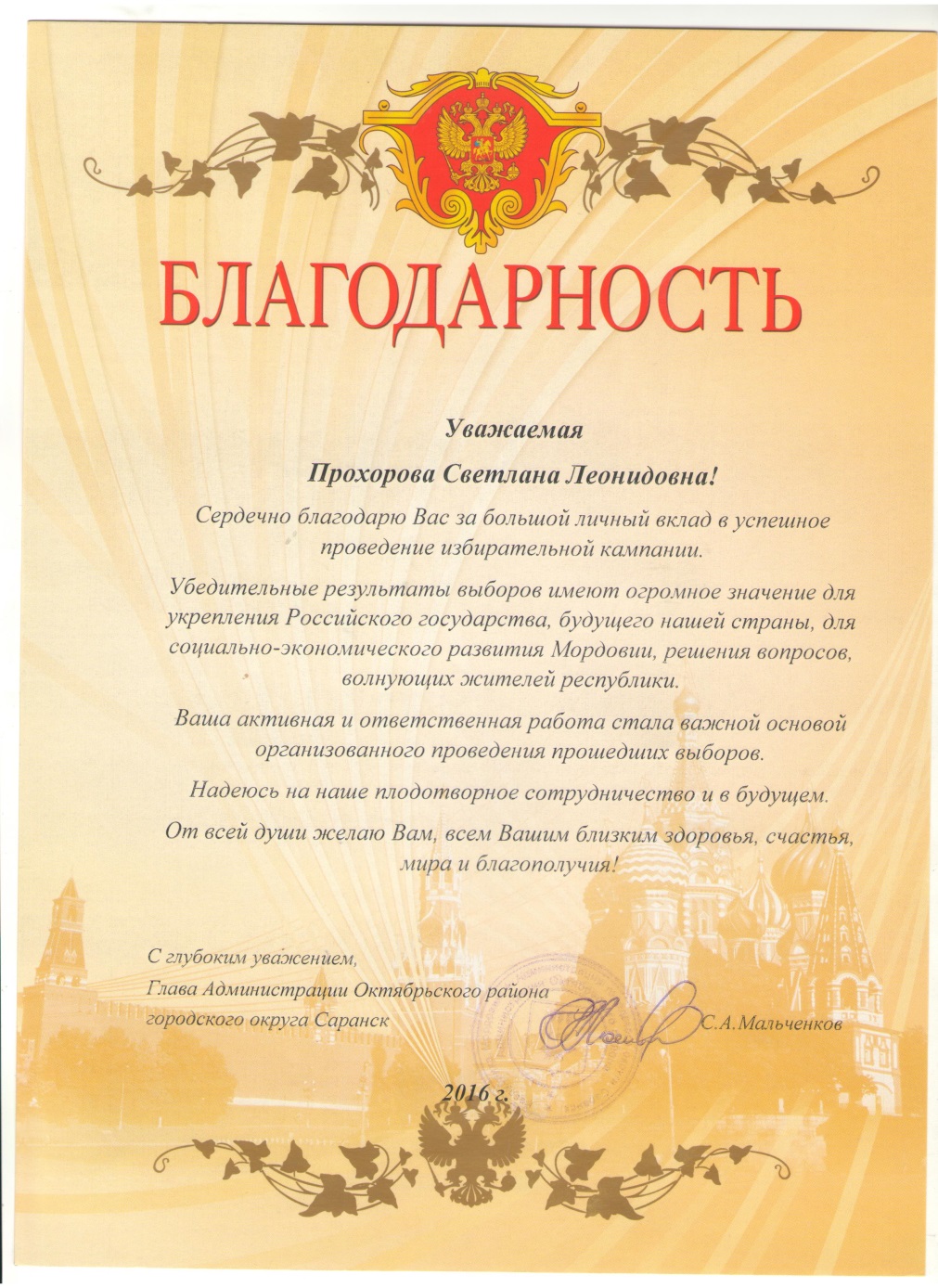 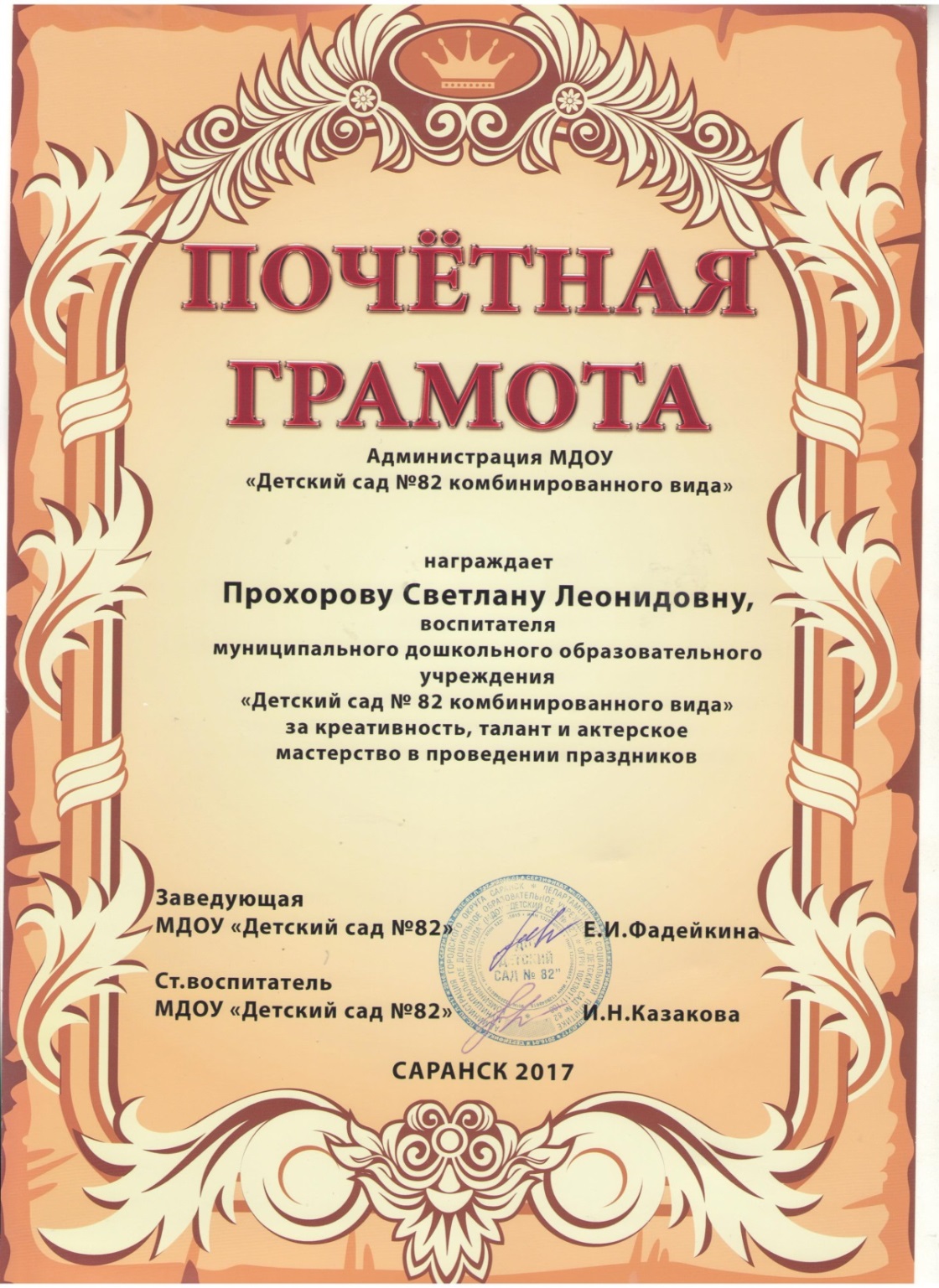 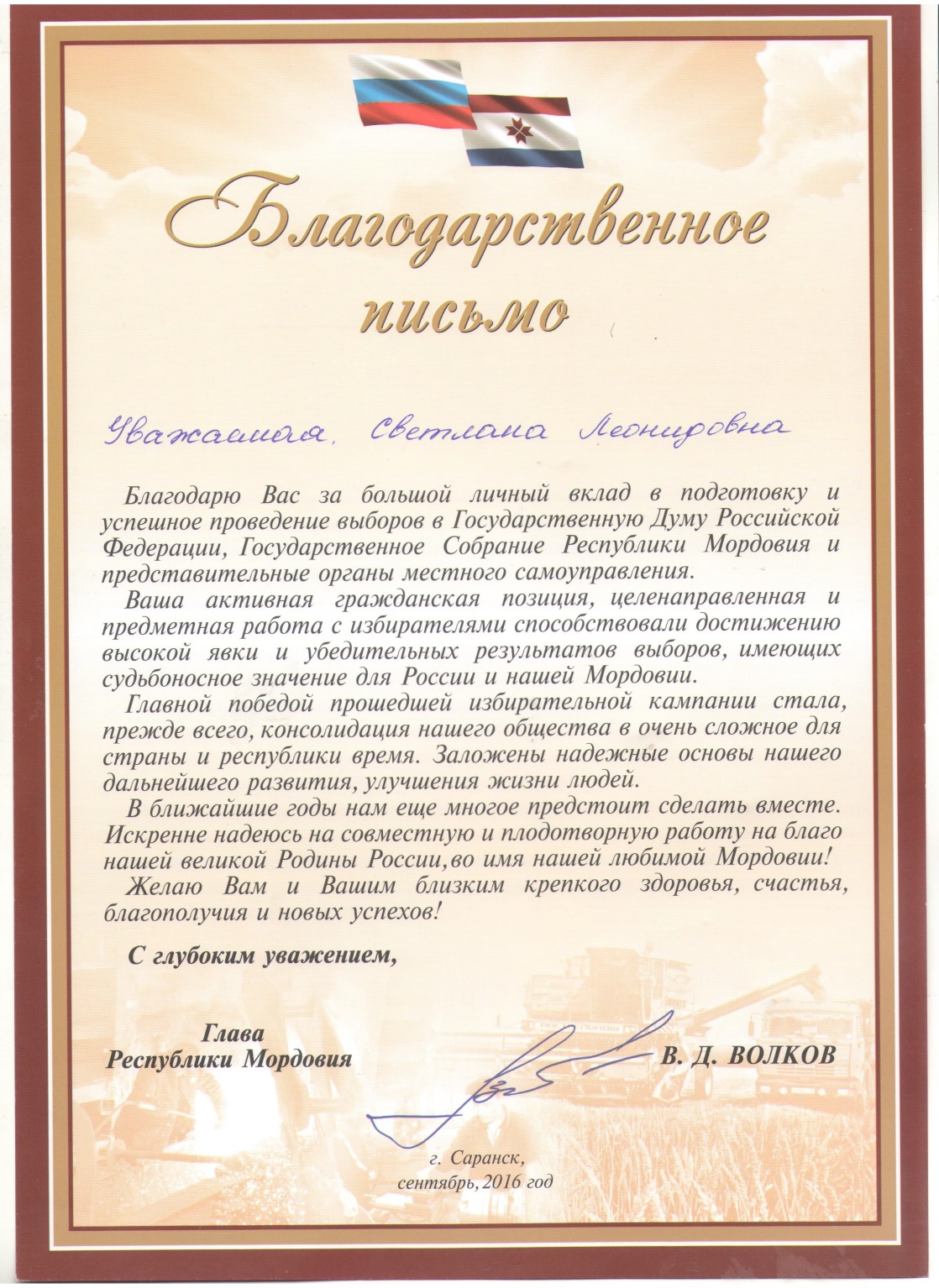 РАЗДЕЛ12.Повышение квалификации, профессиональная переподготовка
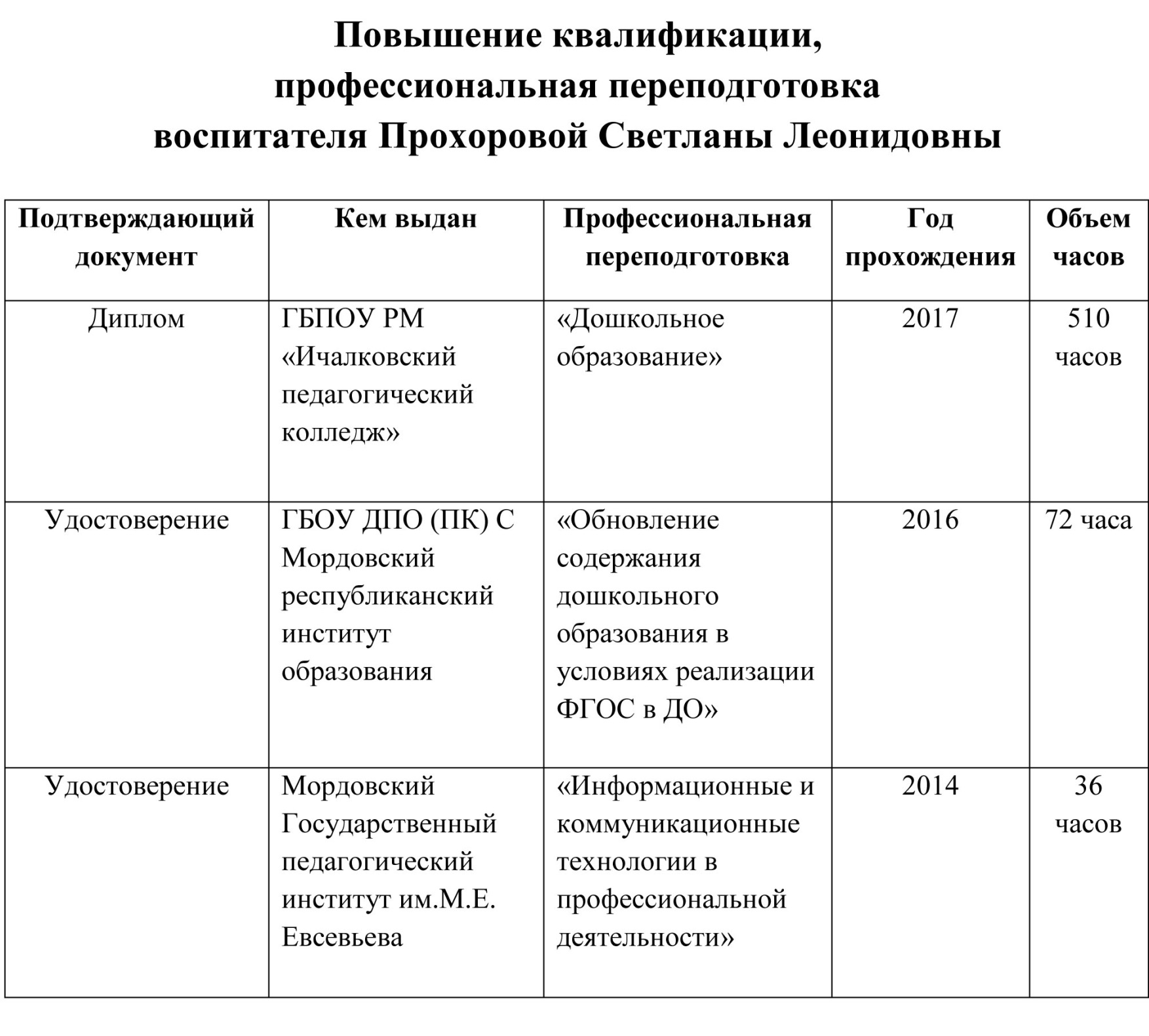 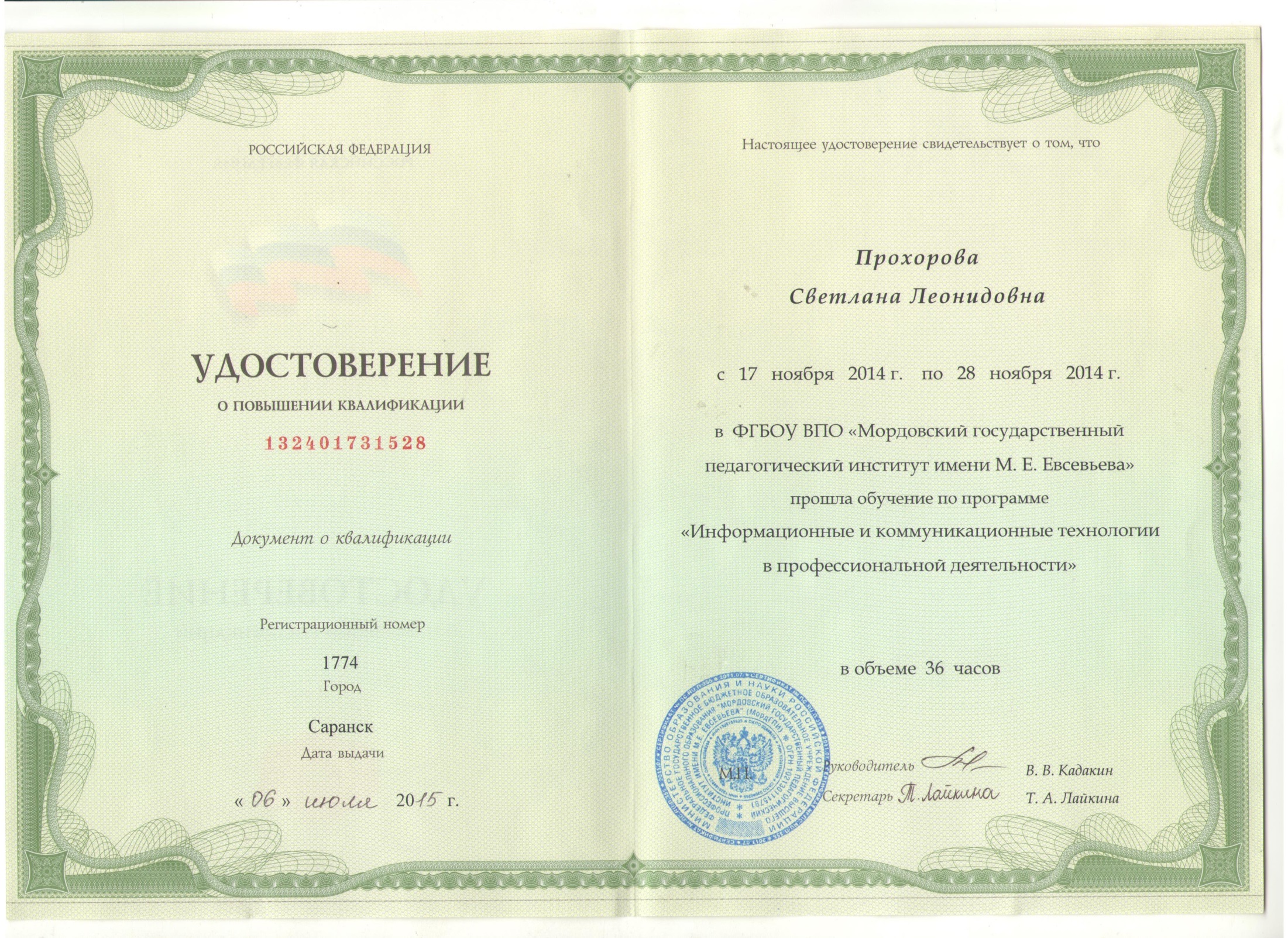 Спасибо за внимание!